Translated from Czech to Slovenian - www.onlinedoctranslator.com
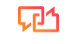 26. mednarodno posvetovanje rejcev drobnice
                                                        3. in 4. november 2023
Sožitje z volkovi z vidika Evropske zveze rejcev
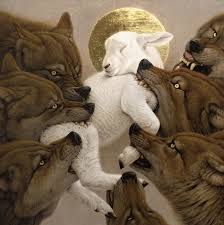 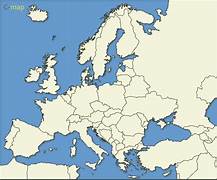 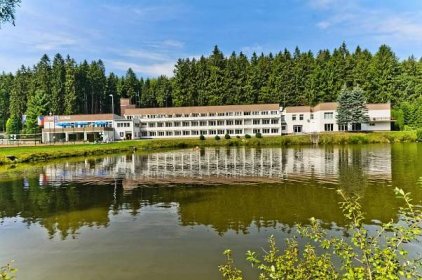 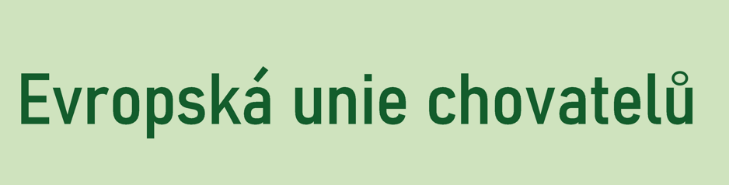 Kongresový hotel LUNA 
Kouty 77, Ledeč nad Sázavou
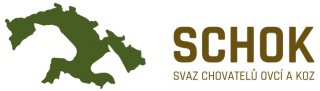 Vernéřovice
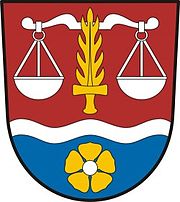 Pripravil: Ing. Tomáš Havrlant
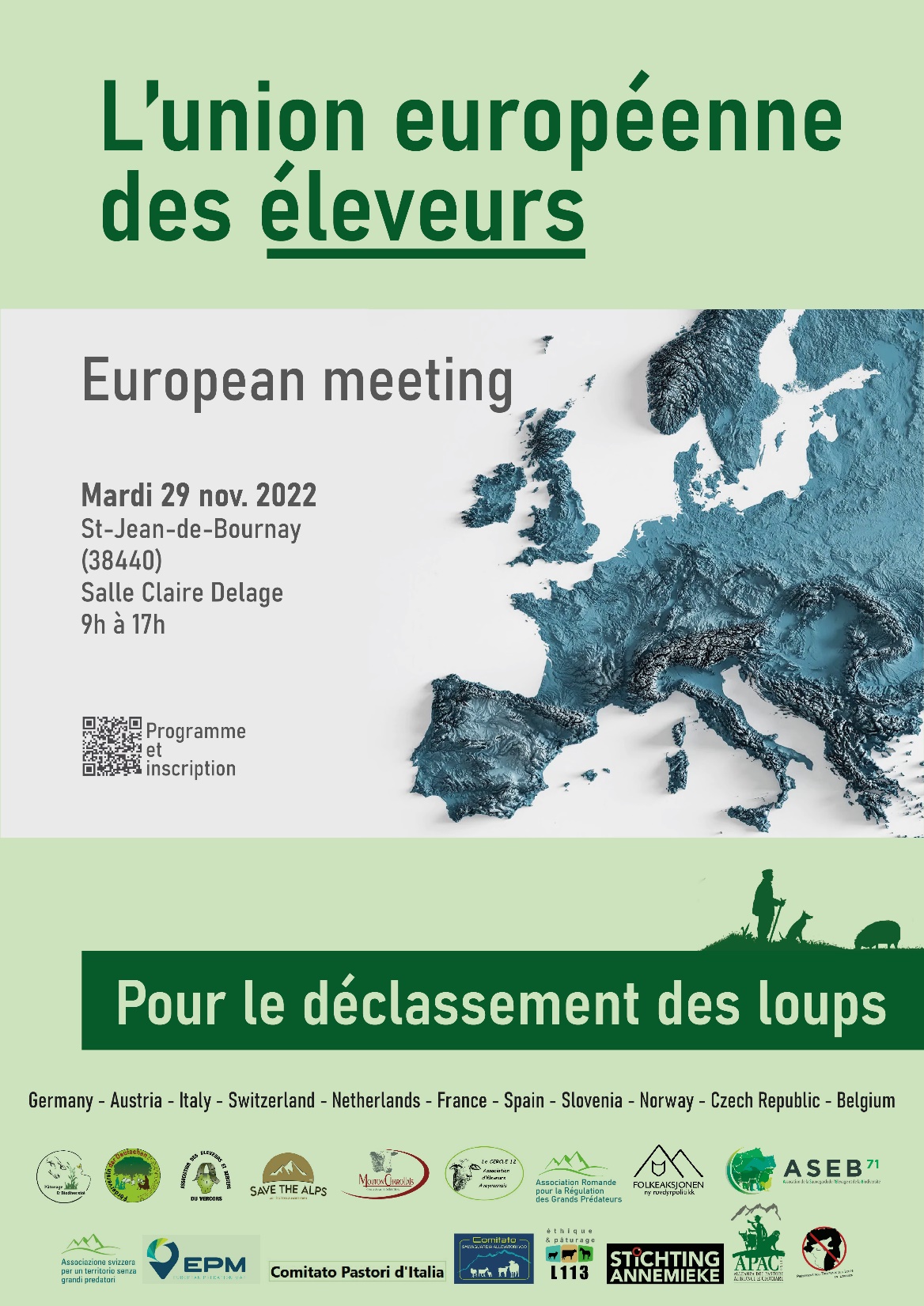 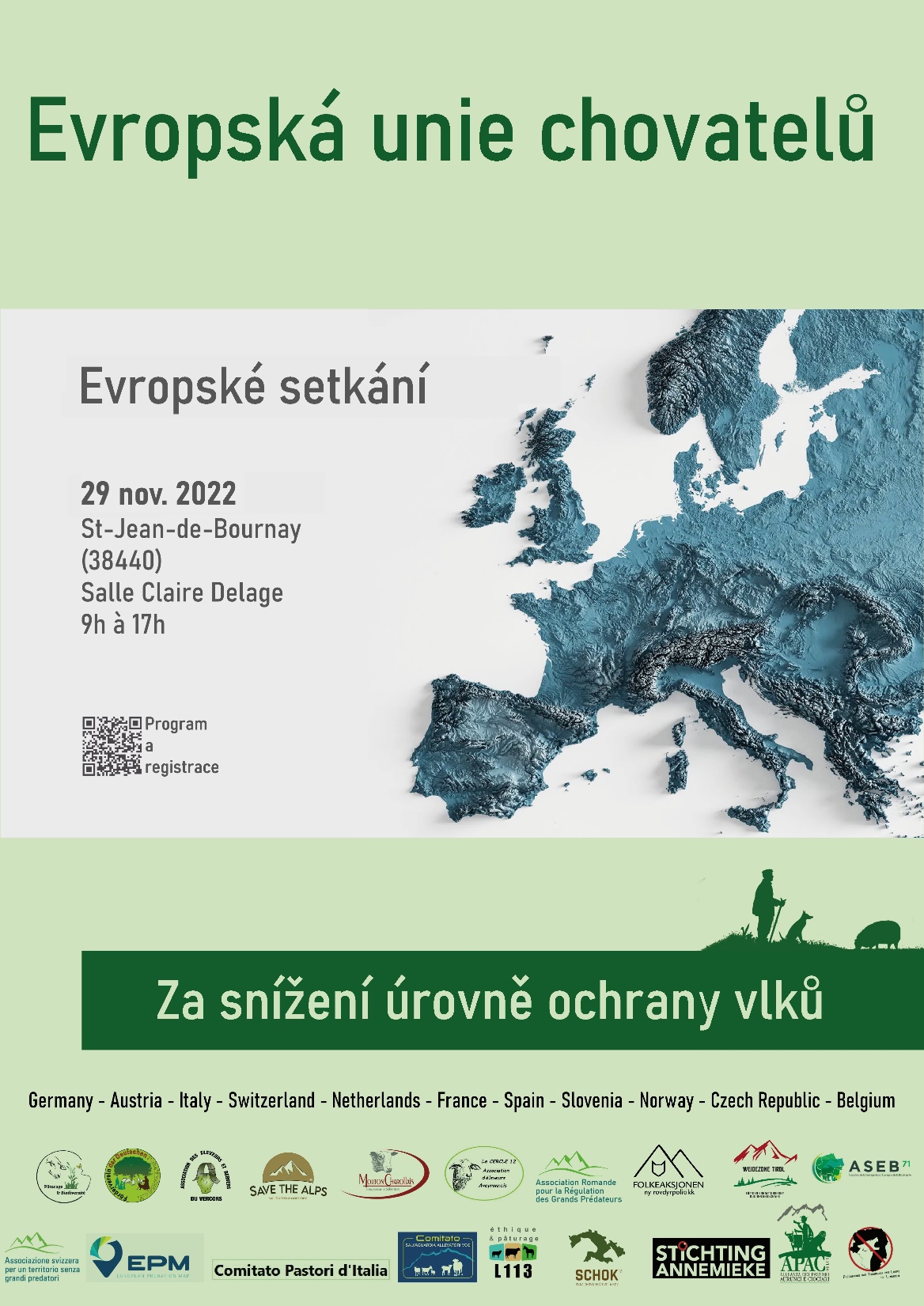 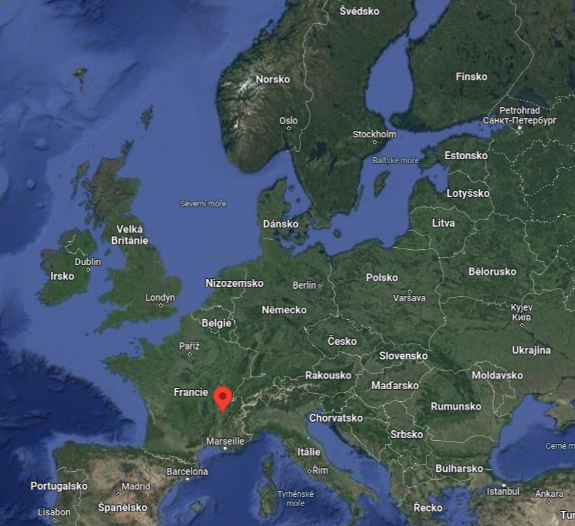 Rejci pašnih živali, strokovnjaki za biotsko raznovrstnost, predstavniki občin in politiki iz različnih evropskih držav, znotraj in zunaj EU, so se srečali 29. novembra 2022 v Saint Jean de Bournayblizu Lyona v Franciji.

Na pobudo društva Pastuny a Biodiversity (Pâturageitdbiotska raznovrstnost) na konferenci so imeli priložnost govoriti predstavniki 11 držav, vključno s Češko. Druge države so izrazile podporo pogajanjem.
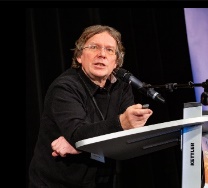 2
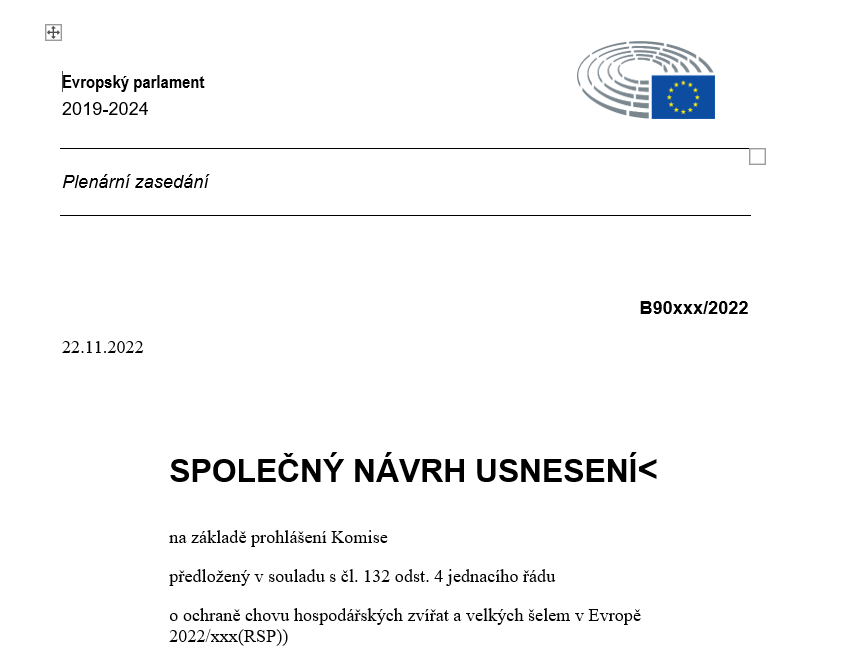 Zasedanje Evropske zveze rejcev so francoski rejci pripravili za 29.11.22 vzporedno z 42. zasedanjem Stalnega odbora Bernske konvencije na temo deklasiranja volka.
Naše zahteve so bile v skladu z osnutkom resolucije Evropskega parlamenta z dne 22. novembra 2022.
Švicarska država je v zvezi s to zadevo naslovila uradno prošnjo na Stalni odbor Bernske konvencije, a je bila 29. novembra 2022 zavrnjena.
Ekspanzija volkov zanemarja dejstvo, da se bogatejša biotska raznovrstnost ustvarja prav zaradi paše.
Ukrepi za zaščito črede rejcem in družbi kot celoti prinašajo ogromne stroške. Kršijo videz in prehodnost pokrajine ter povzročajo velike težave.
Predvsem zaradi vse večjega števila pastirskih psov so ovira pri delitvi javnih koristi od narave.
Obstaja merljiv negativen vpliv na krožno gospodarstvo. Nekatera alpska območja že občutijo opazen upad turizma zaradi volkov in posledično vpliva na lokalno zaposlovanje.

S strani zagovornikov volkov prihaja do selektivnega izbora informacij za javnost, izkrivljanja dejanskega stanja v posameznih državah in poskusa omalovaževanja celotnega obsega problematike volkov.Aktivisti za volkove skušajo omalovaževati probleme v svojih državah in opozarjati na domnevno brez težav prisotnost volkov v drugih državah. Cilj je izobčiti rejce, ki se pritožujejo, in obrniti javno mnenje proti "povzročiteljem težav", ki opozarjajo na vse večje težave z volkovi.
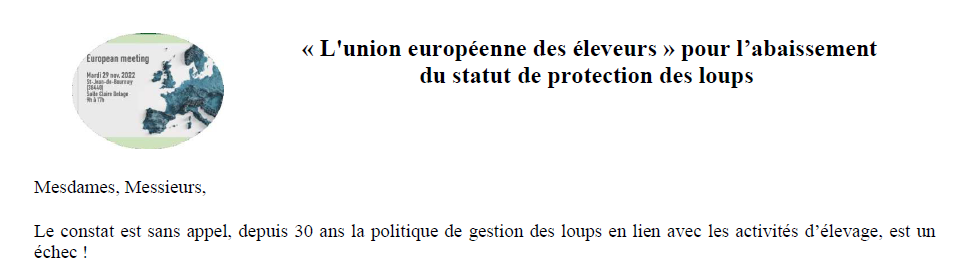 Jasno je, da je bila v zvezi z živinorejo politika ohranjanja volka v Evropi v zadnjih 30 letih neuspešna! Nadaljnje pretirano varovanje populacije volkov vodi v odpravo paše po Evropi.
3
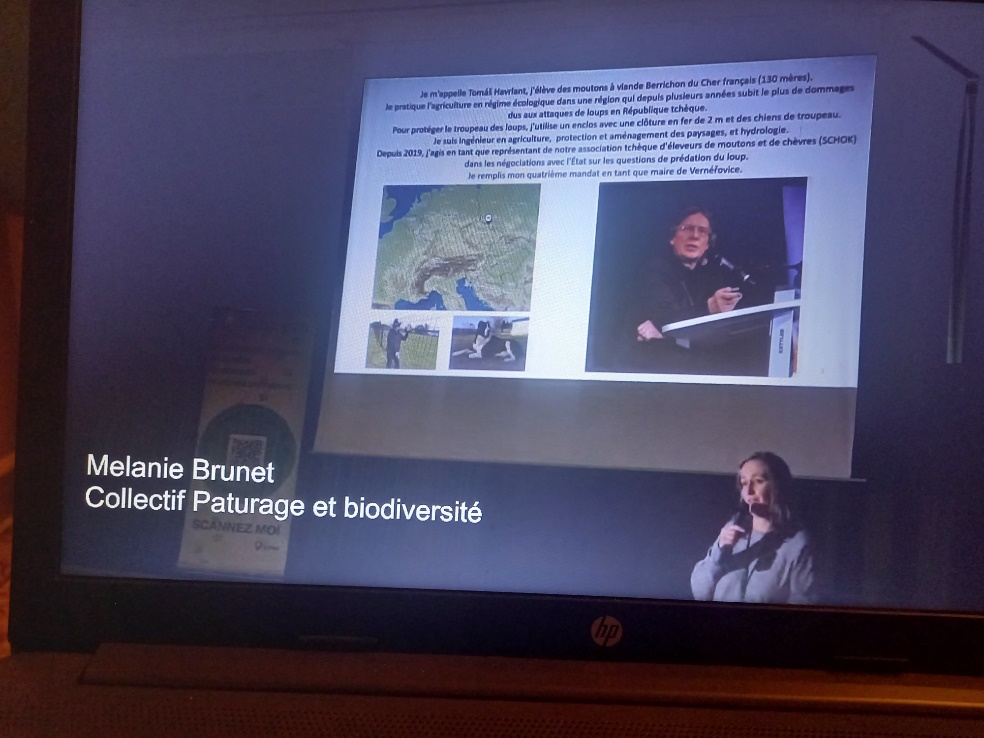 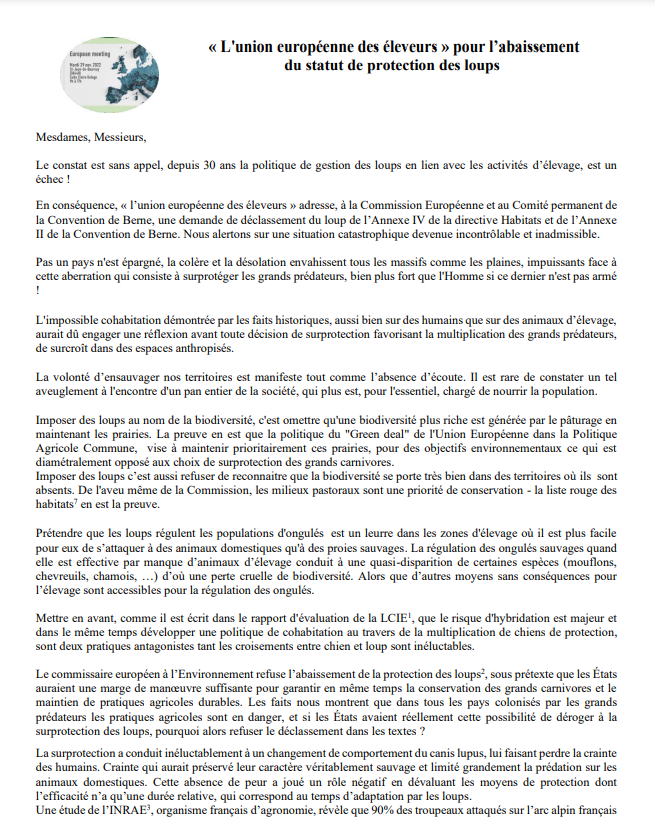 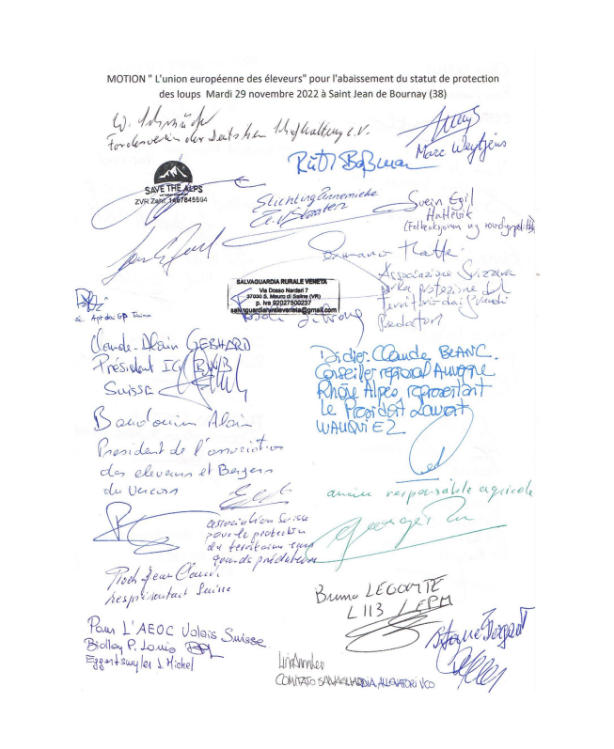 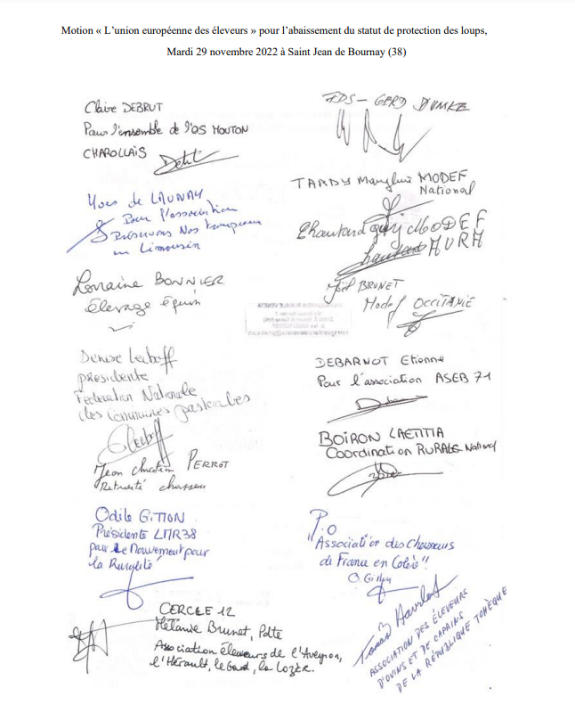 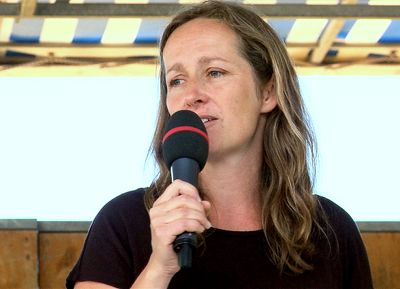 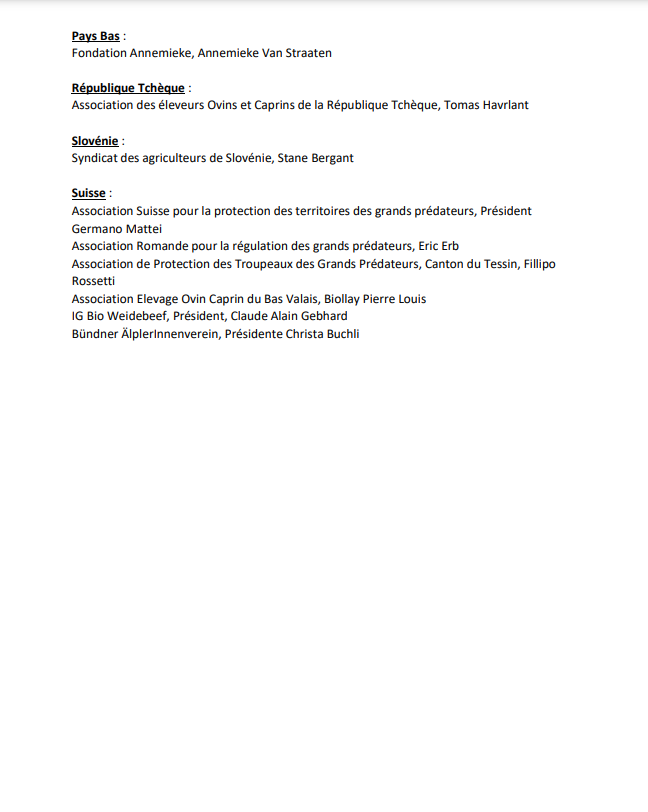 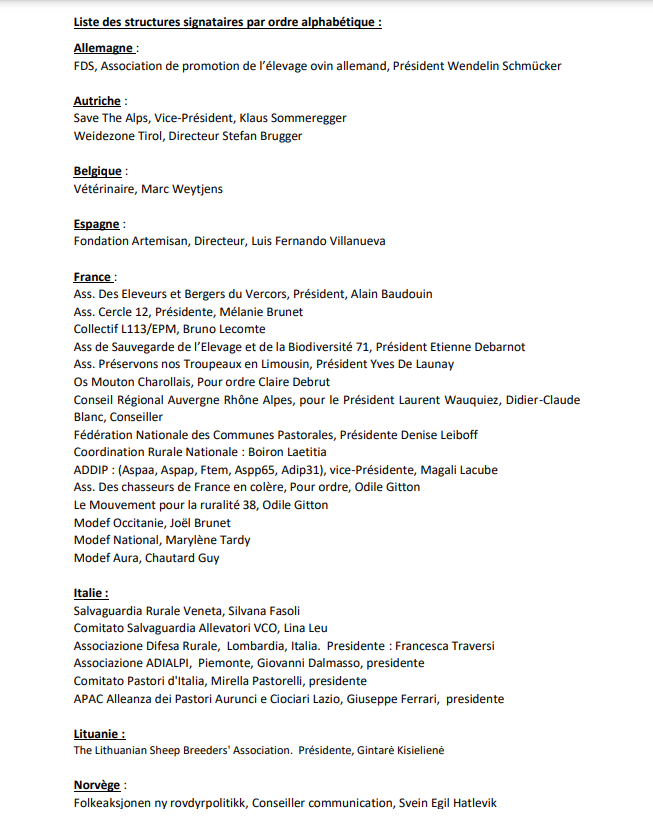 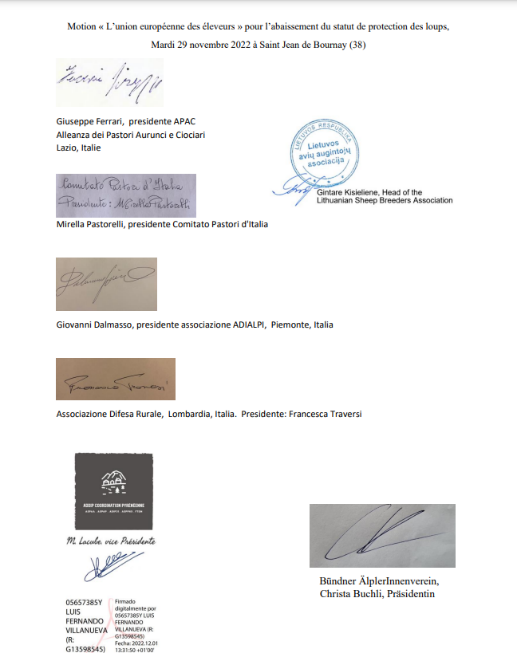 Končno izjavo so podpisali predstavniki 45 organizacij po vsej Evropi, podprli pa so jo tudi poslanci Evropskega parlamenta.
Mélanie Brunet 
Združenje za pašo in biodiverziteto
4
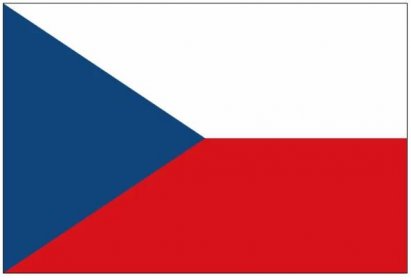 pŠtevilo ovac se je od začetka rekolonizacije populacije volkov zmanjšalov zadnjih sedmih letih, z 231.694 enot leta 2015 na 174.196 enot leta 2022.


ATbilo je neverjetnih 57.498 ovac.

To je 25% padec!



Upadanje stanja ovac se še naprej pospešuje

med letoma 2020 in 2022 so se zaloge zmanjšale za nadaljnjih 15 %.
v mnogih primerih so napadi volkov kaplja čez tekočino pri odločitvi o prenehanju razmnoževanja
5
https://www.czso.cz/csu/czso/zem_cr
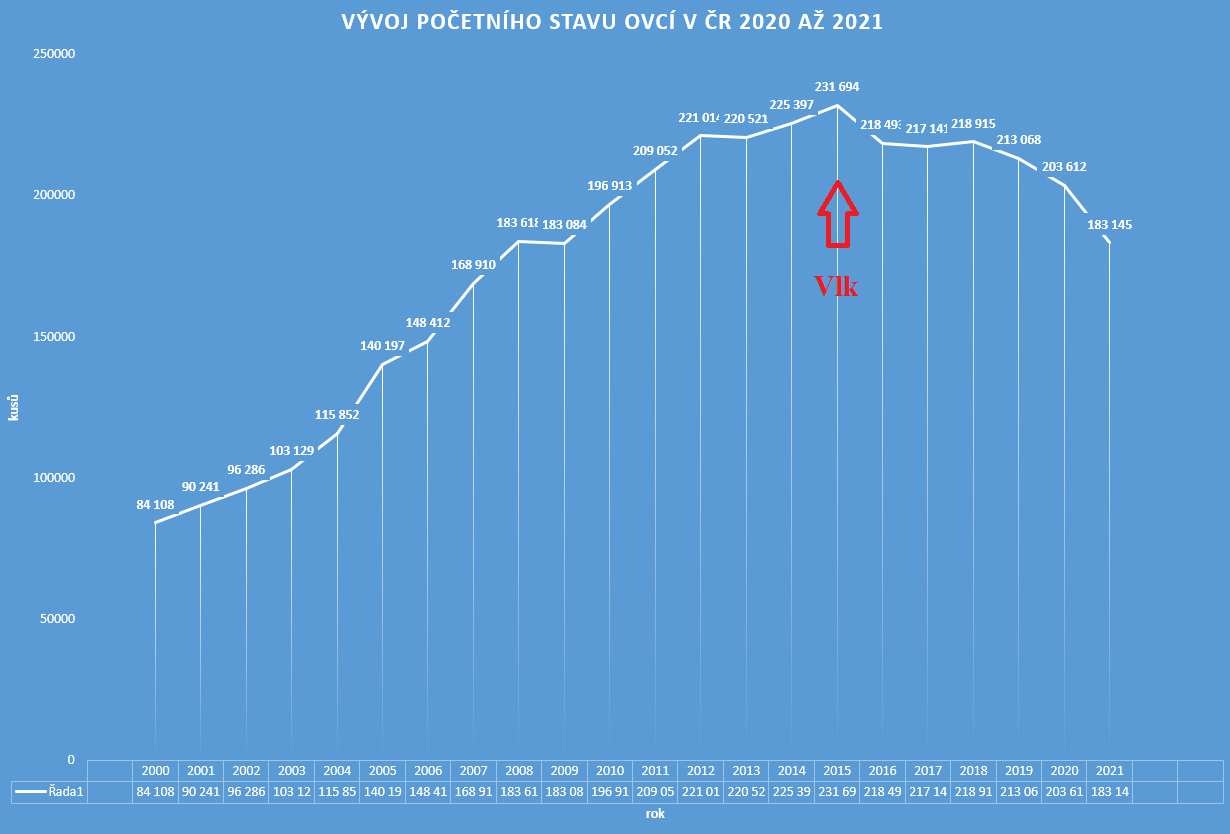 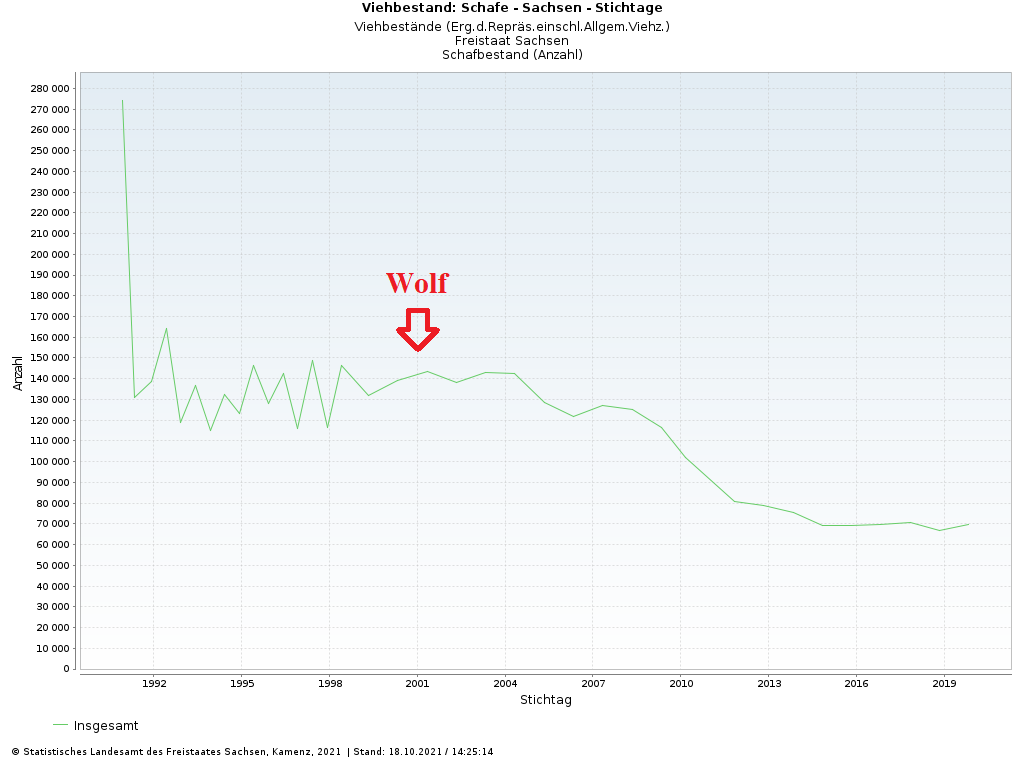 Sachcen2000
CR 2000
Na Češkem brez volkov se je število ovac od leta 2000 do 2015 hitro povečalo (2,75-krat), s prihodom volka se je število ovac zmanjšalo.
Istočasno (2000-2015) v sosed Saška (Nemčija)številčnost pa se zmanjšuje sorazmerno z naraščajočo populacijo volkov.Število ovc pred prihodom volkov na Saško se je leta 2001 ustalilo pri 143.710
Z naraščanjem števila odškodnin in stroškov se je država zmanjšala napribližno 60.000 enot v letu 2021
To je padlo na 41,7 % od prvotne ravni!
https://www.statistik.sachsen.de/html/landwirtschaft-forstwirtschaft.html
6
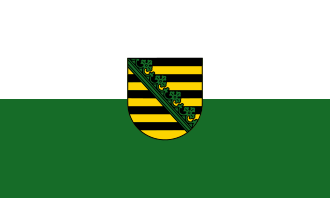 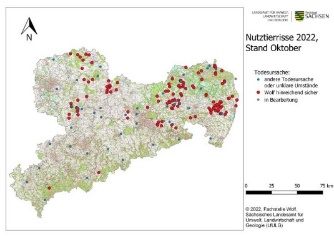 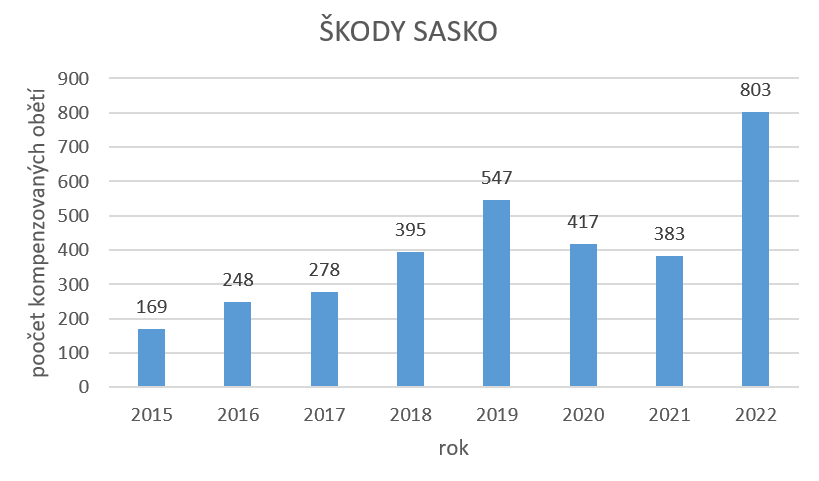 Število žrtev med letoma 2021 in 2022 na Saškem naraslo za rekordnih 2,1-krat!
S 383 žrtev leta 2021 na 803 žrtev leta 2022 pomeni medletno rast za 210 odstotkov.

Kljub 20-letnim izkušnjam varovanja čred, milijonskim stroškom, zmanjševanju števila »razpoložljivih žrtev« in neumorni promociji volkov s strani njihovih podpornikov.

To je katastrofalen rezultatbo šel mimopolitike na Saškem, ki nam jo dajejo kot primer dobre prakse sobivanja podeželjejev in volkov.

V letu 2023 je bilo do 31. avgusta prijavljenih že 436 žrtev, v to pa niso všteti najhujši meseci.
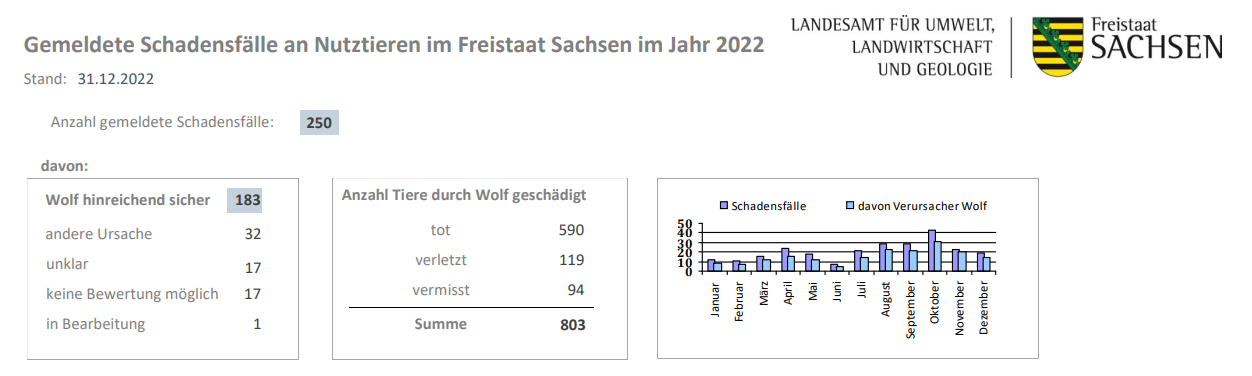 7
https://www.wolf.sachsen.de/schadensstatistik-4169.html
Naši zaščitniki volkov nam za zgled sobivanja z volkovi dajejo Saško.
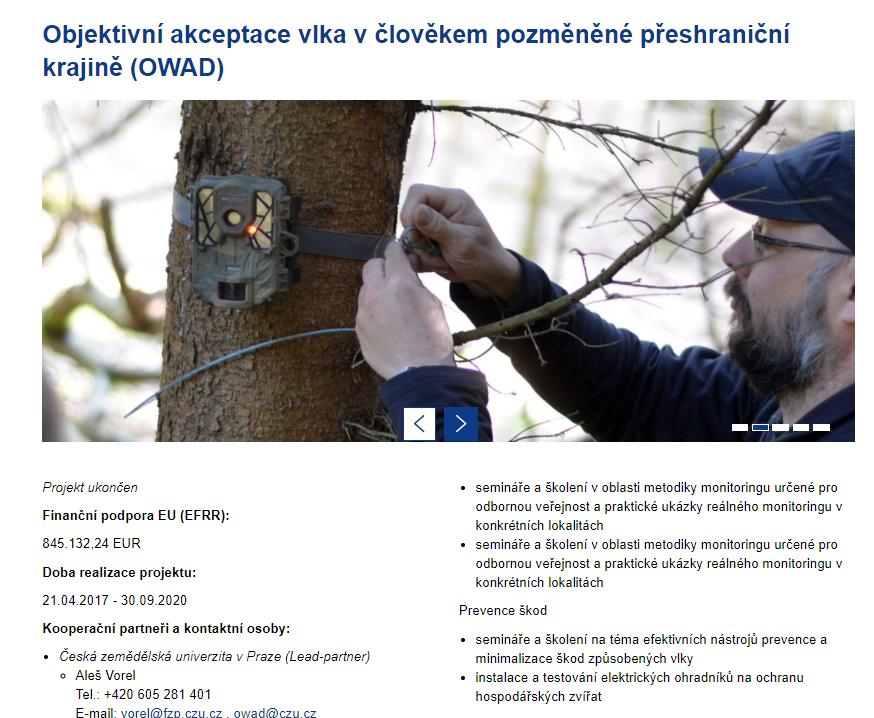 OWAD 
Ime projekta:

Objektivno sprejemanje volka v s človekom spremenjeno čezmejno pokrajino

22 milijonov kron
VARSTVO SVOGLAS NE uspe
8
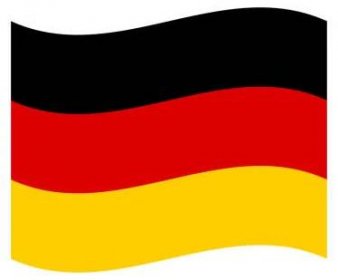 NEMČIJA
Kljub vse boljši zaščiti čred se v Nemčiji povečuje plenjenje volkov in izgube pašnikov.

Zgolj pasivna zaščita črede ni dovolj!
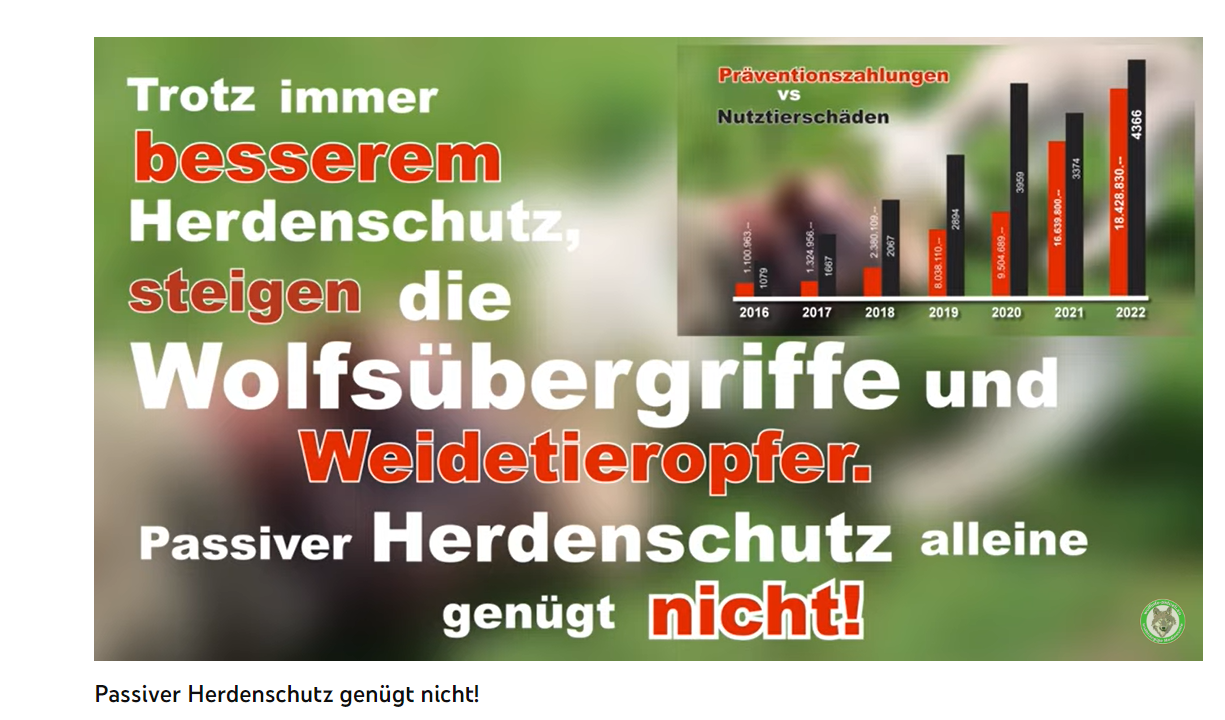 9
https://www.youtube.com/watch?v=GnnBHTskRpw
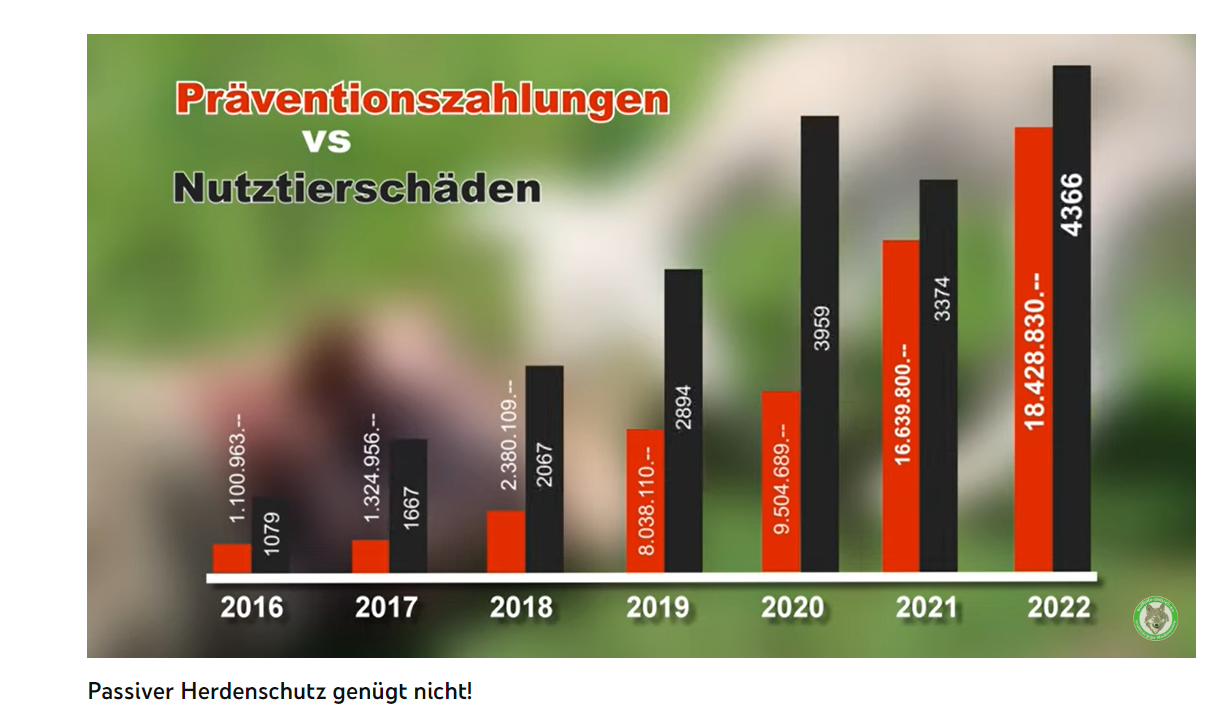 Leta 2022 je Nemčija za preventivne ukrepe porabila 460 milijonov kron.

Kljub temu so bile zabeležene rekordne škode – 4.366 odškodovanih hišnih ljubljenčkov.
https://www.dbb-wolf.de
10
Translated from Czech to Slovenian - www.onlinedoctranslator.com
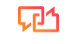 Koliko v resnici stanejo ukrepi v zvezi z volkom?
Bavarski državni raziskovalni center za kmetijstvo (LfL) izračunano zaBavarskastroški obrambe črede v višini 327 milijonov evrov za nakup opreme in 28–43 milijonov evrov letnih nadaljnjih stroškov.
Bavarska je tako po površini kot po številu prebivalcev primerljiva s Češko
tj8,2 milijarde kron naložb v ograje in še 1 milijarda na letoza vzdrževanje
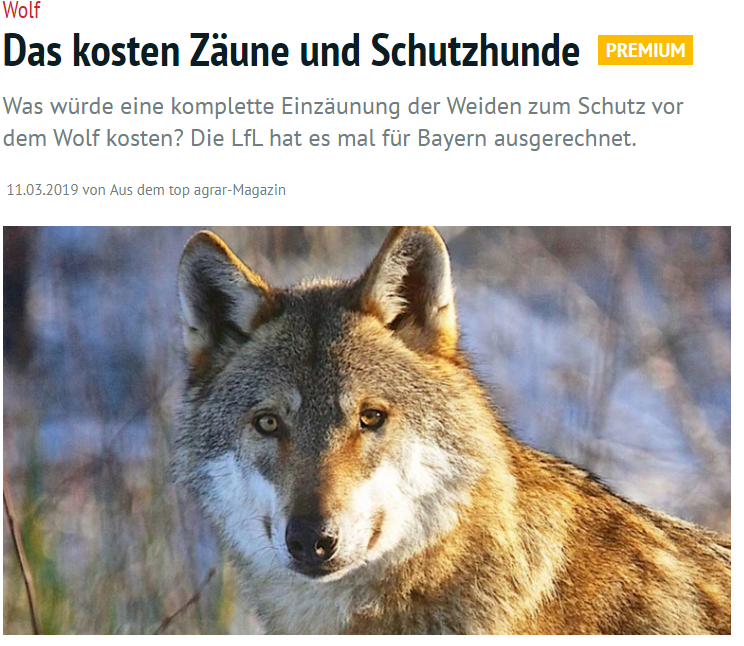 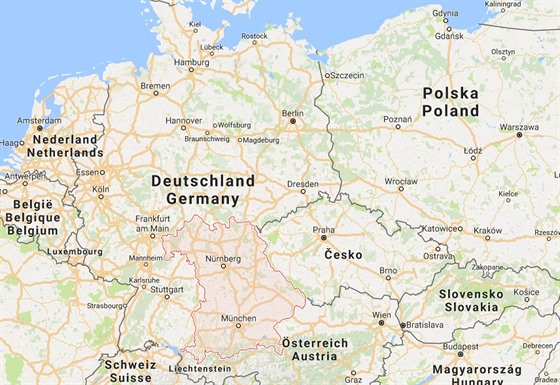 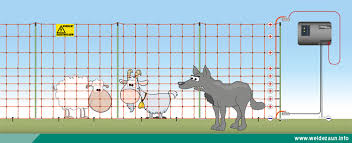 11
https://www.topagrar.com/panorama/news/
das-kosten-zaeune-und-schutzhunde-10558539.html?utm_content=start
Vir slike: https://www.topagrar.com/panorama/news/das-kosten-zaeune-und-schutzhunde-10558539.html?utm_content=start
Škoda na živini zaradi volkov v Nemčiji
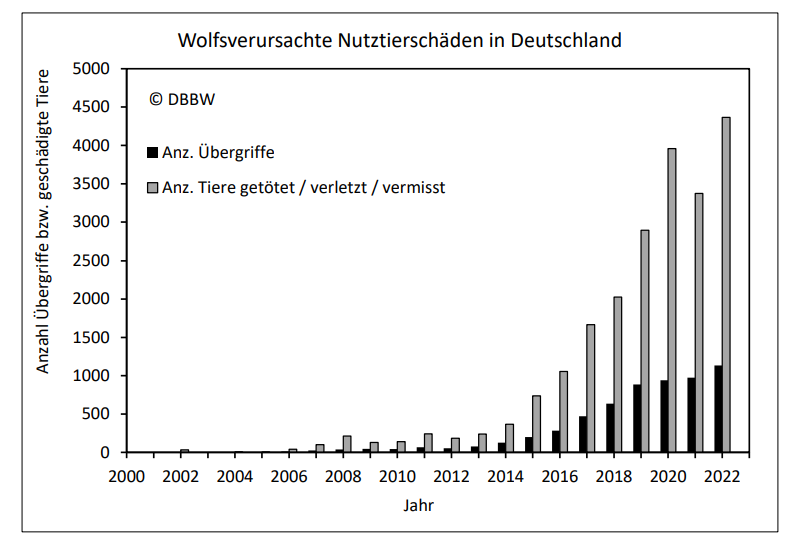 Ob mizi je zapis"Zanesljivost pripisovanja napadov volkov se med zveznimi deželami razlikuje"
Vseh žrtev ni v uradni statistiki
12
WolfsverursachteShadan, Praventilacije- und Ausgleichzahlungen v Nemčiji 2022 https://www.dbb-wolf.de/die-dbbw
Porazdelitev škode zaradi volkov med Porazdelitev napadov volkov v letu 2022 po različnih vrstah različne vrste živine v letu 2022 živina
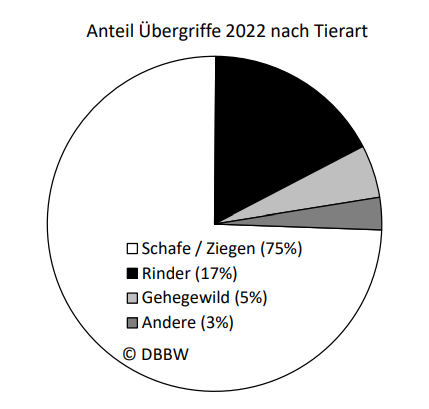 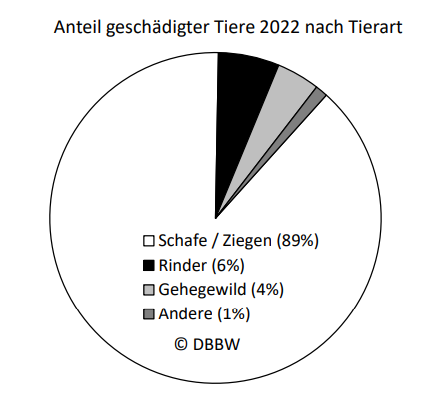 Ovce, koze
Škot
Gojene živali
drugo
Volkovi vse pogosteje napadajo govedo.


Ni res, da si volkovi upajo napadati le govedo.
34 % žrtev je starejših od 6 mesecev.
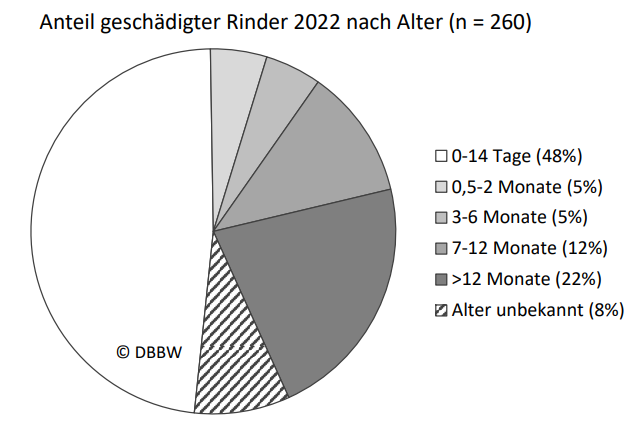 Delež goveda, ki ga je leta 2022 napadel volk, glede na starost
AOPK ČR - za govedo samo varstvo mater in telet, ne gre iti na pot zavarovanja celih pašnikov.
13
DBBW - Zvezni dokumentacijski in svetovalni center Wolf
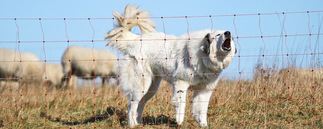 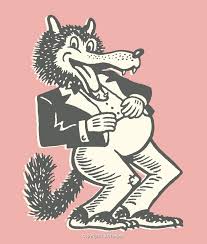 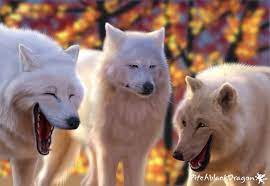 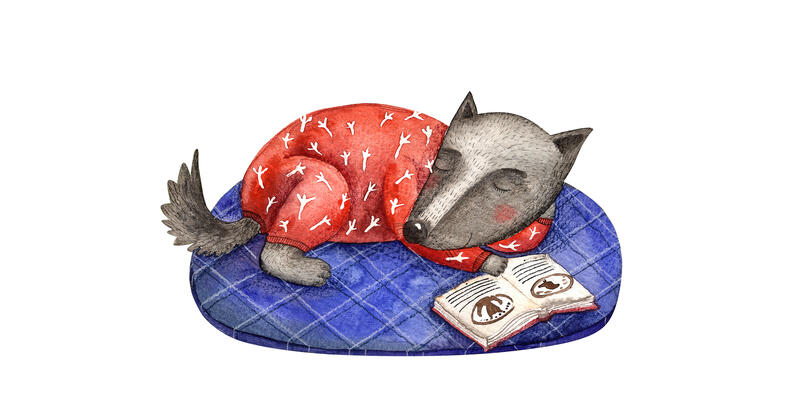 Vrhovno upravno sodišče Severnega Porenja-Vestfalije (OVG) protiMünsterv prvem tednu oktobra odločil, da lahko volkovi lovijo le ob delavnikih med 6. in 22. uro. Ob nedeljah in praznikih je za volkove tudi obvezen siesta med 13. in 15. uro.
Po mnenju sodišča bo morala skrbnica pašnih živali izven tega časa zapreti svoje pastirske pse, da njihov lajež ne bo motil sosedov.
14
https://www.agrarheute.com/land-leben/wolfsabwehr-herdenschutzhunde-nachts-bellen-duerfen-612399
Kako naj se populacija volkov še naprej razvija?
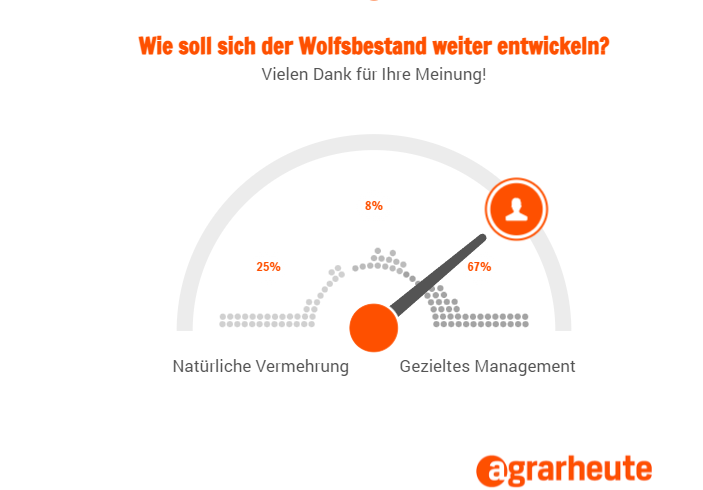 Naravna reprodukcija
Ciljno vodenje
15
Javnost se začenja obračati stran od posvojitev volkov v Nemčiji
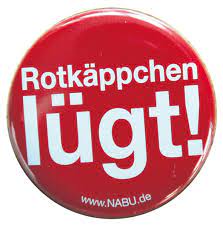 rdeča Rdeča kapica laže!
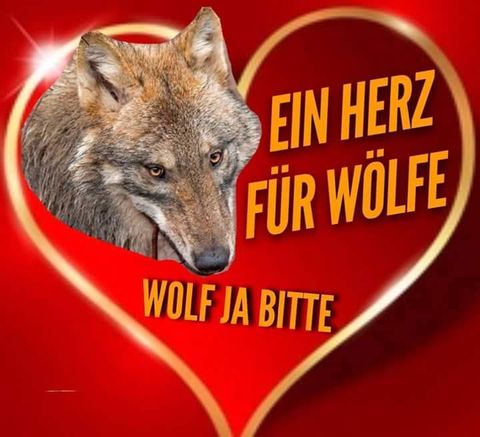 Srce za volkove
volk ​​ja prosim
16
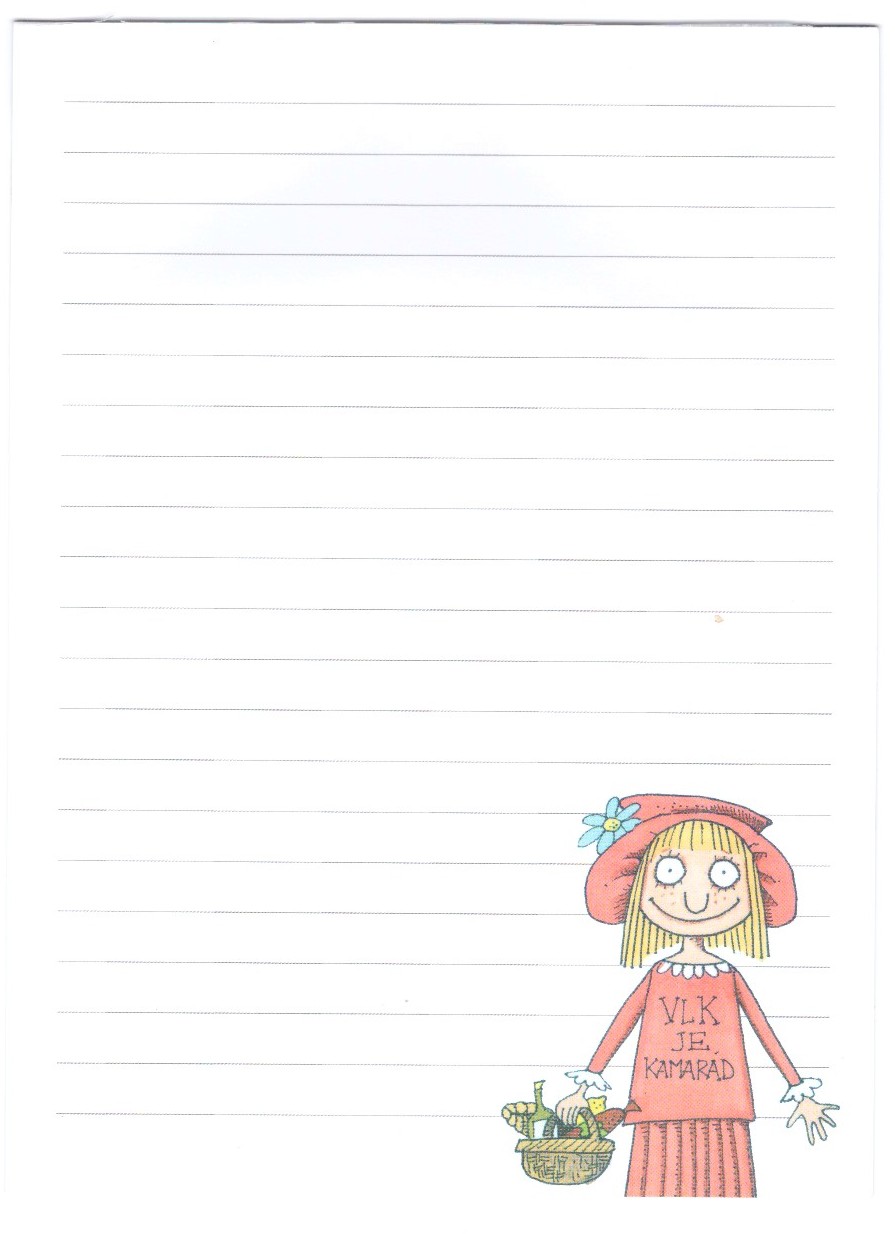 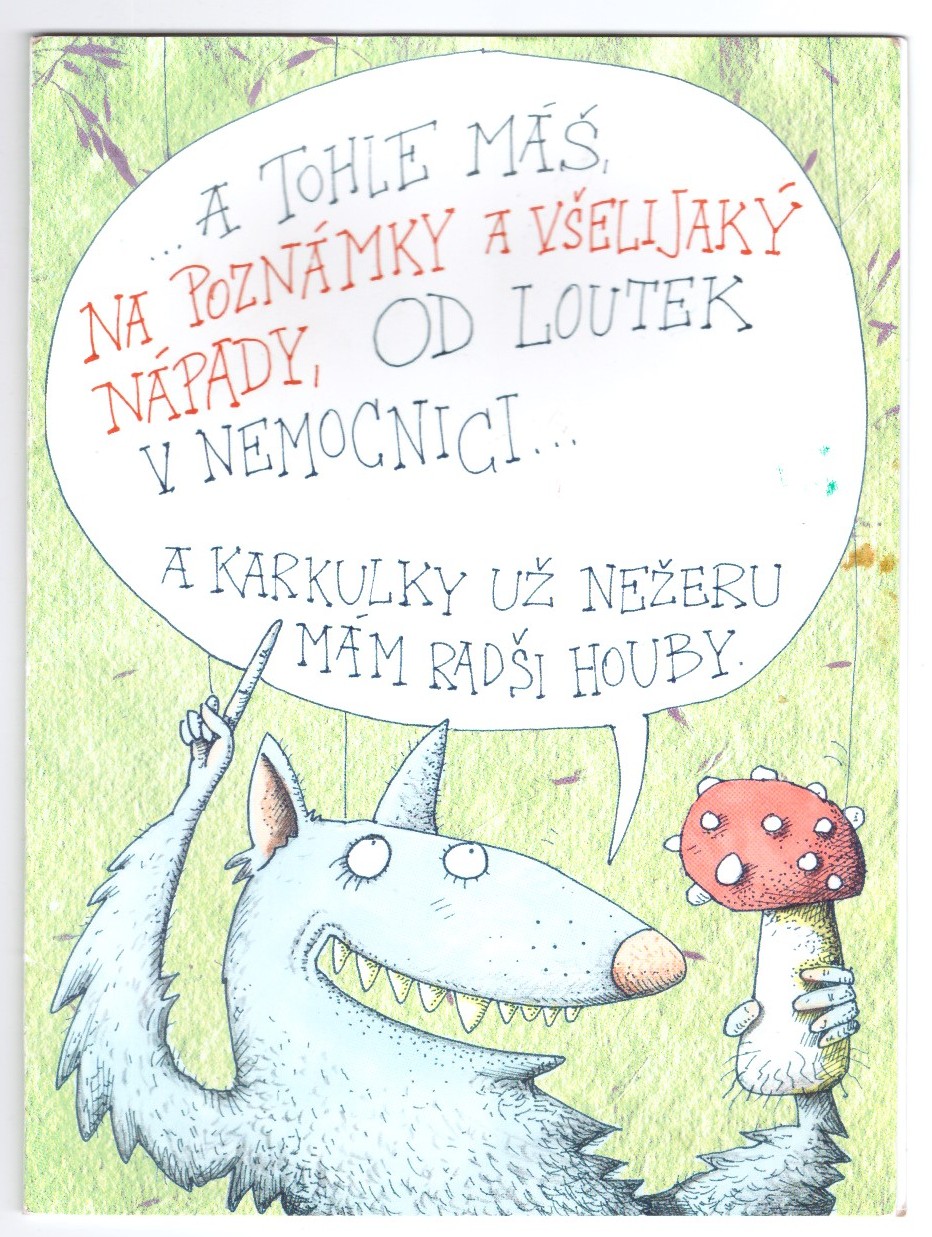 17
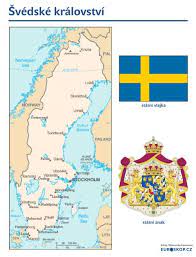 Na Švedskem je letos potekal največji lov na volkove po letu 2010, postrelili naj bi 75 volkov.

Po ocenah jih je leta 2022 v naravi živelo približno 460.

INŠvedski parlament je določil ciljno stanje populacije volkov pri 170 osebkih.
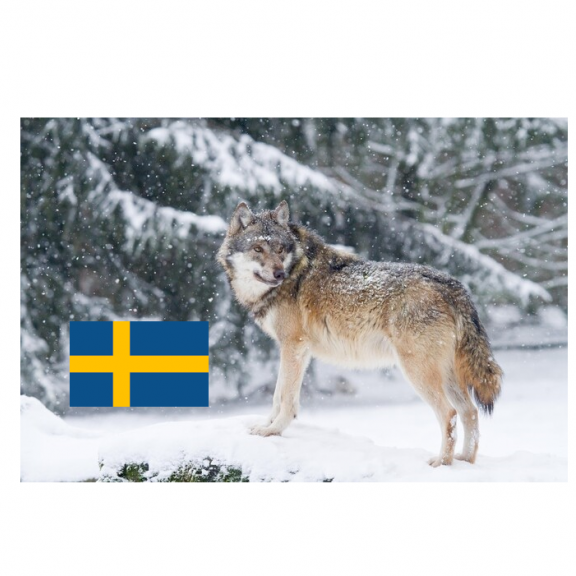 Švedska je po površini 6-krat večja in ima 6-krat manjšo gostoto prebivalstva 22,8 prebivalca na km2(Češka 134 prebivalcev na km2)
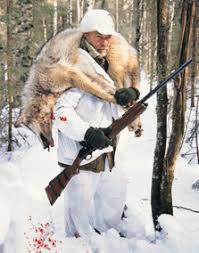 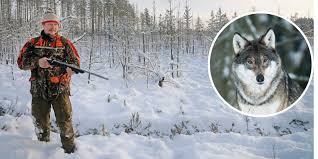 https://www.theguardian.com/environment/2023/jan/02/huge-swedish-wolf-hunt-will-be-disastrous-for-species-warn-experts
18
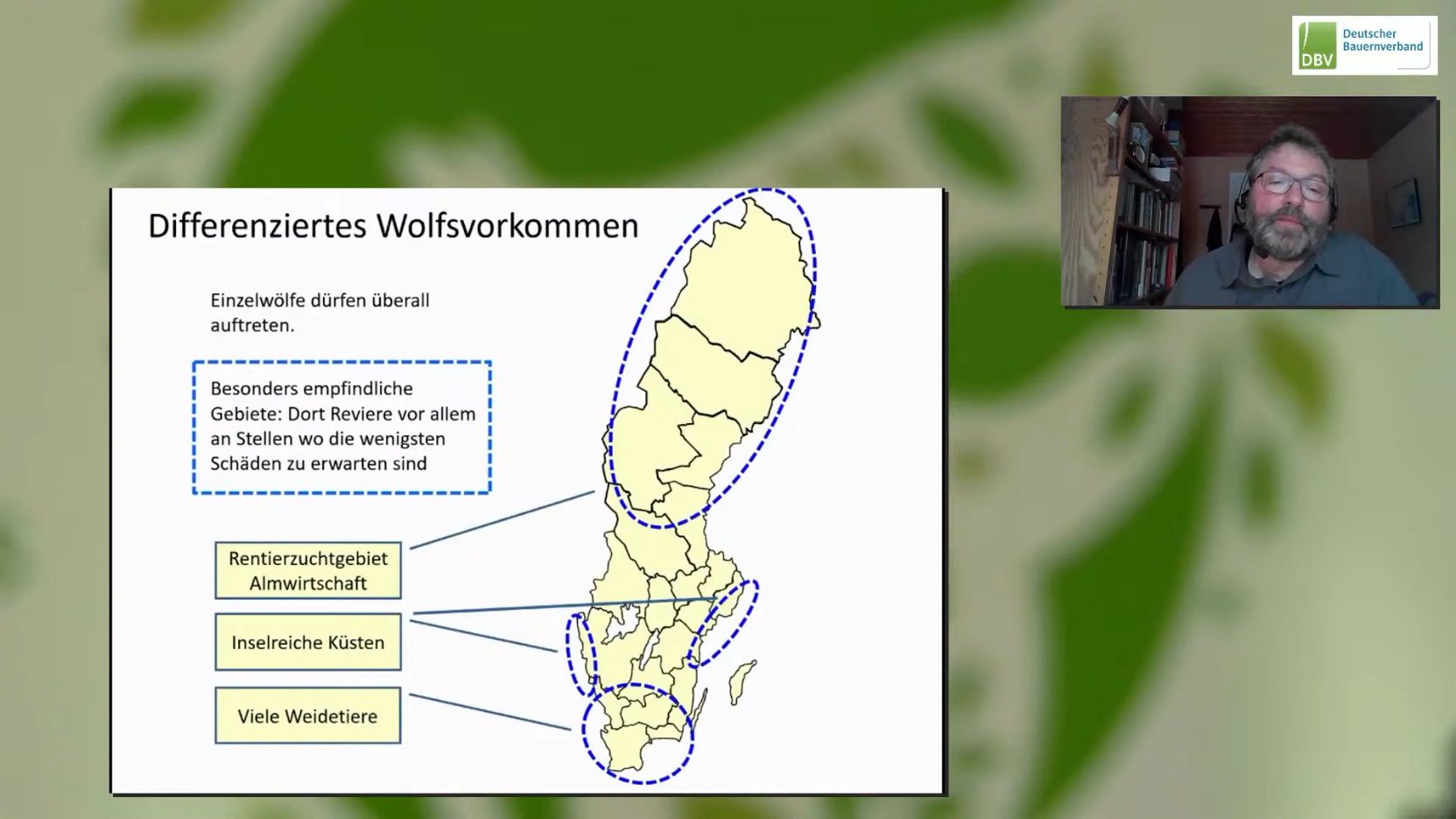 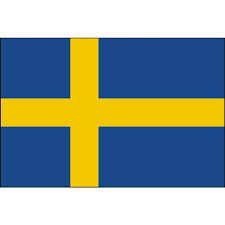 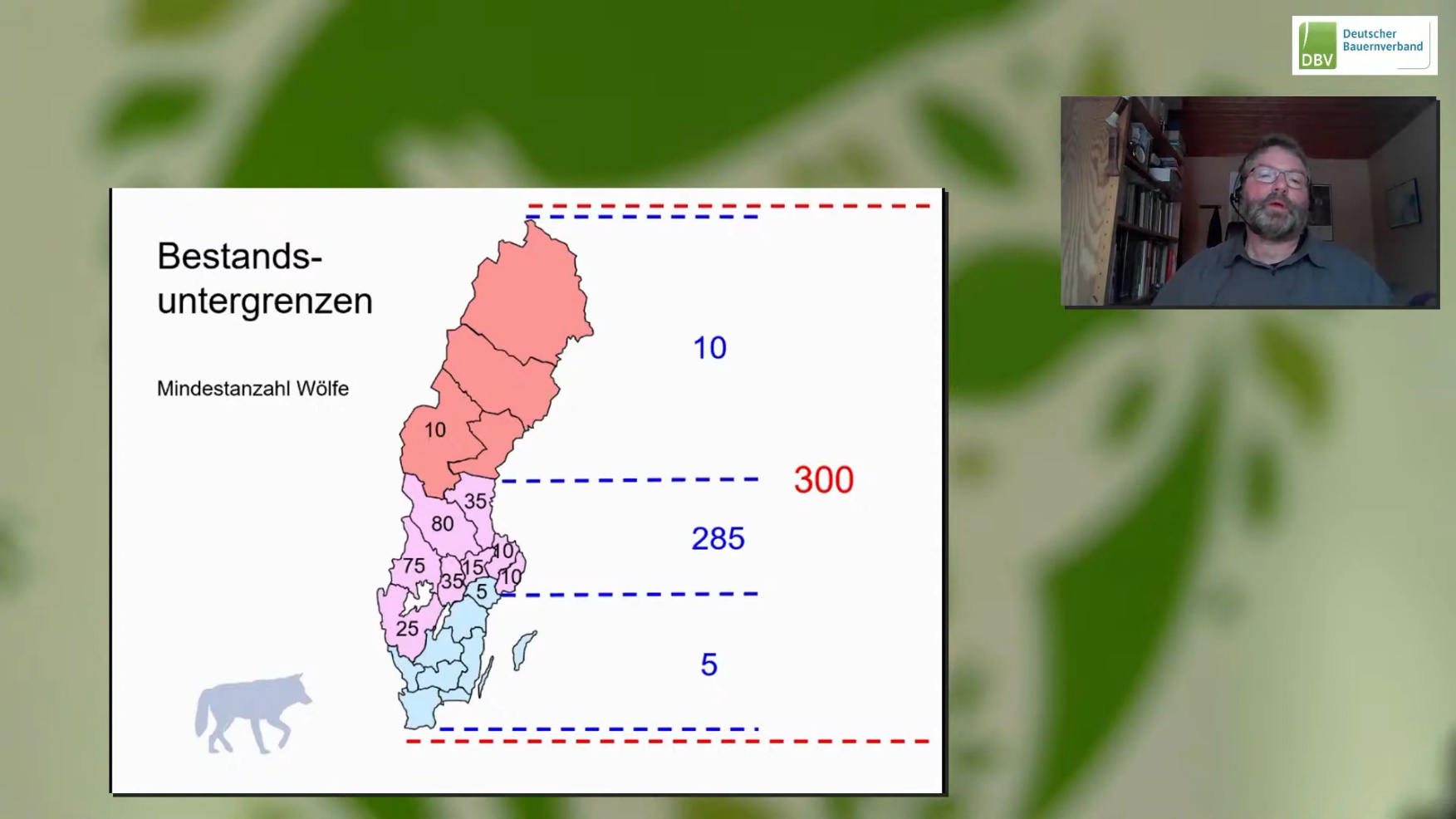 Švedska razlikuje med regijami. Če je le mogoče, naj se tropi volkov ne naselijo niti na jugu, ki je močno pašniški, niti na severu, kjer se vzrejajo severni jeleni. Volkove samotarje tolerirajo v vseh regijah.
19
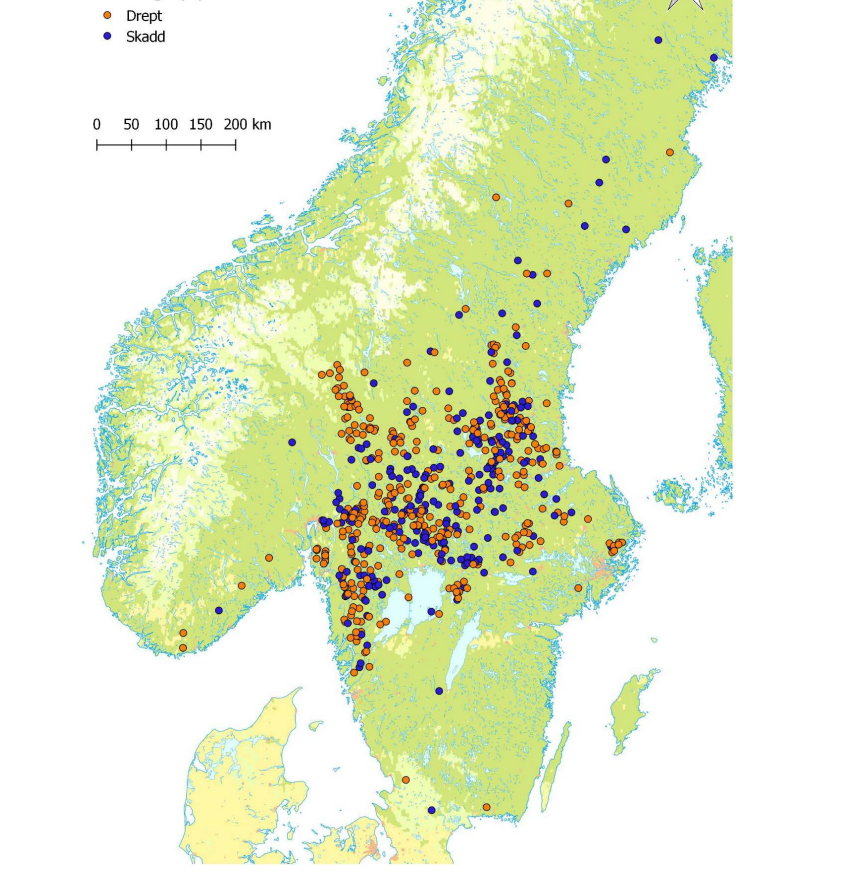 Volkovi pogosto ubijajo pse
Švedska - Norveška

ubitega psa
poškodovanega psa
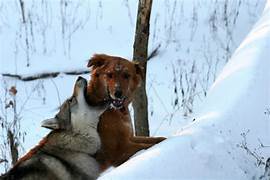 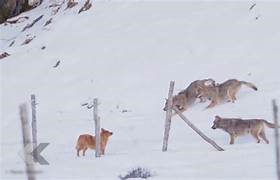 20
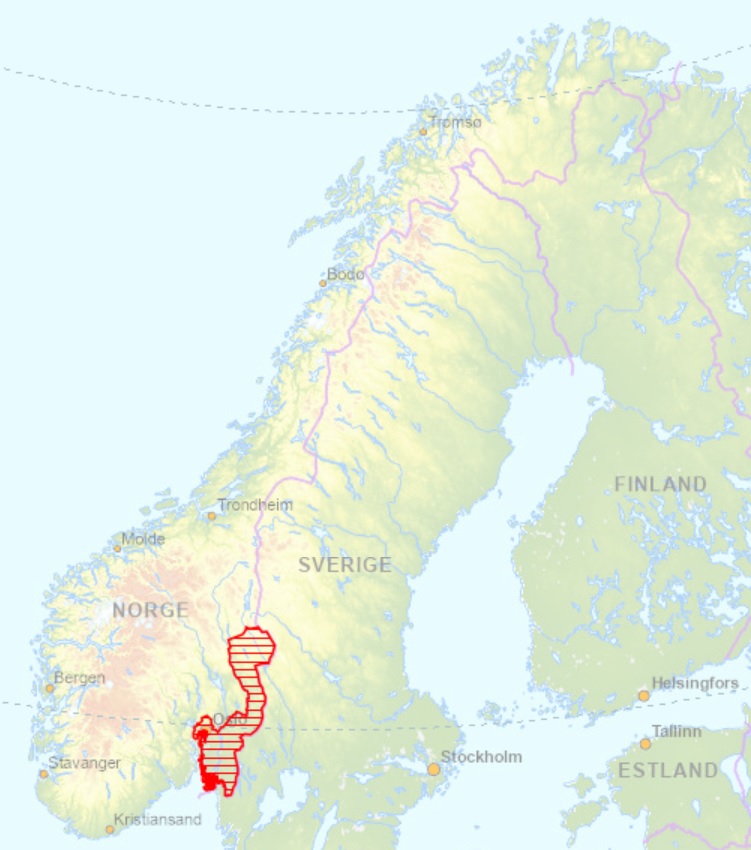 Norveška ima za volkove namenjenih 5 % svojega ozemlja.Zemljevid: Norveška agencija za okolje
Pri popisu leta 2022 je bilo najdenih 87-90 volkov.
Toda 25 jih je bilo hitro ustreljenih v predpisanem lovu.
Možno je streljati tudi čezmejno prebivalstvo na meji s Švedsko.
Zahteva je največ 4 do 6 legel na leto.
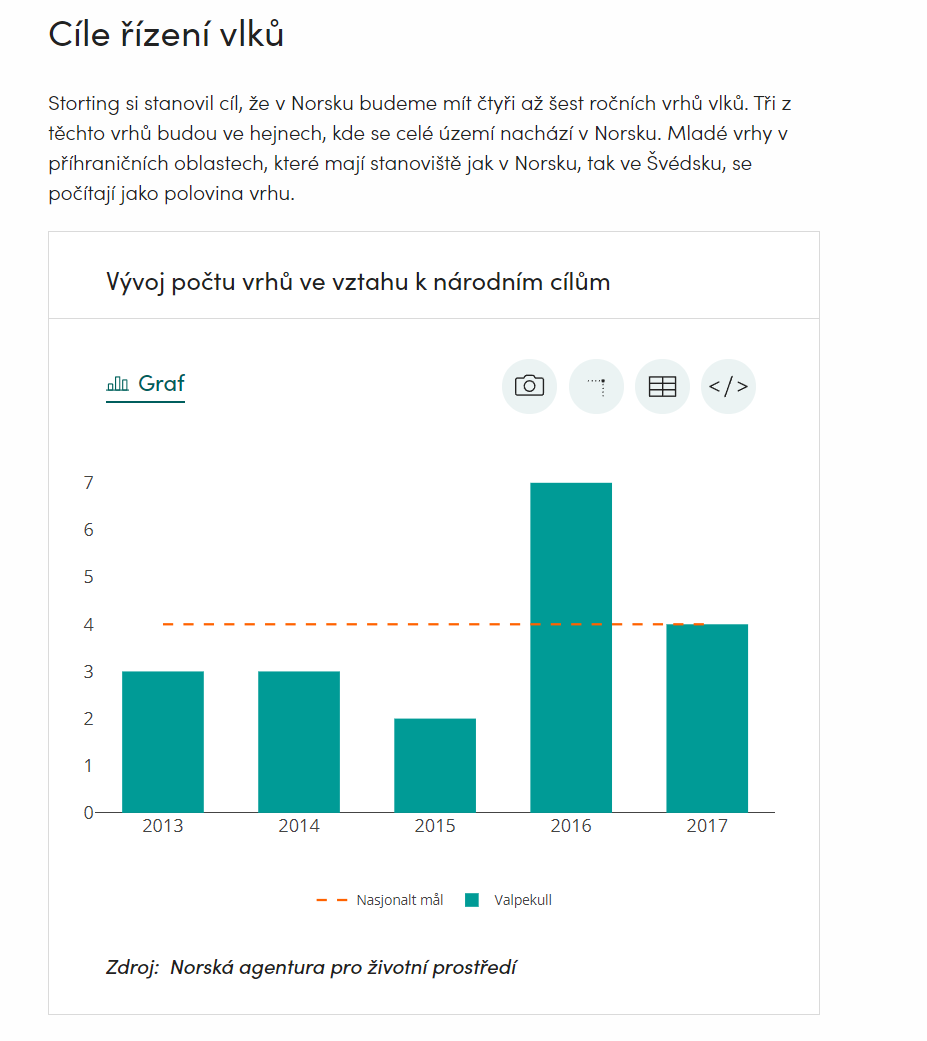 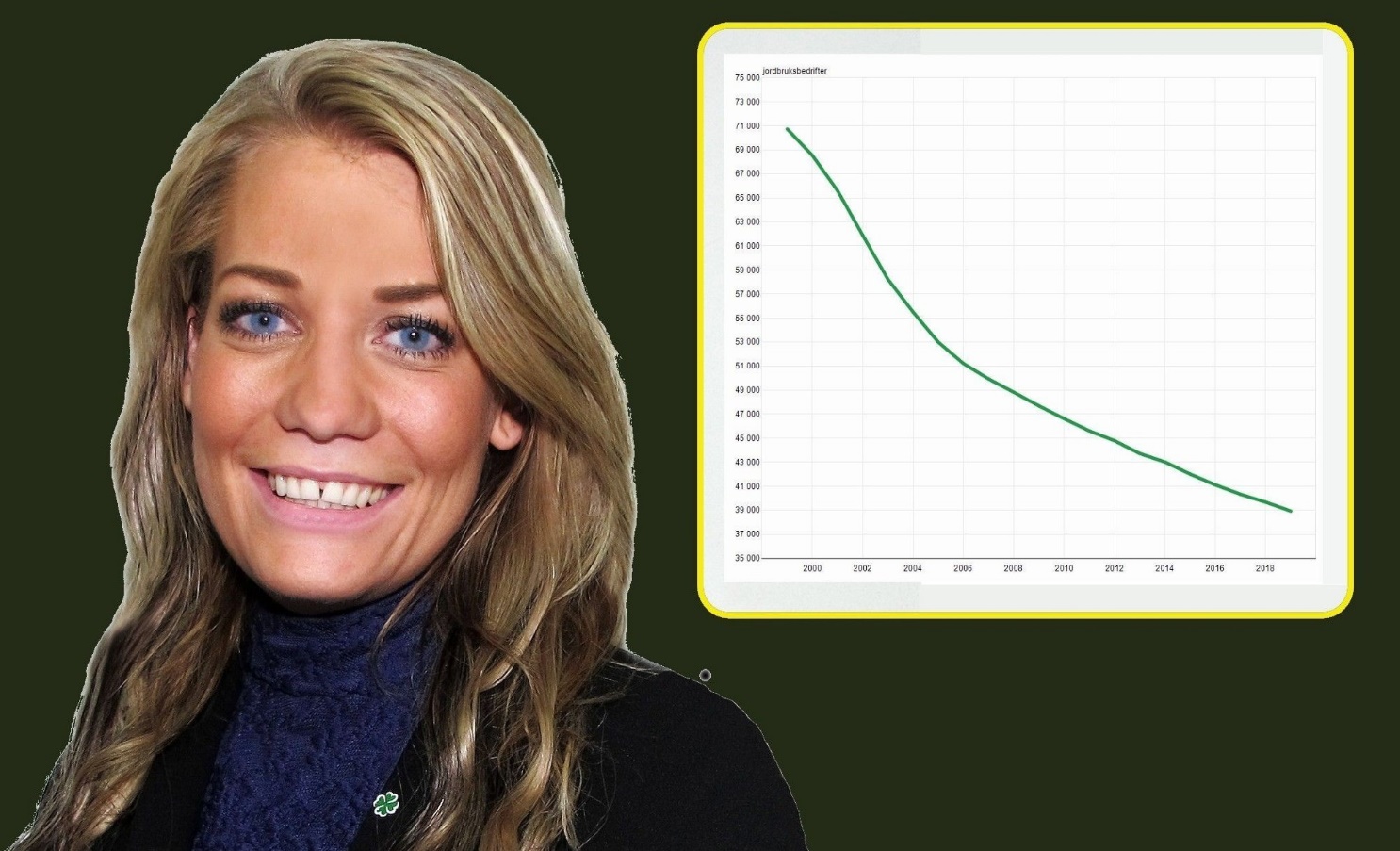 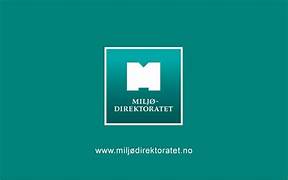 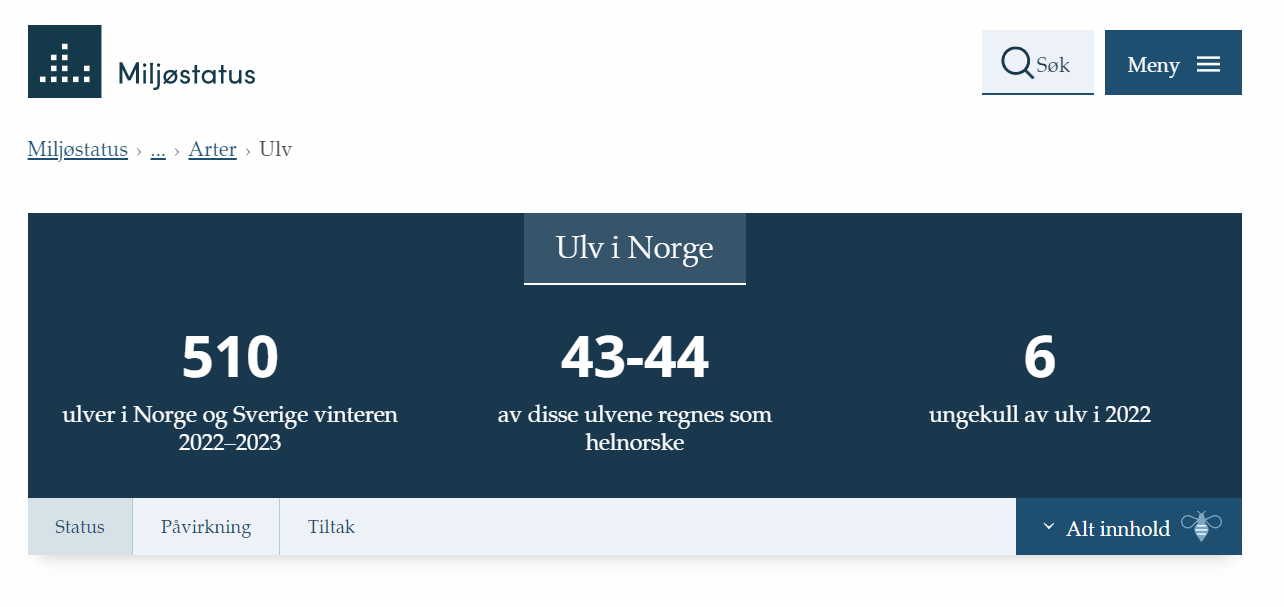 Na političnem prizorišču vlada večinski konsenz o pristopih do volkov. Razlog je velika škoda in nazadovanje kmetijstva na Norveškem kljub ogromnim subvencijam.
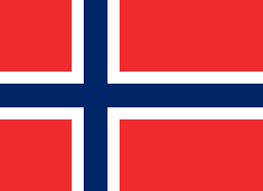 22
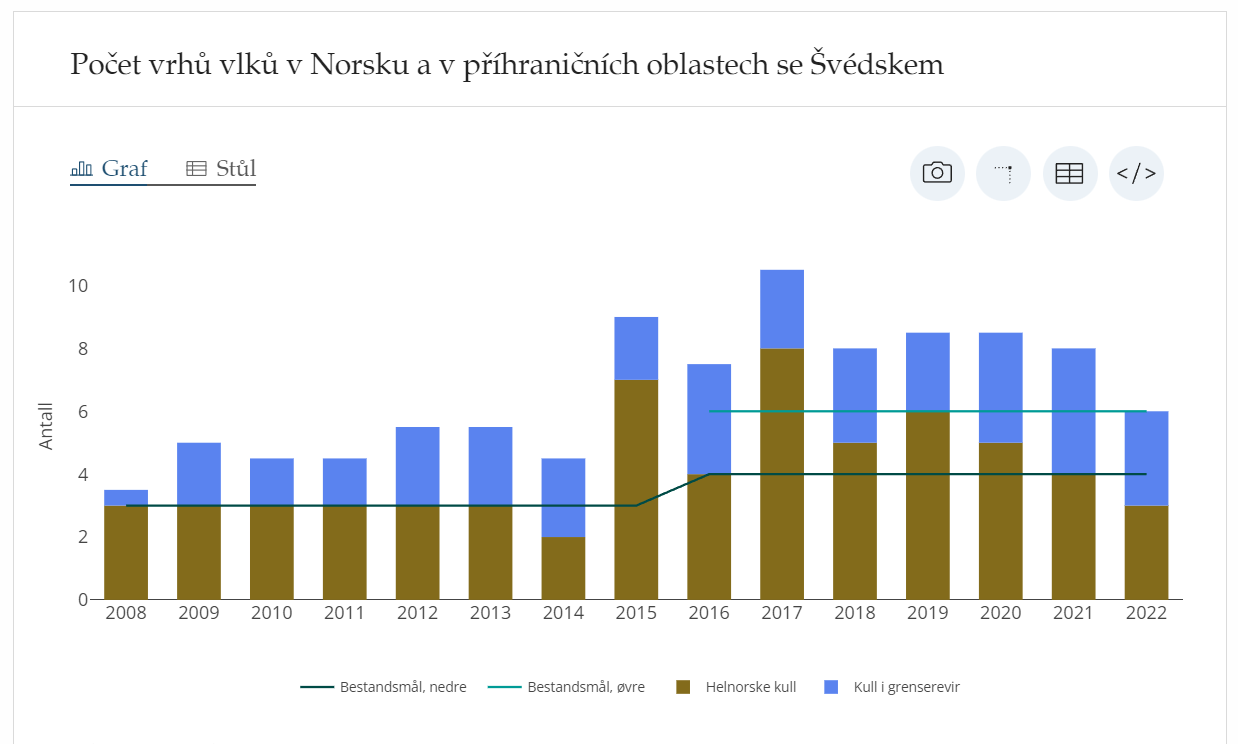 načrtujte legla na Norveškem legla v obmejnih deželah
23
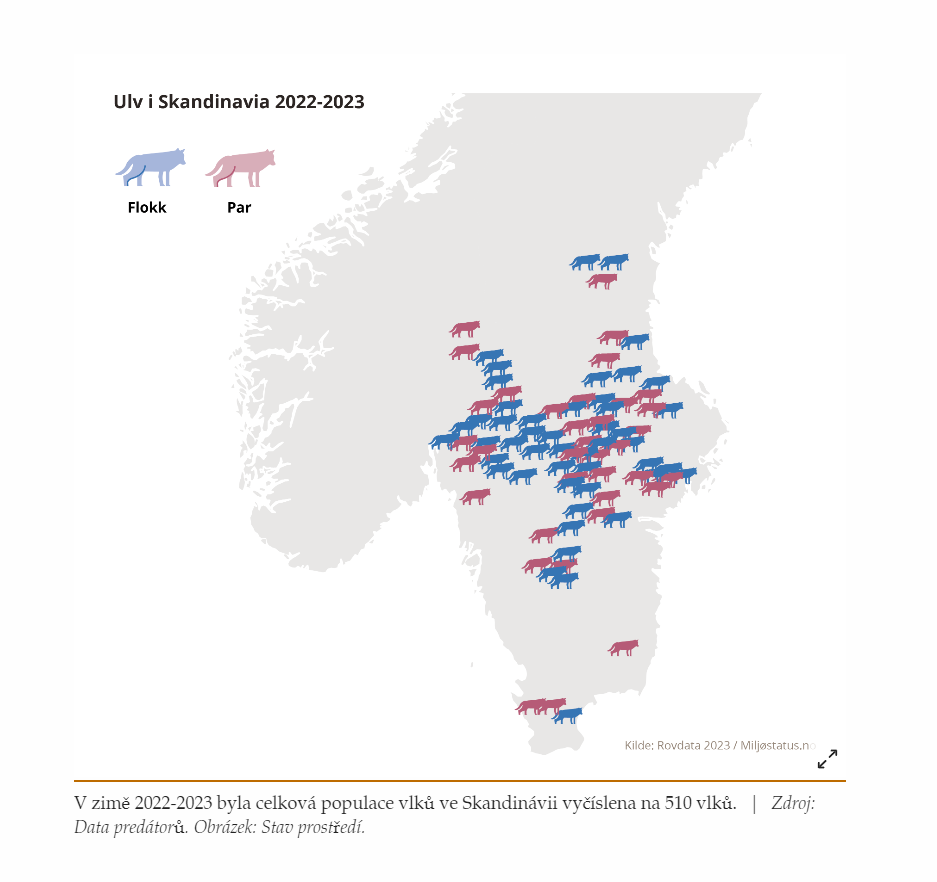 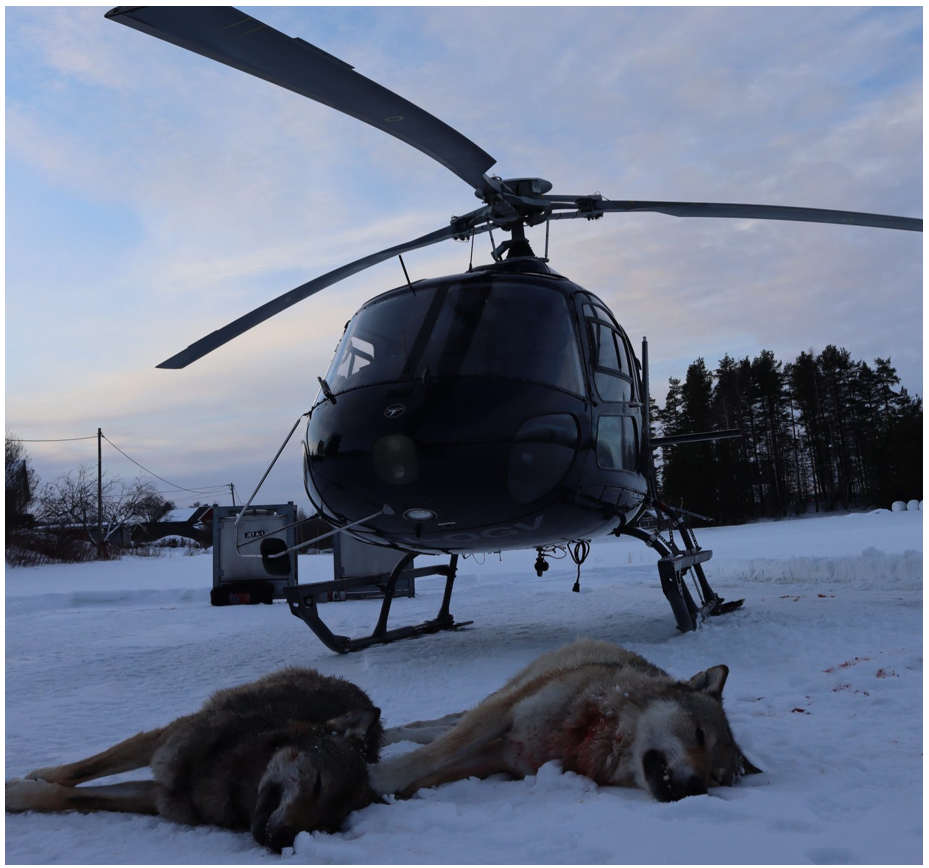 Takoj ko populacija preseže odobreno število, nadaljujejo z odstrelom.
https://www.rovdyr.org/
24
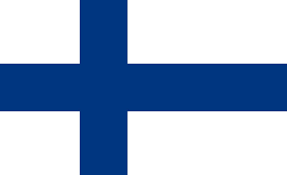 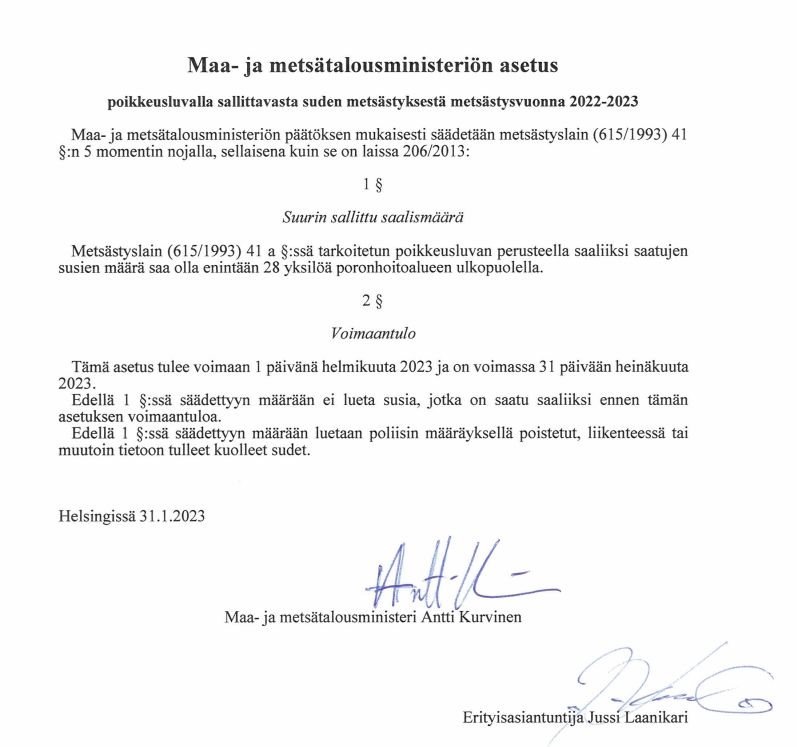 Finskaima na svojem ozemlju več volkov od načrtovanega. Lani je bilo volkov v približno 28-30 tropih od 216 do 246, številčnost teh živali pa je trenutno visoka v stoletju.

Kvota, ki jo je ministrstvo določilo za leto 2023, je 31 volkov

leta 2022 je bilo 20 volkov (4 tropi) zunaj območja za rejo severnih jelenov in ne bi zajemalo volkov, ubitih na podlagi policijskih nalogov ali izjem zaradi varnosti prebivalstva, ki jih je odobrila finska agencija za ohranjanje narave.
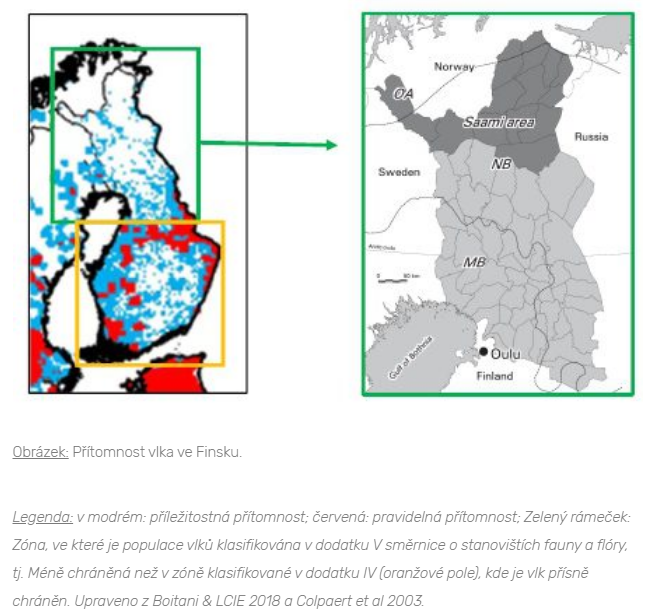 "Lov uravnava rast populacije volkov, preprečuje poškodbe domačih živali in spodbuja problematično sprejemljivost volkov."
je v sporočilu za javnost povedal minister za kmetijstvo in gozdarstvopomlad bolje(Cena).
25
https://valtioneuvosto.fi/-//1410837/suden-kannanhoidollinen-metsastys-kaynnistyy-vuoden-2022-alussa
https://mmm.fi/riista/metsastyksen-rajoytätning-ja-ministerion-etöktion
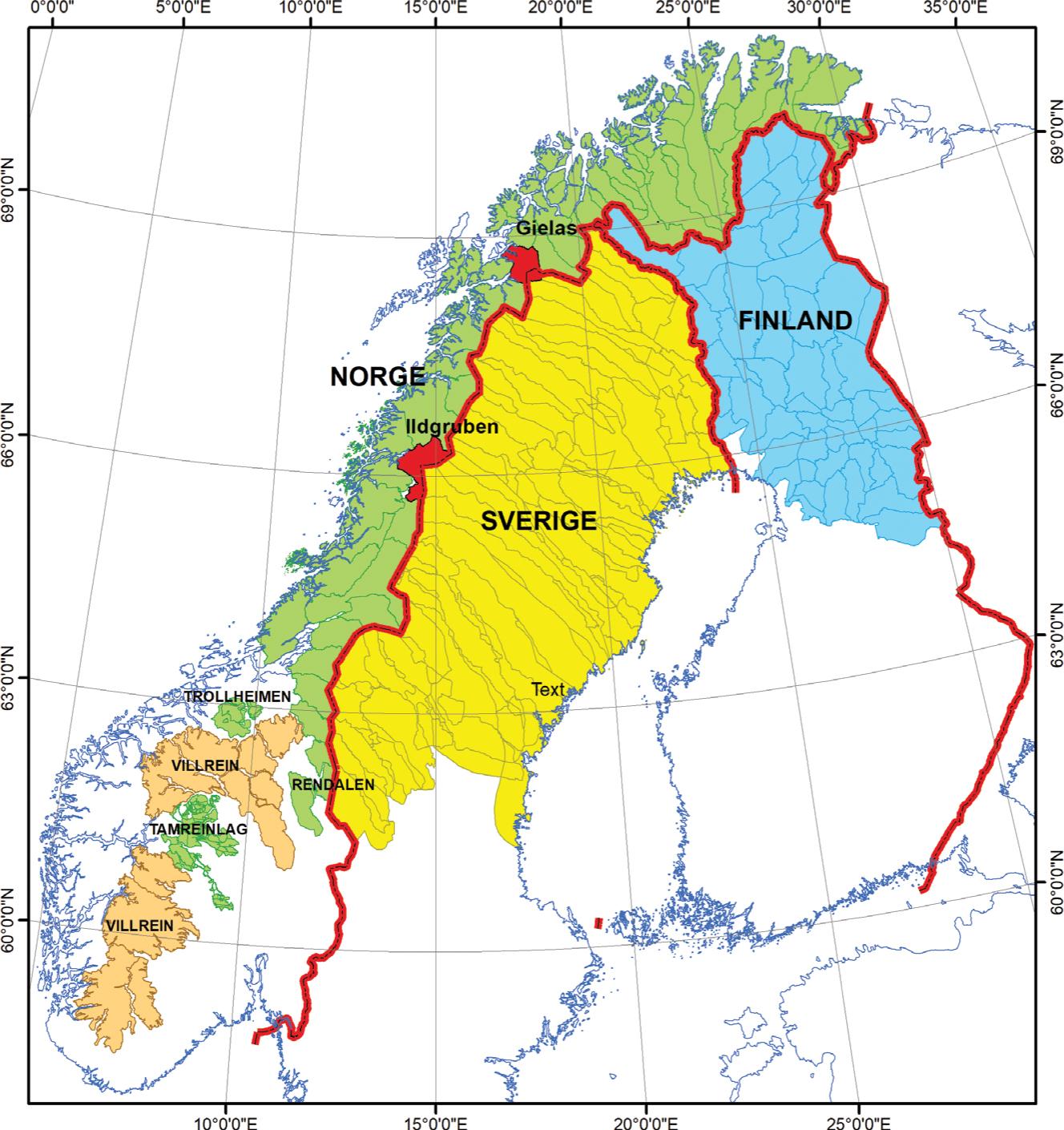 Zemljevid: Riseth, J. Å., Eilertsen, SM & Johansen, B. (2021). Reindriftas vårnerhet og Norges ansvar. I F. Flemsæter & BE Flø (ur.), Utmark i endring (2. poglavje, str. 29–66). Cappelen Damm Akademisk.
Na obarvanem območju je prepovedana prisotnost plemenskih volkov
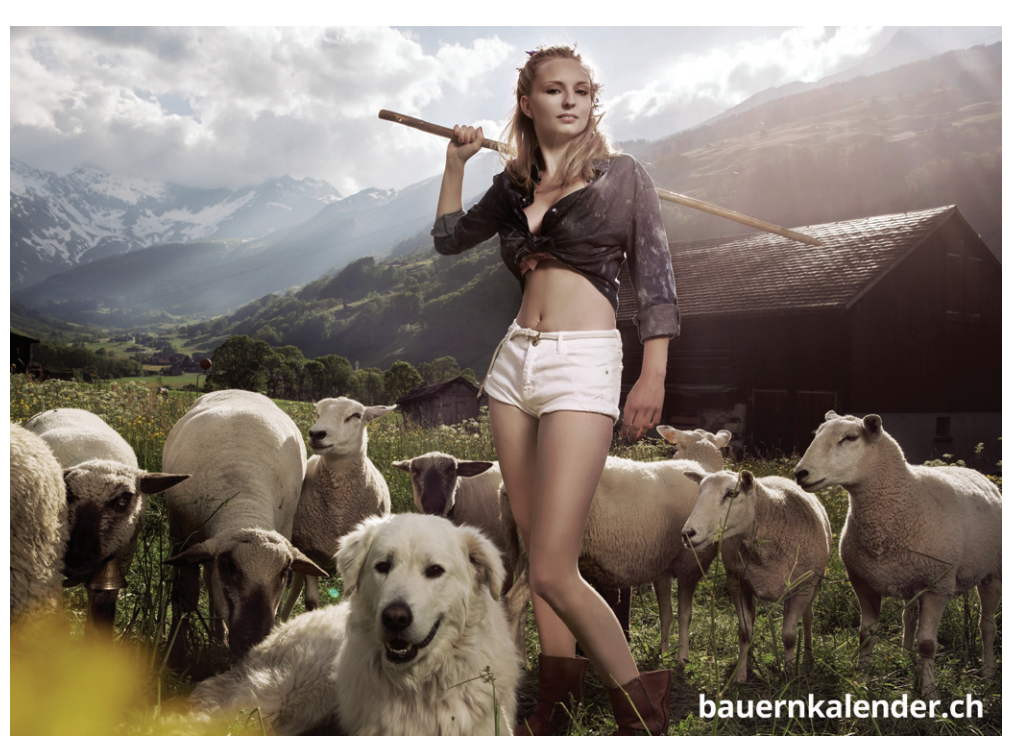 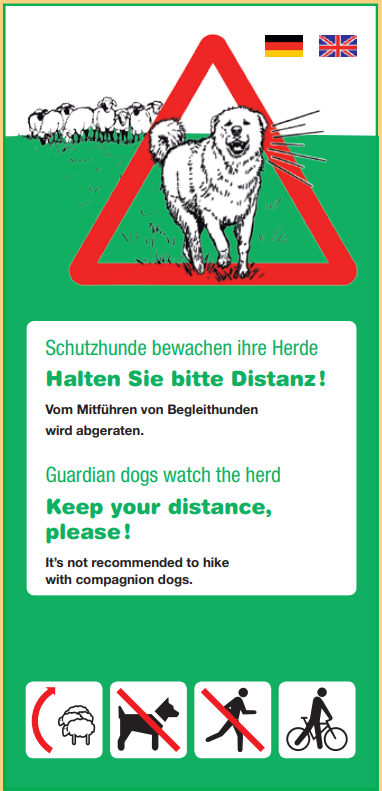 Razočarana Švica
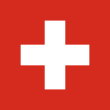 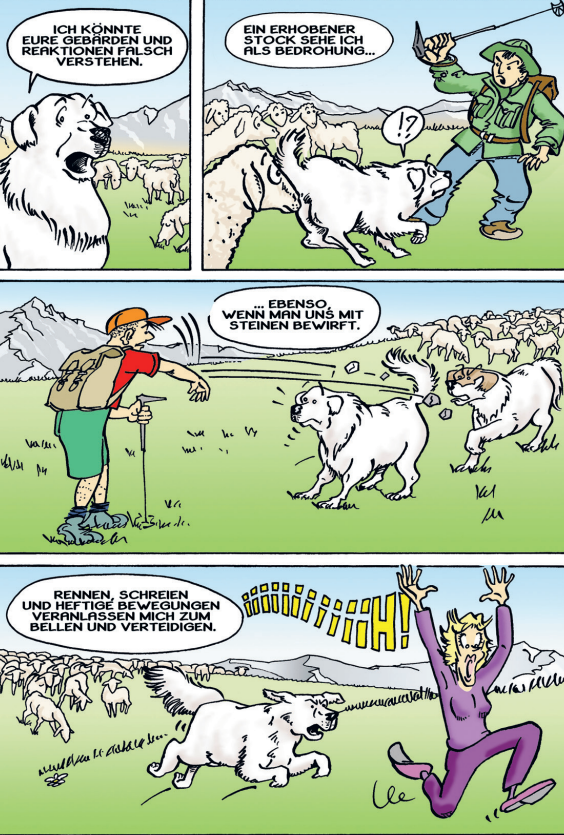 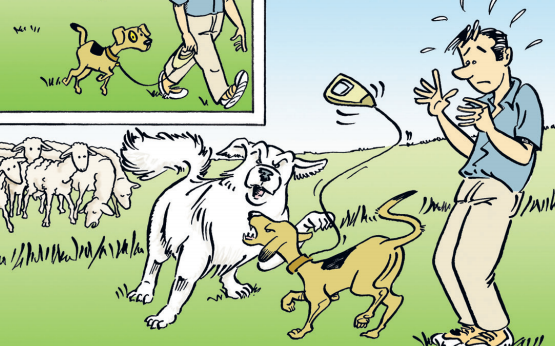 http://www.protectiondestroupeaux.ch/skrbnik datotek/doc/bil_tun/N0063_D_18_WEB_Stripi_Herdenschutzhunde.pdf
27
Leta 2022 je švicarski parlament potrdil možnost preventivnega odstrela volkov


Posamezni kantoni bodo volkove lahko regulirali od 1. septembra do 31. januarja.

Parlament želi, da se volkove iz previdnosti odstreli, če bi lahko povzročili škodo ali ogrozili ljudi.
Po državnem svetu je o tem odločal še državni svet.
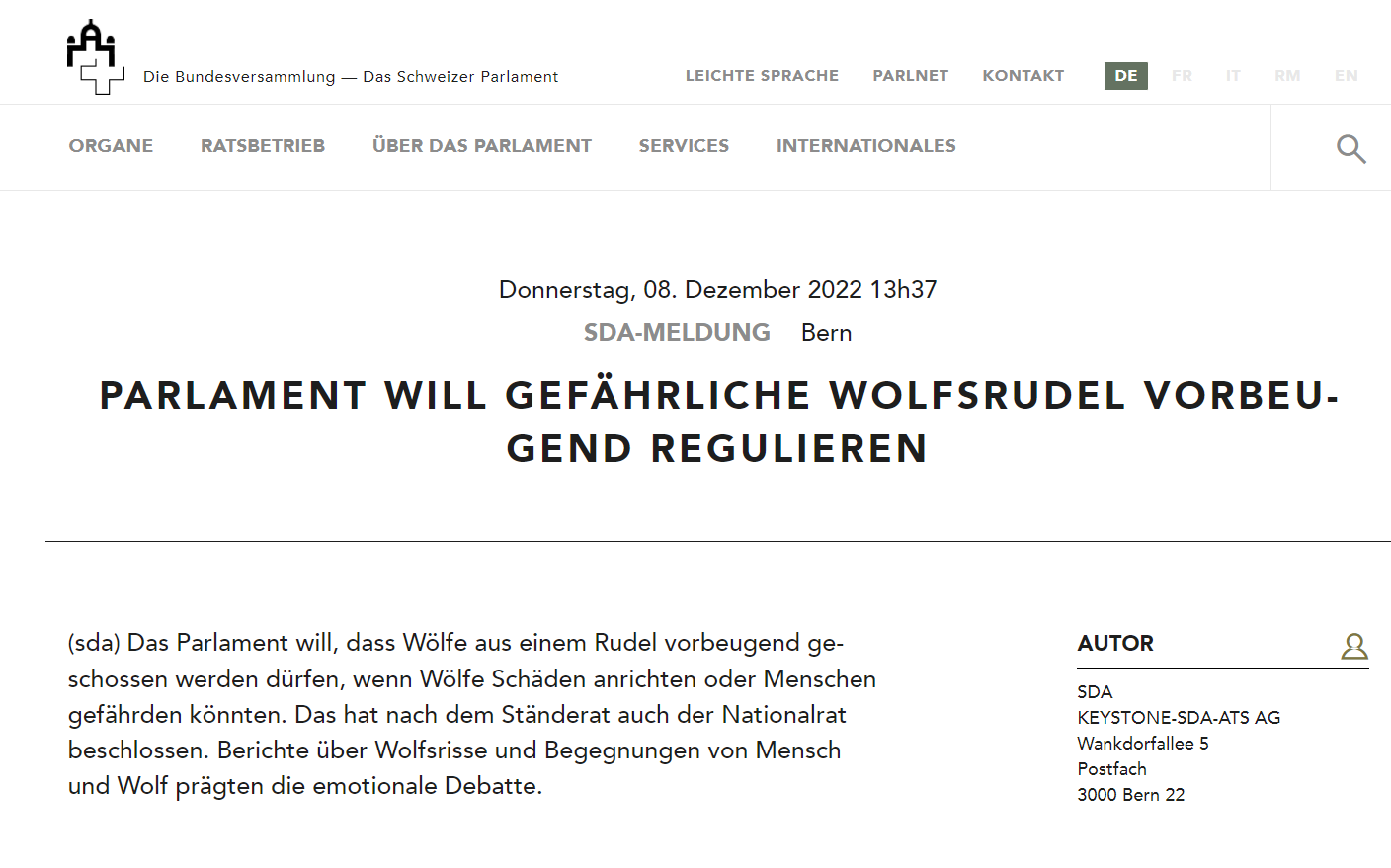 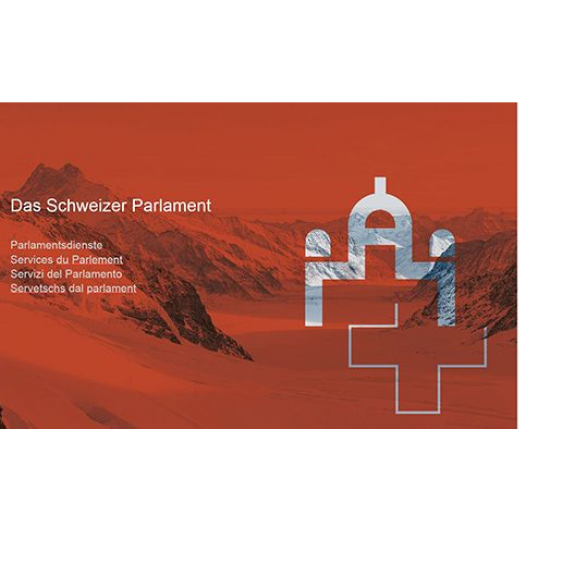 28
https://www.parlament.ch/de/services/news/Seiten/2022/20221208133736979194158159038_bsd098.aspx
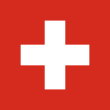 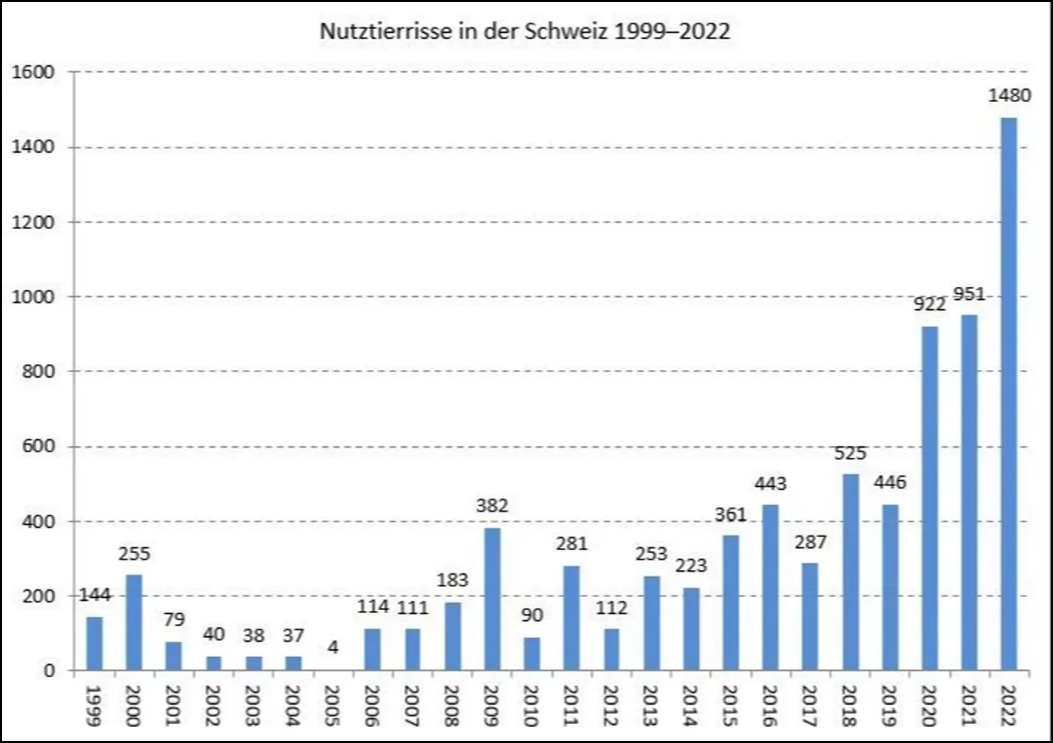 INleta 2022 je ubilV Švici148 volkov 1480 ovc in govedi! To je največje število v zadnjih letih.

Švicarska država letno porabi 500.000 CHF za spremljanje volkov.
 
To pomeni, da država za opazovanje vsakega volka v Švici porabi 85.000 CZK na leto.
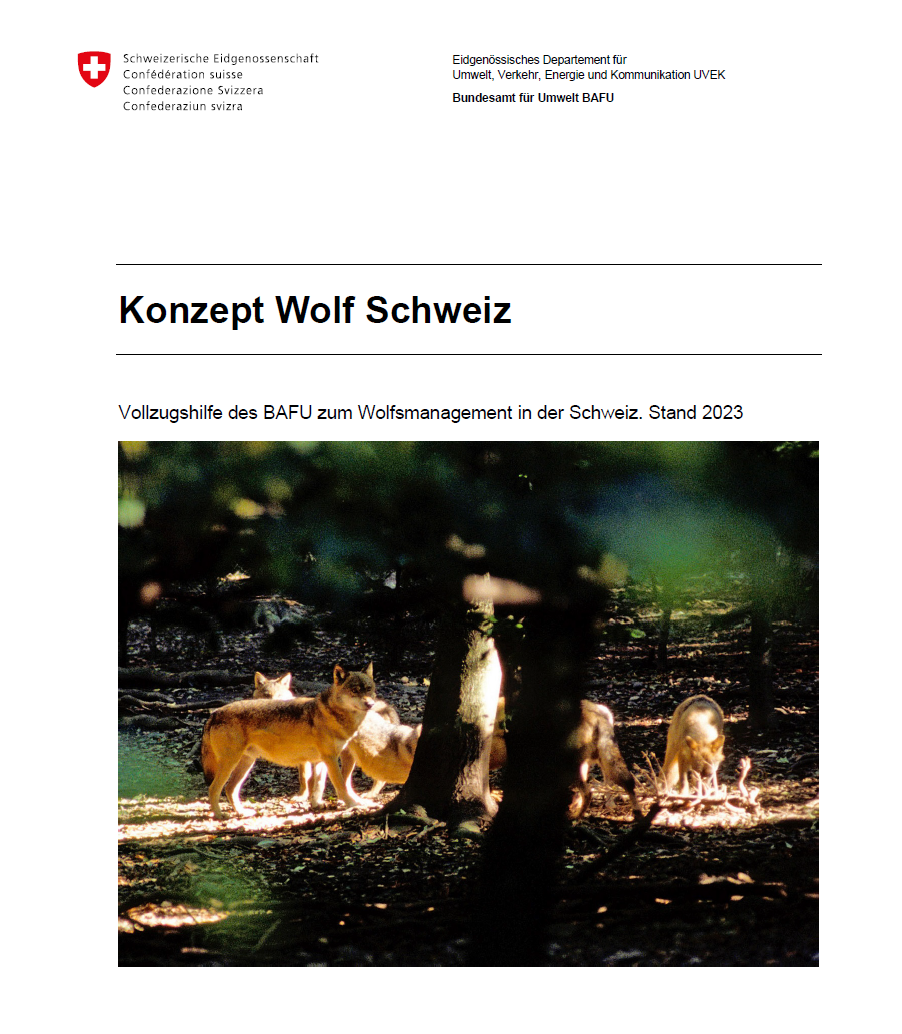 Translated from Czech to Slovenian - www.onlinedoctranslator.com
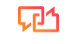 Cilj upravljanja z volkovi je ustvariti okvirne pogoje za reševanje težav z njihovo naraščajočo populacijo v Švici.

Gre predvsem za zagotavljanje varstva divjadi in pašnih živali ter hkratno upoštevanje skrbi prebivalcev.
30
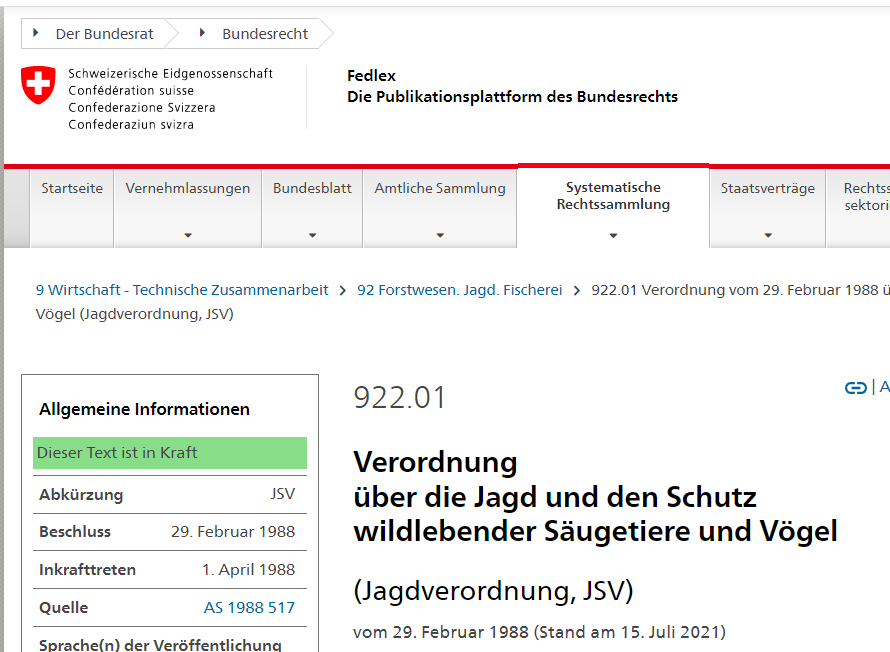 Kanton izpusti volkove za odstrel, ko povzročijo večjo škodo na živini.
2 Večja škoda na živini zaradi volka nastane, če so:
A. vsaj 25 domačih živali je ubitih v štirih mesecih;
B. vsaj 15 domačih živali je ubitih v mesecu; oz
C. Najmanj 10 glav živine je ubitih v štirih mesecih po prejšnji škodi zaradi volka.
3 Pri govedu in konjih ter lamah nastane precejšnja škoda, če en volk v štirih mesecih pokonča vsaj dve domači živali.
Spremenjeni odlok s 1. julijem 2023 dovoljuje odstrel volkov, če so namesto dosedanjih 15 uplenili najmanj 6 ovc ali koz ali eno kravo ali enega konja.
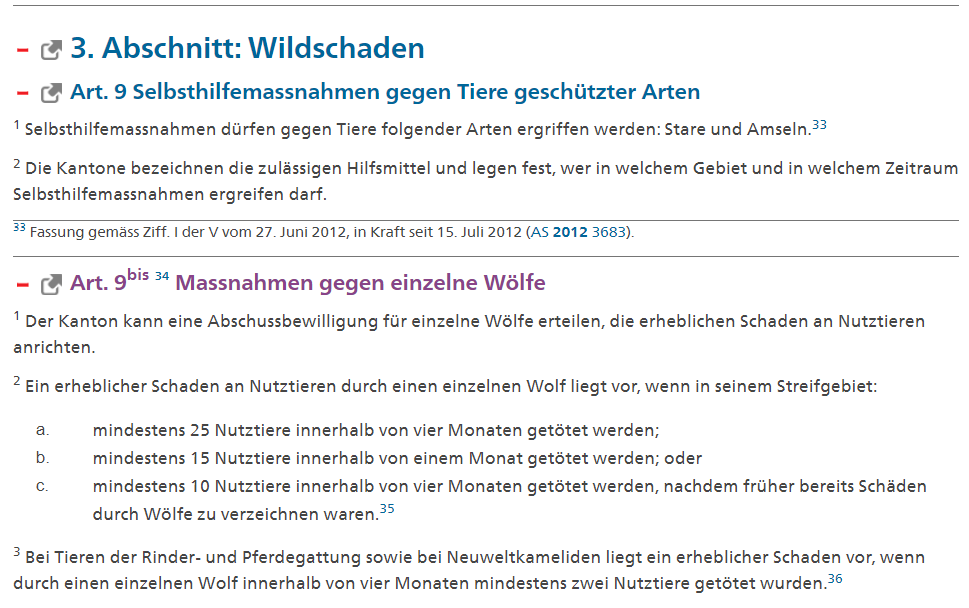 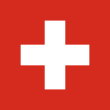 https://www.uvek.admin.ch/uvek/de/home/uvek/medien/medienmitteilungen.msg-id-95521.html
31
https://www.fedlex.admin.ch/eli/cc/1988/517_517_517/de#art_9_bis
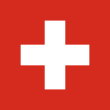 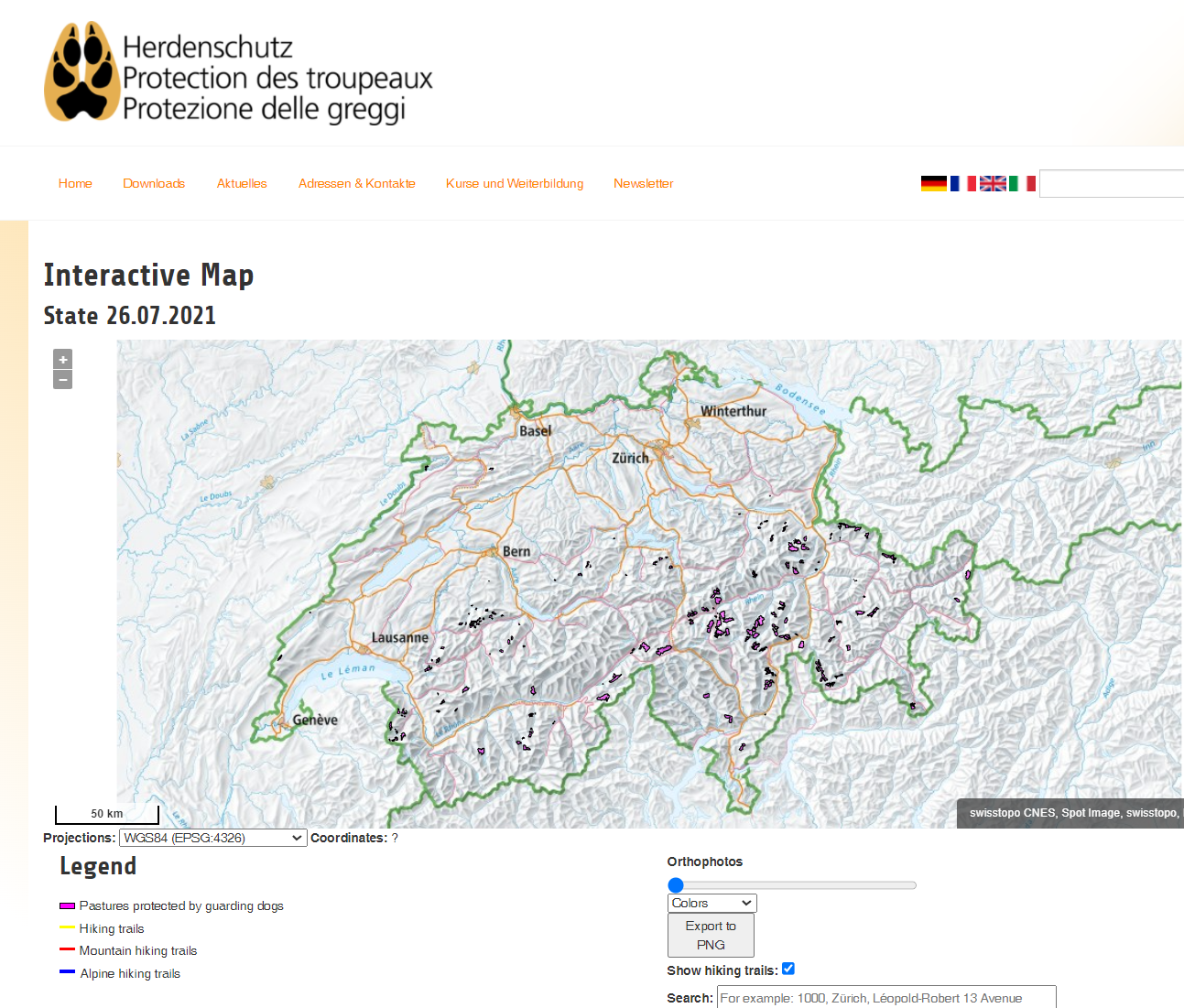 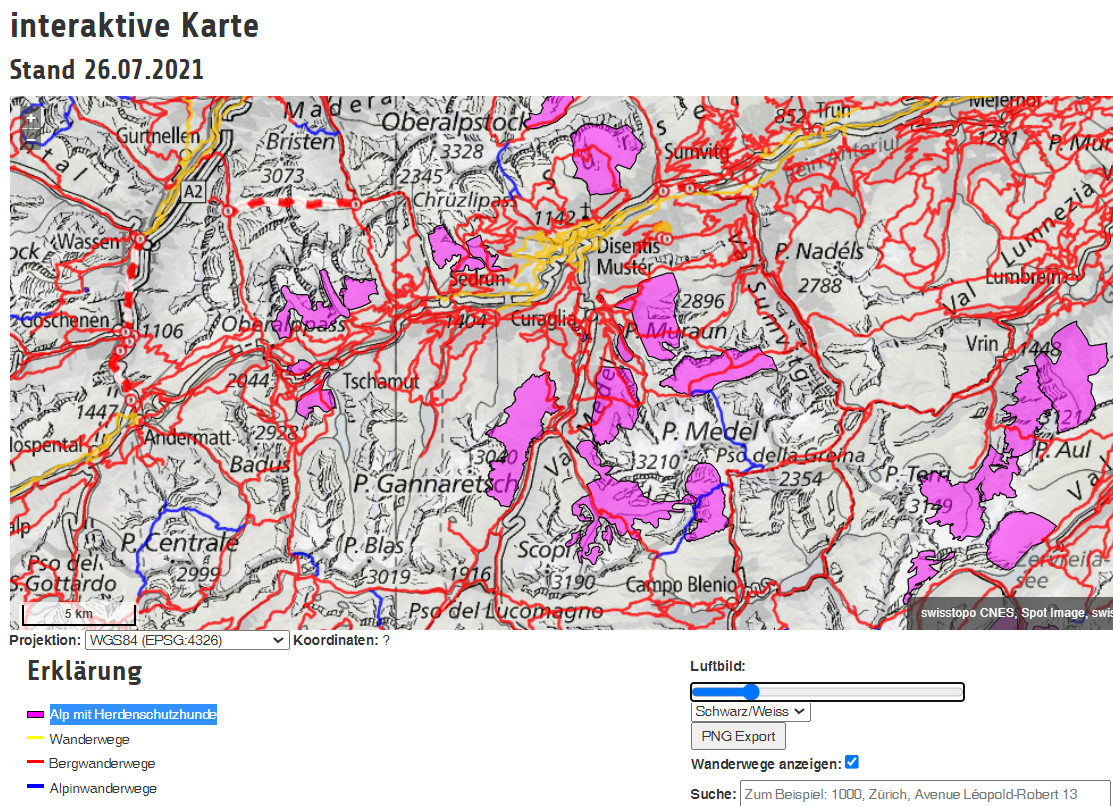 Turisti se lahko pred odhodom v gore pozanimajo o prisotnosti pastirskih psov na danem zemljevidu (za podrobnejše informacije kliknite na vijolična območja). Na splošno ti psi čuvajo čredo ovac skozi celo poletno obdobje, ki v nižinah traja od sredine maja do konca septembra. Ta zemljevid prikazuje samo lokacije, kjer delajo uradni psi za zaščito živine.
32
http://www.protectiondestroupeaux.ch/en/map/
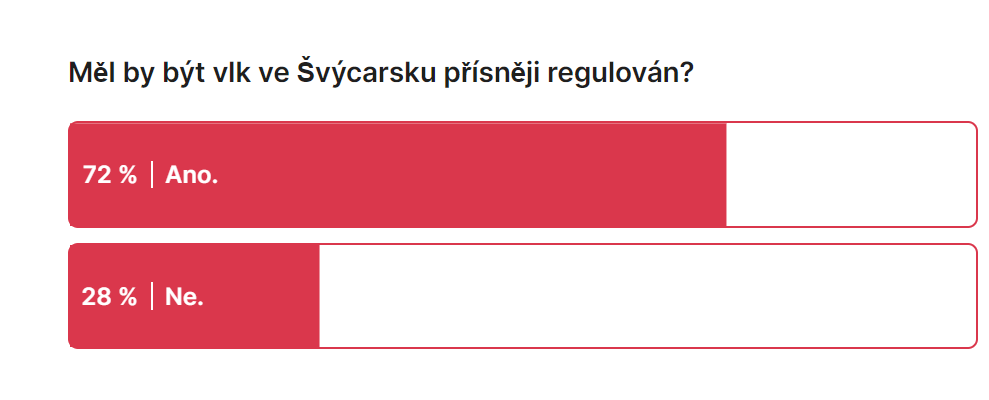 33
Švicarski biolog in ekologMarcelZüger pozorno spremlja dogajanje okoli volkov in ima predloge rešitev. Zaščita črede ne deluje dovolj dobro. Po njegovih besedah ​​se volk hitro uči in se nam vse bolj približuje.

»To, kar se danes dogaja v Evropi, je tako imenovana habituacija,« pojasnjujeZügernevaren pristop aktivistov do volkov.
»Naravni volk postane kulturni volk, ki nima razloga, da bi se zadrževal zunaj območja človekove poselitve. "
 Navajenostje najenostavnejša vrsta učenja, pomeni zmanjšanje odziva na ponavljanje istega dražljaja
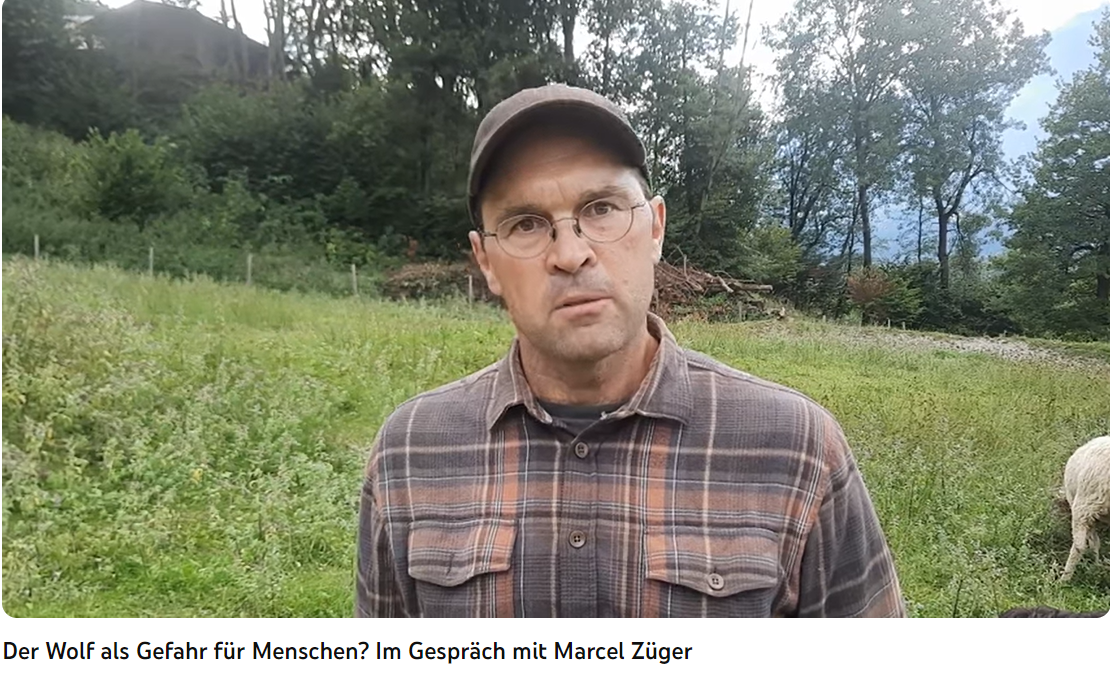 Volk kot nevarnost za človeka?
»Volčji trop je kot skupina najstnikov, kot mladinska tolpa v velikem mestu.
Preizkušajo, kaj si lahko privoščijo in ko ne čutijo meja, gredo naprej.
Biti sramežljiv je bil edini način za preživetje volkov tisočletja, ko so jih lovili.
Danes strah pred ljudmi ni več prednost.
Ravno nasprotno. Volkove učimo, da svet pripada predrznežem."
https://www.blick.ch/schweiz/graubuenden/nach-wolfs-vorfall-am-piz-beverin-warnt-biologe-marcel-zueger-wird-nichts-getan-sind-die-woelfe-bald-in- den-doerfern-id16797583.html
https://www.stgallerbauer.ch/tiere/wer-woelfe-will-muss-die-kosten-tragen/
https://www.youtube.com/watch?v=NLmOv_AqGxI https://cs.wikipedia.org/wiki/Habituation
34
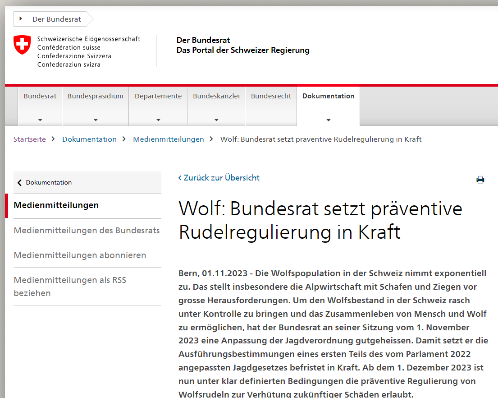 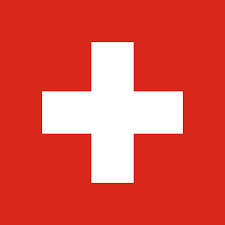 NOVICA z dne 11.1.2023
V Švici bo odstreljenih 70 odstotkov volkov


Zvezni urad za okolje (BAFU) želi odpraviti večino volkov v Švici.

Celoten zvezni svet (Bundesrat-vlada Švicarske konfederacije) je v sredo, 1. novembra 2023, potrdila spremembo zakona o lovstvu.
Kantoni lahko zdaj preventivno ubijejo volkove, da preprečijo morebitno škodo – in ne šele potem, ko je škoda že nastala.

V Švici je lahko celo 300 volkov v 32 krdelih. Vse razen 12 teh tropov je treba iztrebiti, populacijo pa zmanjšati za 70 odstotkov – kot previdnostni ukrep, ne da bi kateri od teh volkov najprej pokončal živino, kot so ovce ali govedo.

pstrožja zakonodaja bo povzročila, da se bodo volkovi izogibali živini in človeškim naseljem
35
https://www.blick.ch/politik/medienkonferenz-um-15-uhr-roesti-stellt-seine-wolfs-abschussplaene-vor-id19100803.html
https://www.admin.ch/gov/de/start/dokumentation/medienmitteilungen.msg-id-98407.html
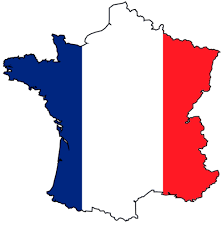 Razmere v Franciji
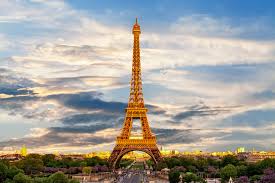 Samo leta 2022 v Franciji stroškinin zaščita čred dosegla 44 milijonov EUR (1,1 milijardo kron),80 %plača država.
Odškodnine za živali, za katere je bilo ugotovljeno, da so jih volkovi pokončali, so leta 2022 državo stale približno 3,5 milijona evrov (90 milijonov kron).
 
V letu 2021 je bilo s strani države financiranih 5642 pastirskih psov (leta 2020 jih je bilo 4920).
Od leta 2010 živinorejci sklepajo »varstvene pogodbe«, ki jih financirajo država in lokalne oblasti.
Leta 2020 je bilo sklenjenih 2.790 pogodb o varstvu črede.

Šele v letu 2018 je obrambni odstrel volkov, ki napadajo črede, prispeval k zaustavitvi strmega povečevanja škode.
pV letu 2023 je predvidena kvota odstrela volkov209kosov.
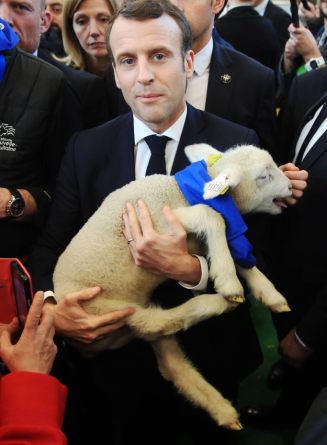 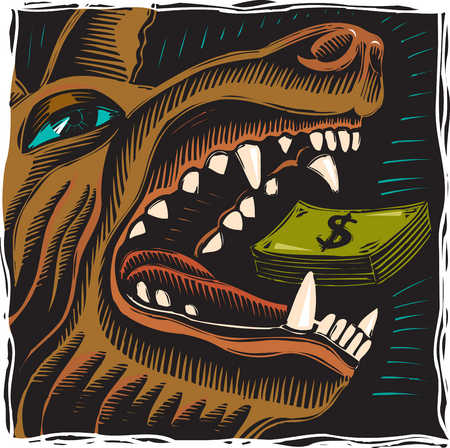 https://www.leseleveursfaceauxpredateurs.fr/wp-content/uploads/2023/07/Dossier-2022_Pastoralisme-en-danger-FNO-web.pdf
36
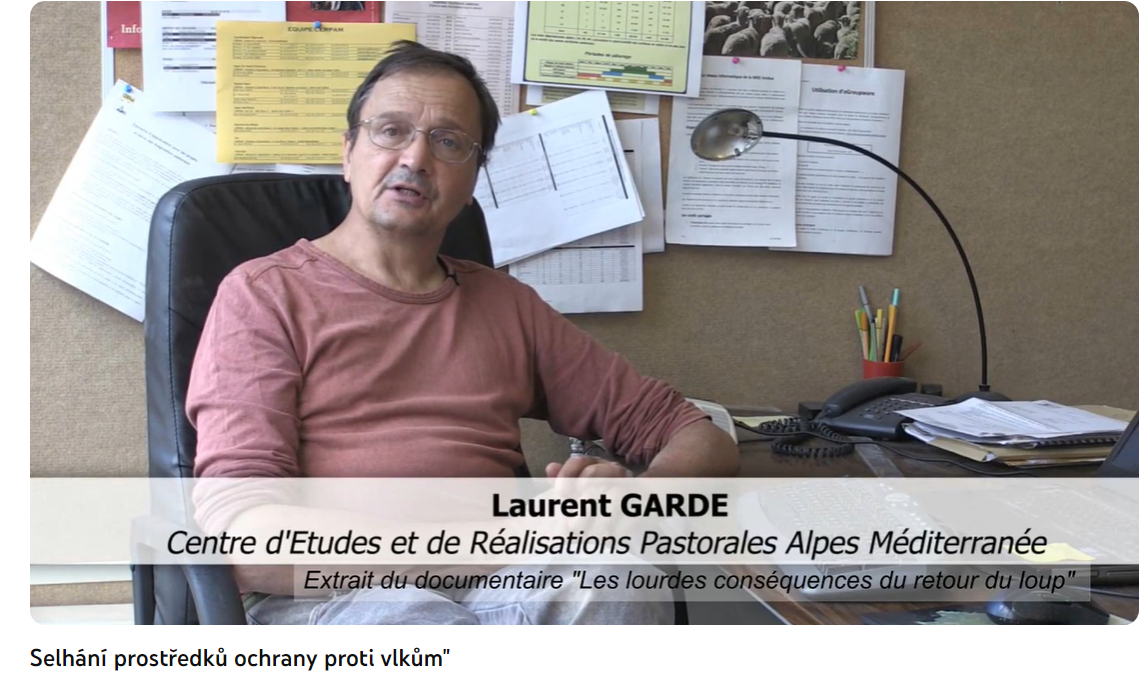 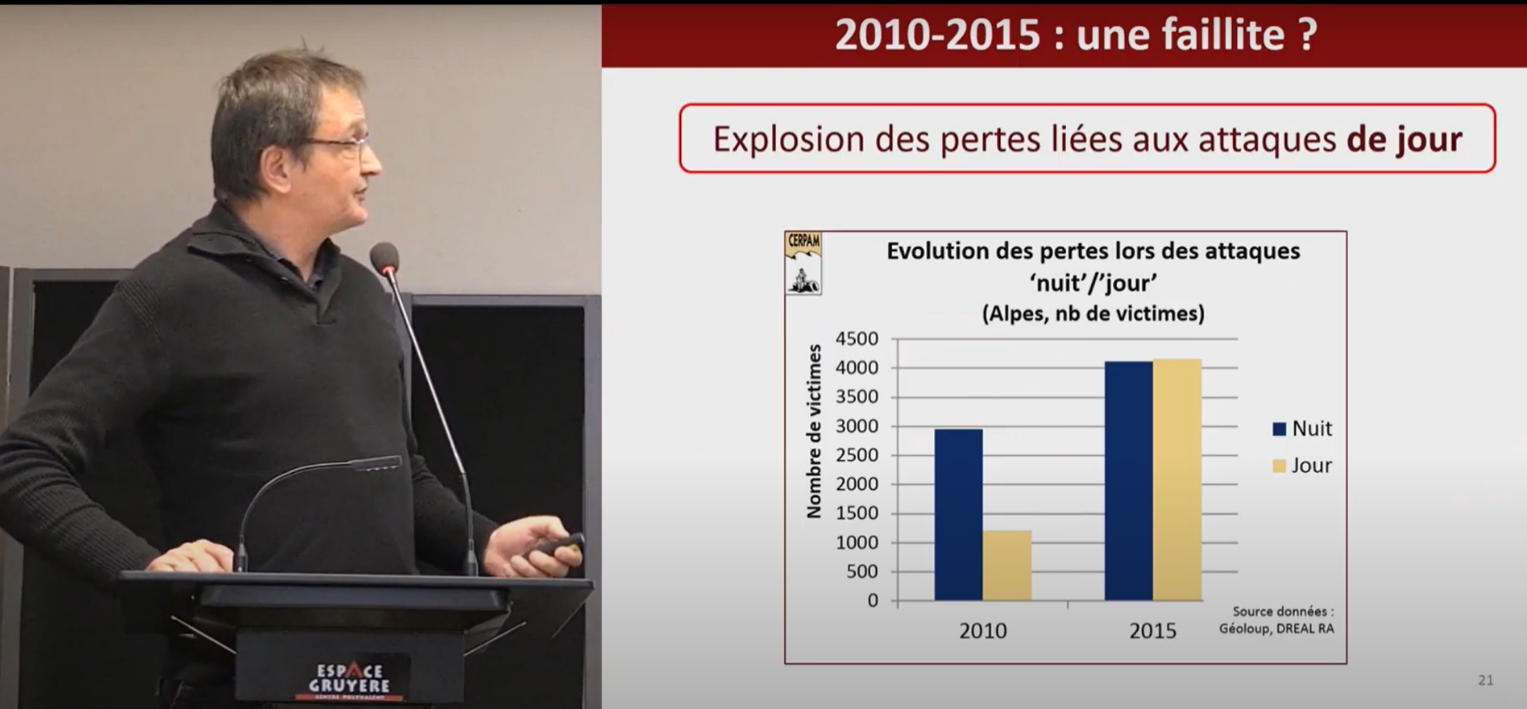 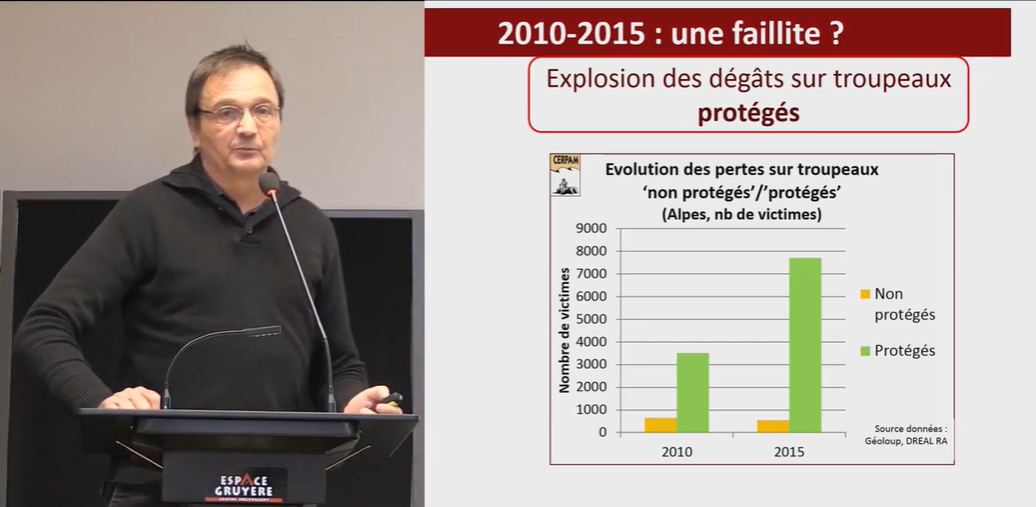 pstranOFB(Francoski organ za biotsko raznovrstnost) volkovivsako leto ubije okoli 12.000 domačih živali. To so uradne številke, a daleč od realnosti.
Resnično število žrtev se giblje okoli 18.000 živali. 
Splošno sprejeto je, da je za vsaki dve ubiti živali tretjina izgubljena, vendar ni upoštevana in odškodnina
37
https://www.youtube.com/watch?v=1siSZMJGMRs&t=119s
https://leloupdanslabergerie.fr/
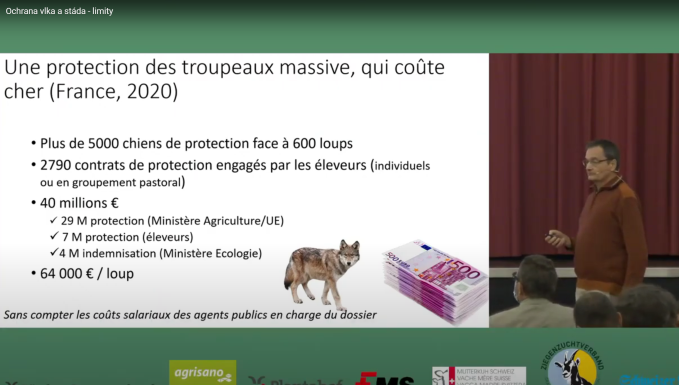 Ministrstvo za kmetijstvo




Rejci

Odškodnina
Vsak volk je Francijo leta 2020 stal 1.600.000 CZK neposrednih stroškov
38
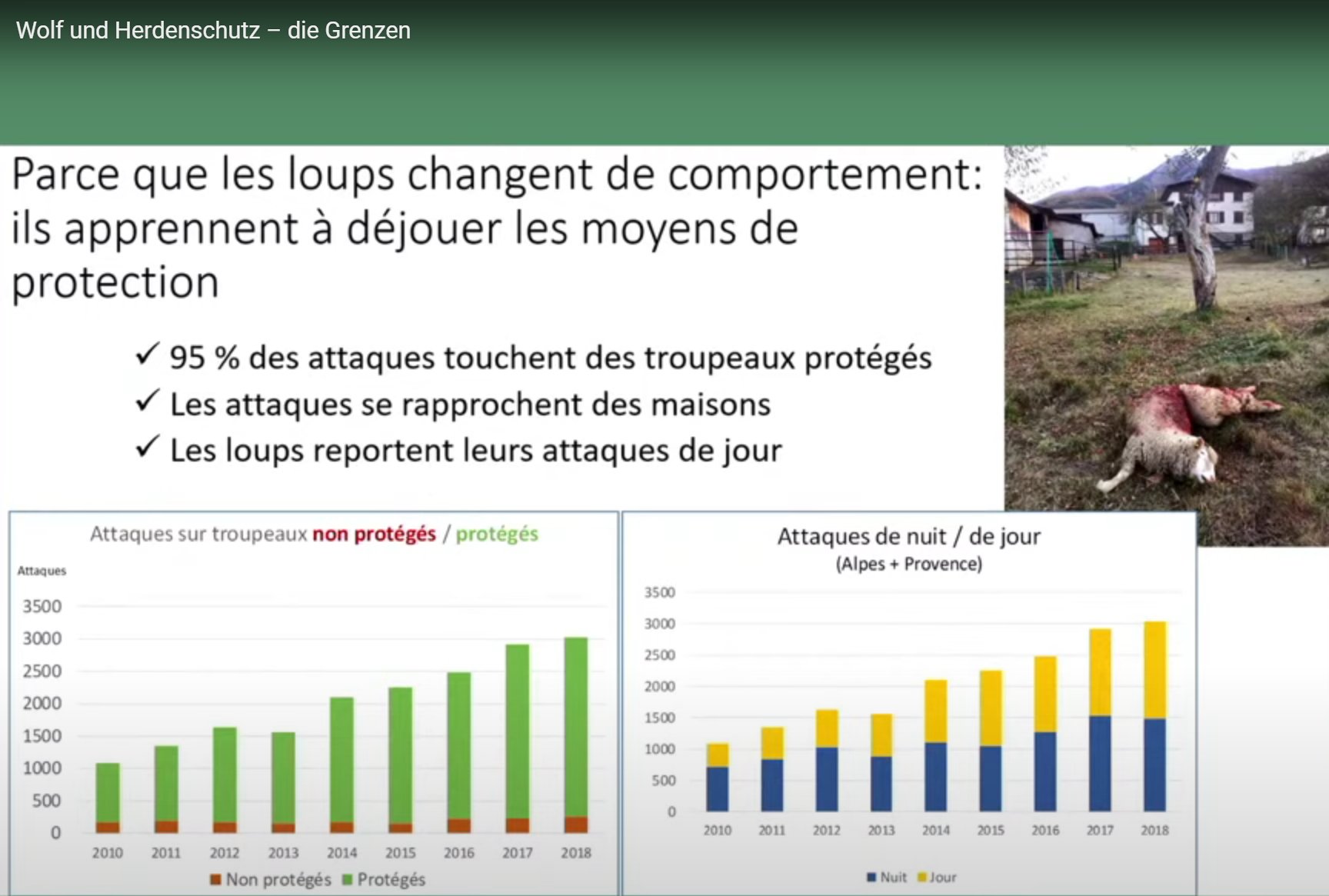 39
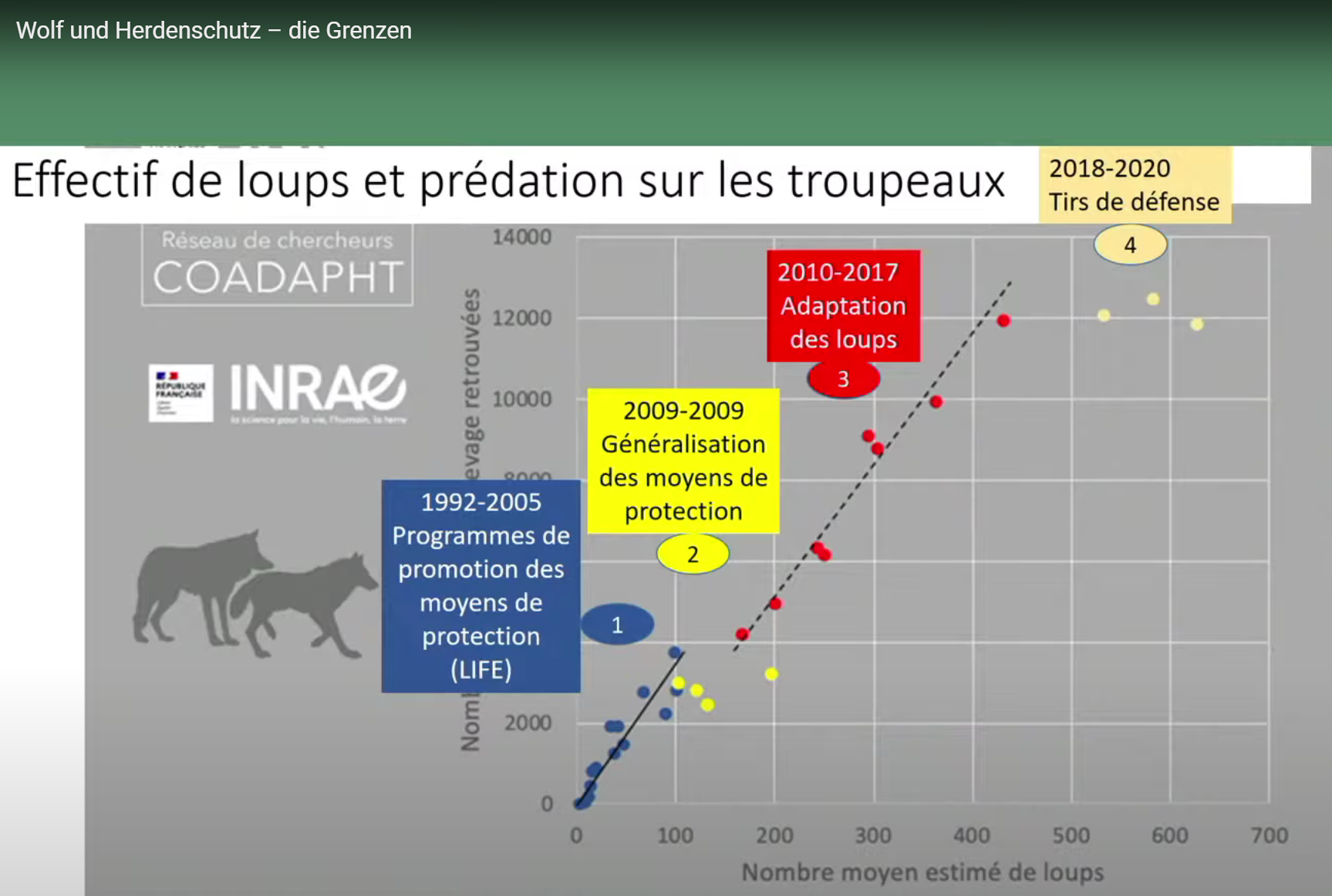 29. avgusta 2021 je v Švici potekala mednarodna konferenca o pašnih živalih in volkovih z naslovom»Volkin Hedenschutz-umre Meje"(Volk in zaščita čred - meje),kiomogočil izmenjavo švicarskih, nemških in francoskih izkušenj.

Spregovoril je dr. Laurent Garde iz Francije, doktor ekologije in antropologije, ki dela na raziskovalnem inštitutu za upravljanje pašnikov v Alpah (CERPAM) in velja za enega najboljših strokovnjakov za ohranjanje čred v Evropi.
Že 20 let se ukvarja z raziskovanjem in praktičnim izvajanjem ukrepov za zaščito čred v Franciji.
ppredstavila jasna dejstva.

Brez usodnega posega se volkovi prilagodijo zaščitnim ukrepom.
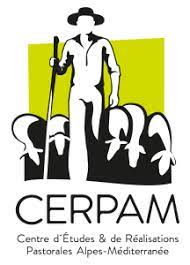 40
https://www.youtube.com/gledati?v=PtccfgiYYEM)
Razvoj neposrednih stroškov zaradi volkov v Franciji – odškodnine žrtvam in državna pomočpri izvajanju zaščitnih sredstev
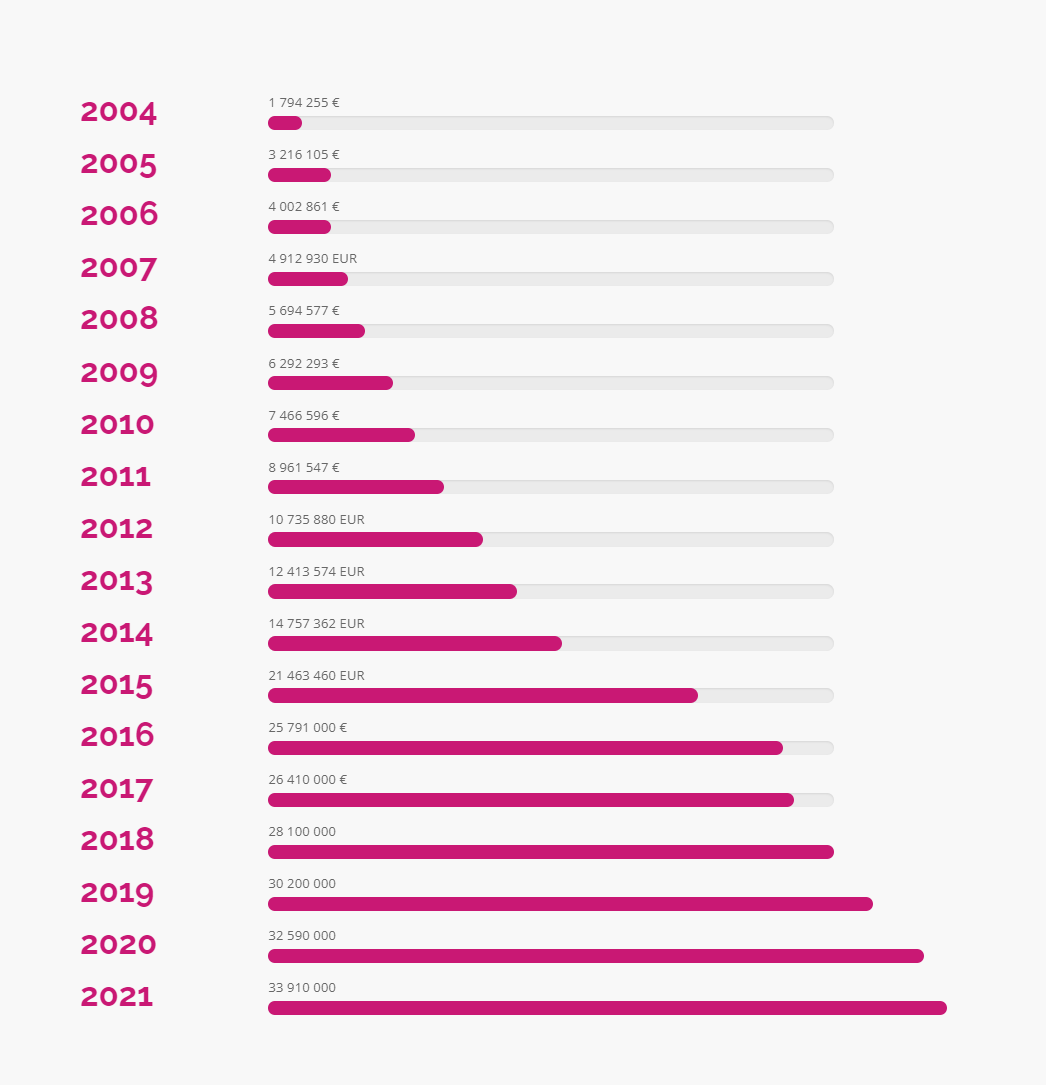 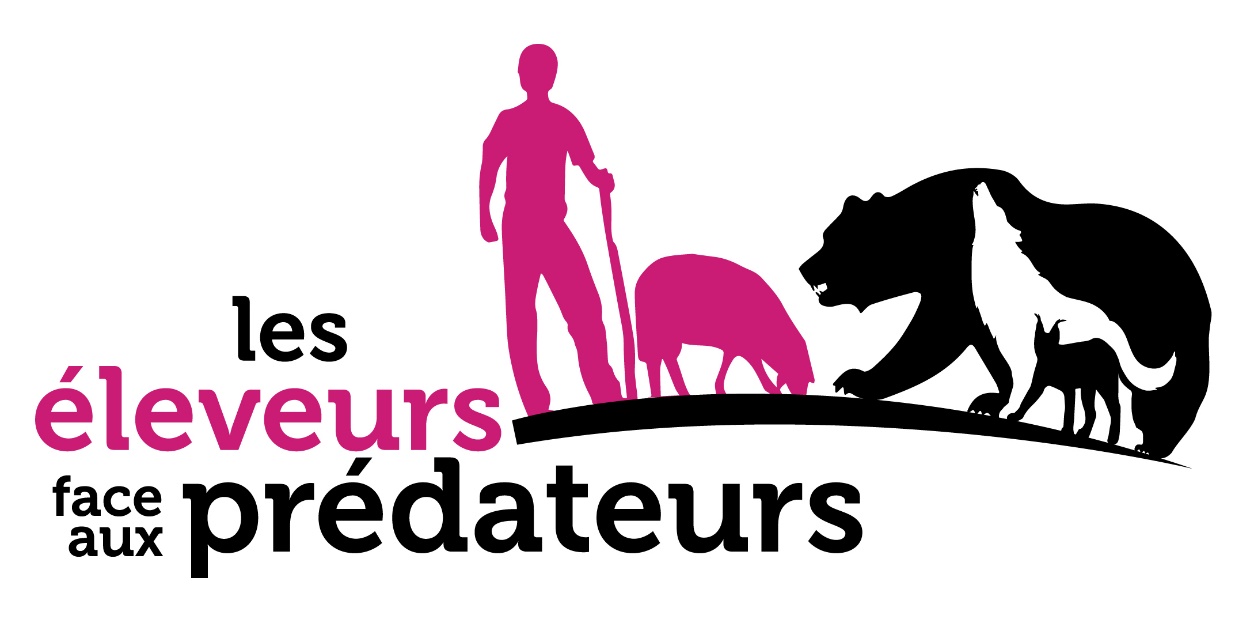 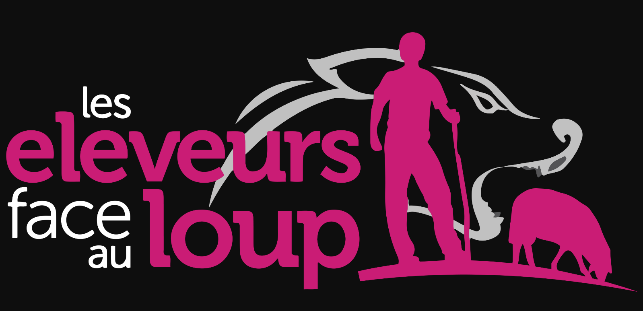 41
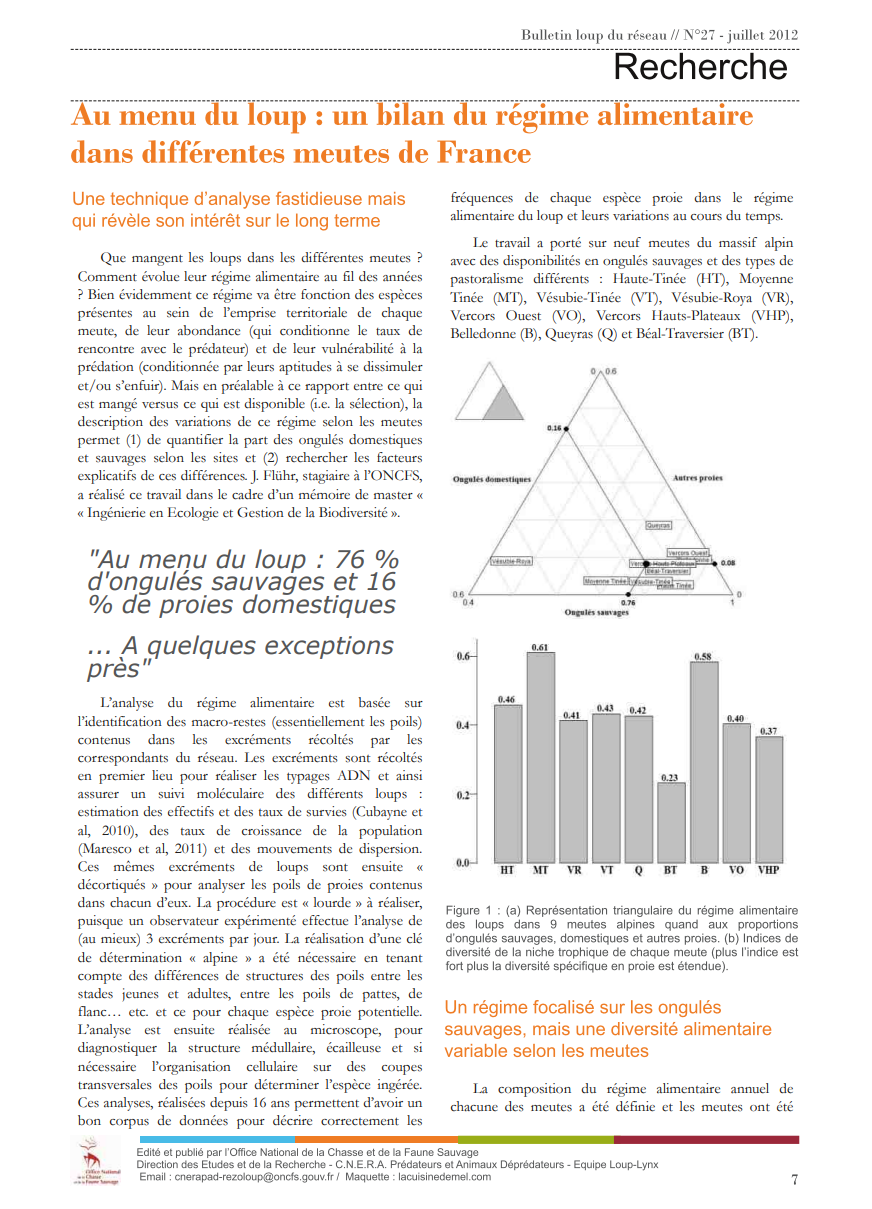 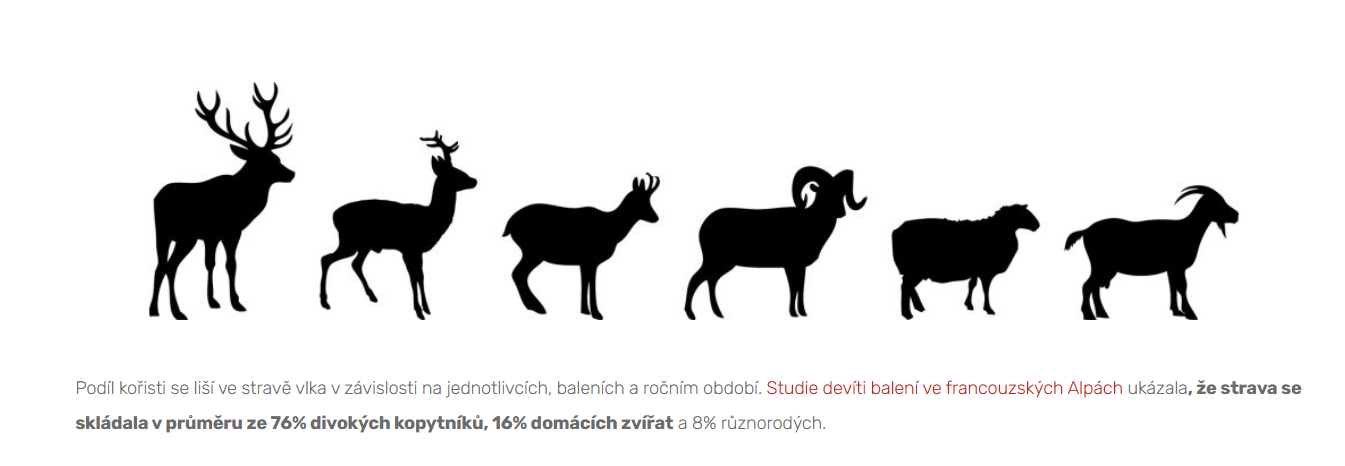 Glede na študijo "O prehrani volkov: pregled prehrane različnih tropov volkov v Franciji", je prehrana volkov sestavljena iz povprečno 16% domačih živali. Odvisno od sezone in obnašanja posameznih tropov.
Le loup | OFB | Le loup en France (loupfrance.fr) 
Bulletin-Reseau-Loup-2012-N27_regime.alimentaire.pdf (loupfrance.fr)
42
Translated from Czech to Slovenian - www.onlinedoctranslator.com
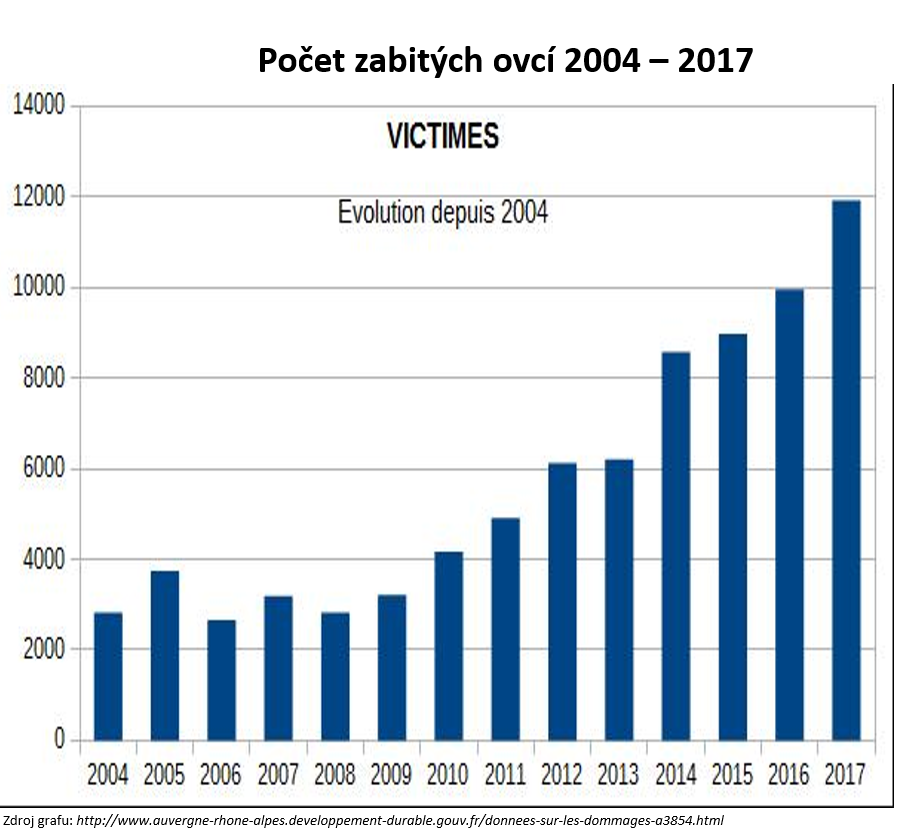 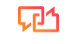 43
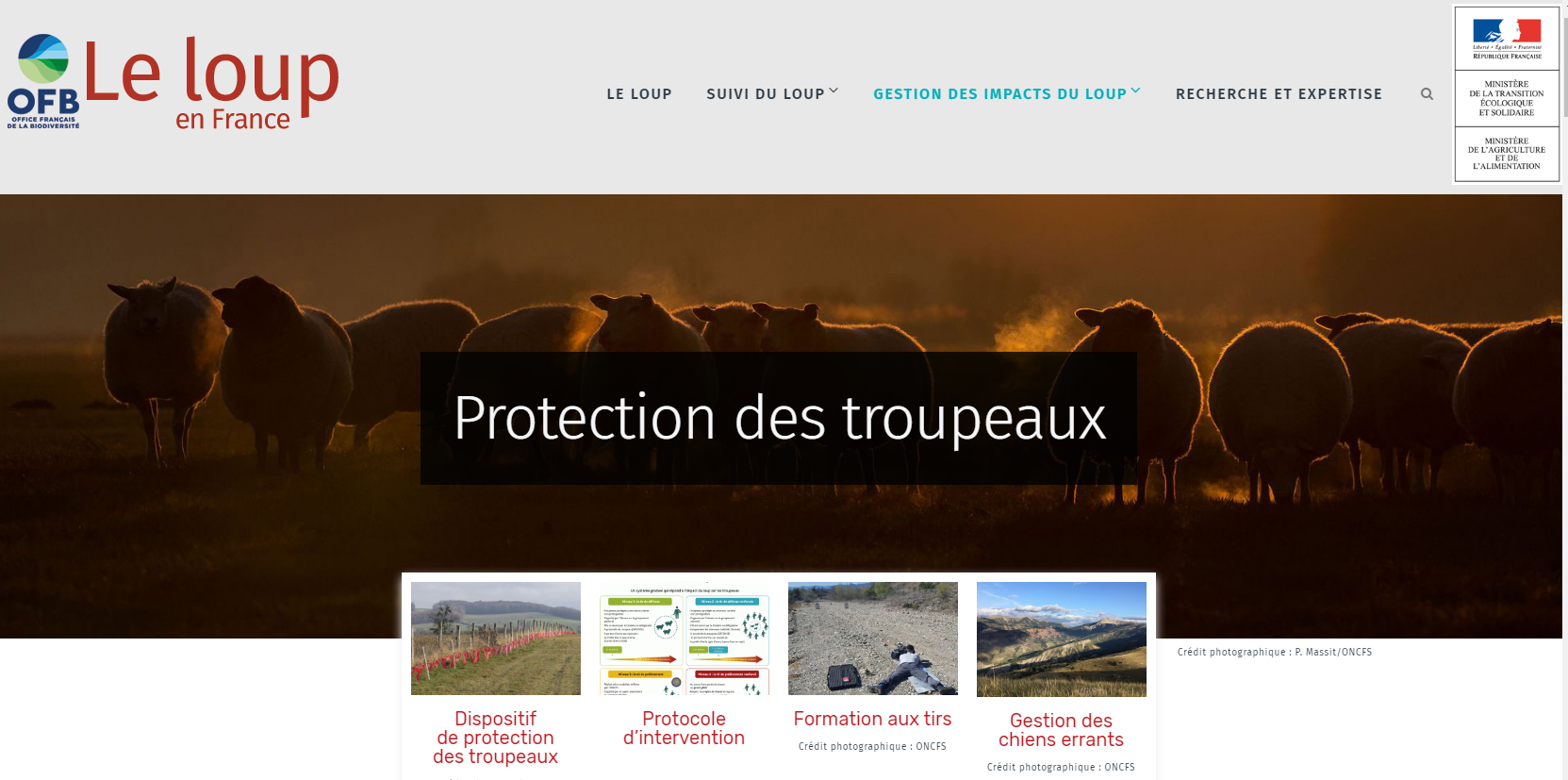 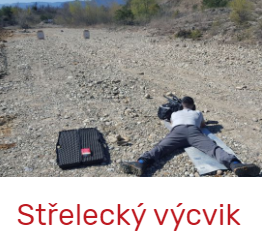 44
https://www.loupfrance.fr/gestion-des-impacts-du-loup/protection-des-troupeaux/
Po navedbah uradnikainlninPoglpridati od Francija je rast zaustavila le streljanjeinCinštevilopriteče in pobit volinud
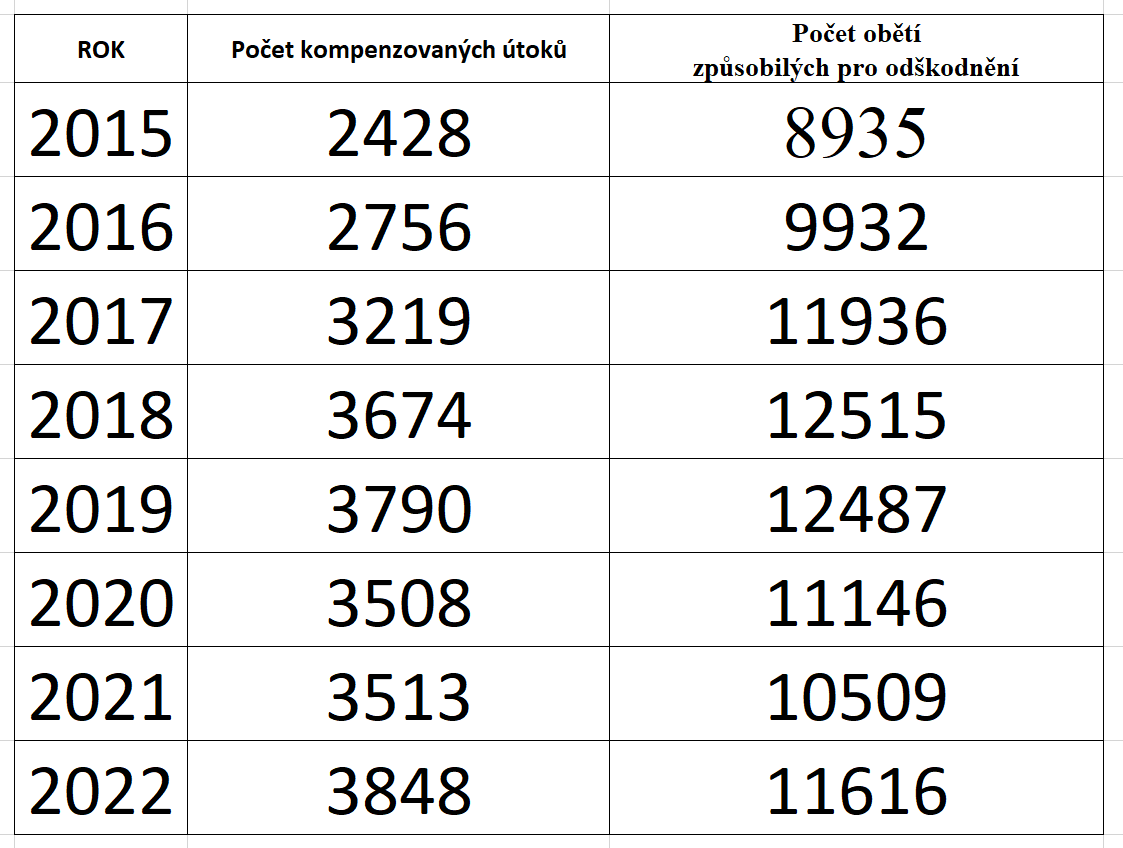 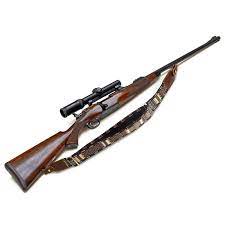 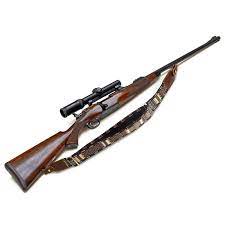 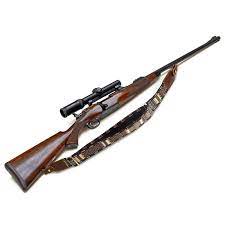 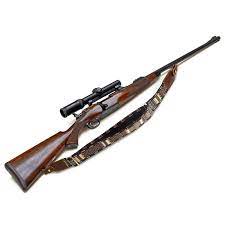 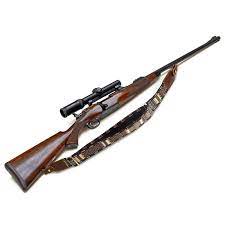 45
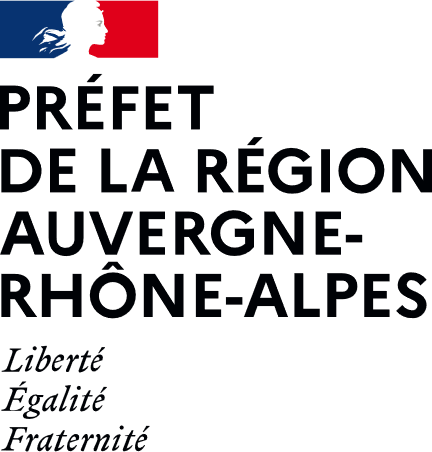 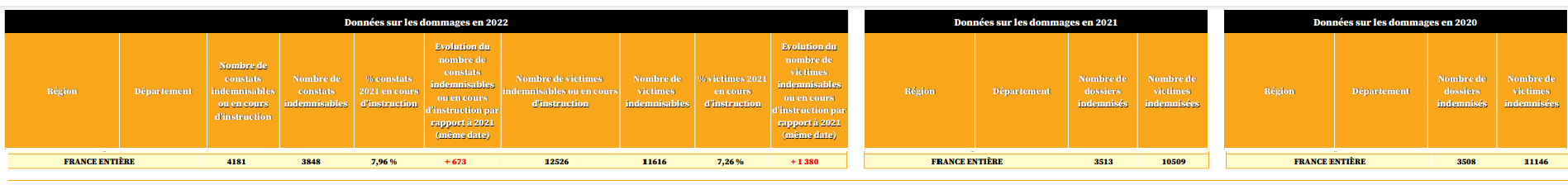 V letu 2022 je bilo v preiskavi 4.181 napadov, 3.848 potrjenih, 12.526 preiskanih žrtev in 11.616 potrjenih žrtev napadov volkov, ki so upravičeni do odškodnine.
Medletno povečanje potrjenih napadov je 7,26 %.
46
»Mnogi mislijo, da je sožitje volkov in rejcev možno z zagotavljanjem sredstev za zaščito čred, žal pa ta predsodek ne odraža realnosti.
Če lahko ohranitveni ukrepi omejijo škodo na čredah, danes v Alpah92 % napadenih čred je tako imenovanih "zaščitenih" čred, To pomeni daimeti vsaj dve zaščitni sredstvi(psi čuvaji, stalna prisotnost pastirjev, nočno združevanje, električna ograja ipd.).
Kljub temu se število poginulih živali vsako leto poveča, saj se volkovi prilagajajo vsem načinom zaščite.
Obolele so vse domače živali, ovce, koze, konji, krave, psi, lame, alpake itd.

Ker zaščitni ukrepi ne predstavljajo smrtnega tveganja, se volkovi naučijo te ukrepe zaobiti, zaradi česar postanejo manj učinkoviti in celo nepotrebni.

Z vsako novo izkušnjo zaščite (vohalno, svetlobno, zvočno odvračanje, repelenti za obrambo čred, uporaba oslov in lam, kravHérensitd.) rejci in njihove črede služijo kot poskusni zajčki. Izmerite lahko samo čas, ki bo potreben, da se volkovi naučijo premagati nove ukrepe!
Prehranjevanje na farmah postane 'lahka' prehrana za volkove in prispeva k njihovi eksponentni rasti, kar še poudari problem."
https://leloupdanslabergerie.fr/
https://drive.google.com/file/d/1d_op_oo30RHkZTemZd_Xw3_oG-KFN7NQ/view?pli=1
47
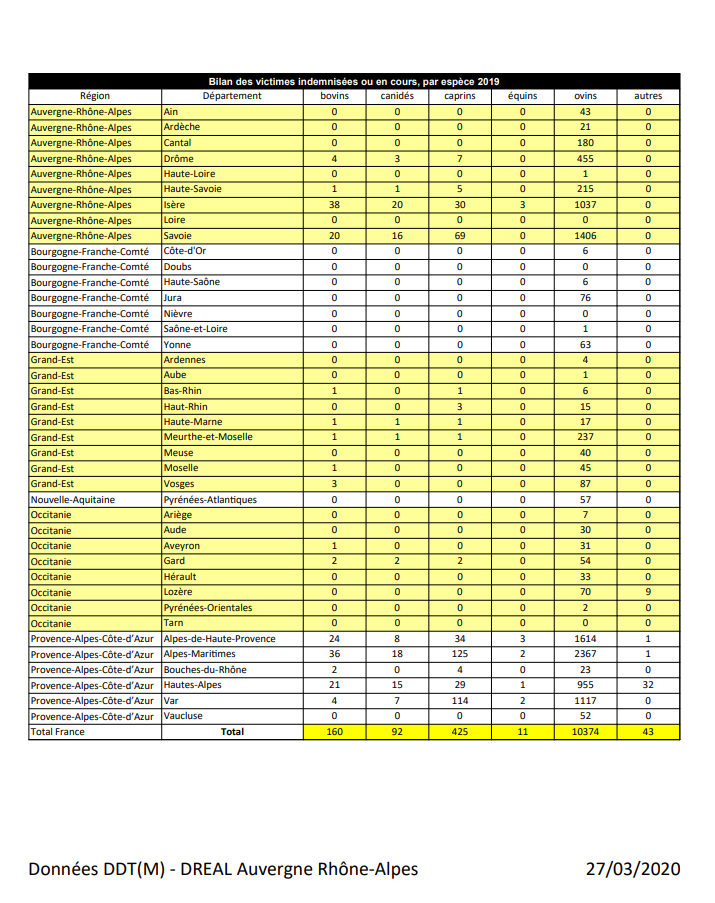 Žrtev volkov vse pogosteje postajajo tudi pastirski psi
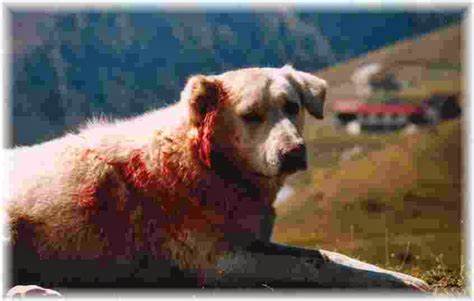 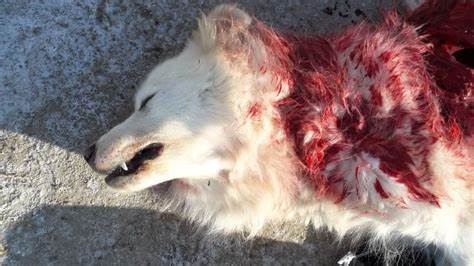 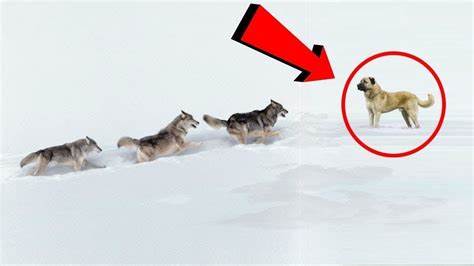 govedo psi koze konji ovce drugi
92 ubitih psov v enem letu
48
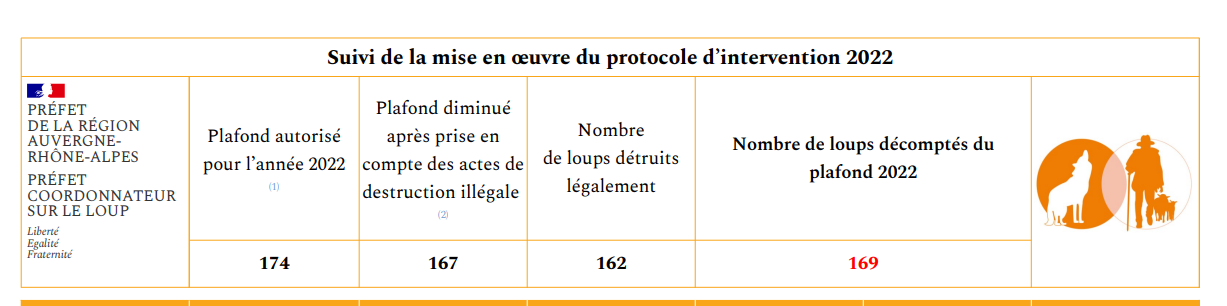 Število odstreljenih volkov v Franciji na dan 31. 12. 2022

Francija ima trenutno približno 1104 (tjprijava škode z dne 21. julij 2023 - 906 volkov?) volkovi

Francija ima 7-krat večjo površino!






Ali so naše zahteve po zaščiti črede ekstremne?
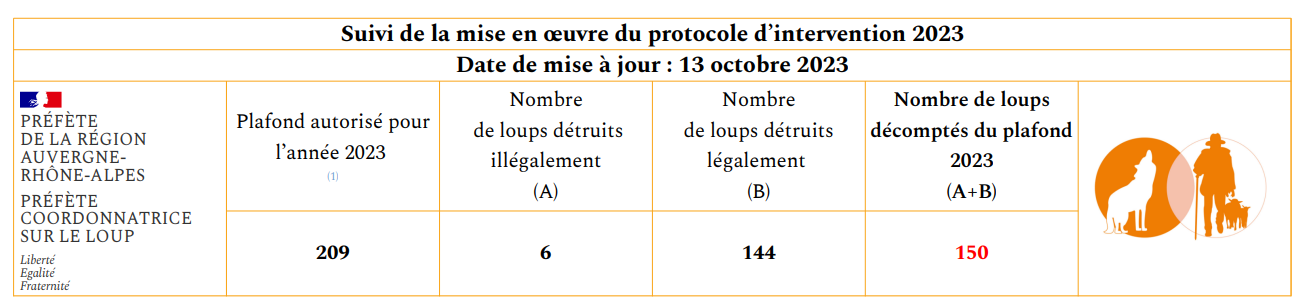 Zgornja meja za leto 2023 se poveča na 209 (19 % na novo ocenjene populacije), od 13. oktobra 2023 je 144 volkov odstreljenih zakonito in 6 volkov brez dovoljenja.
49
http://www.auvergne-rhone-alpes.developpement-durable.gouv.fr/bilan-du-protocole-a14246.html
https://leloupdanslabergerie.fr/accueil/office-francais-de-la-biodiversity-ment/
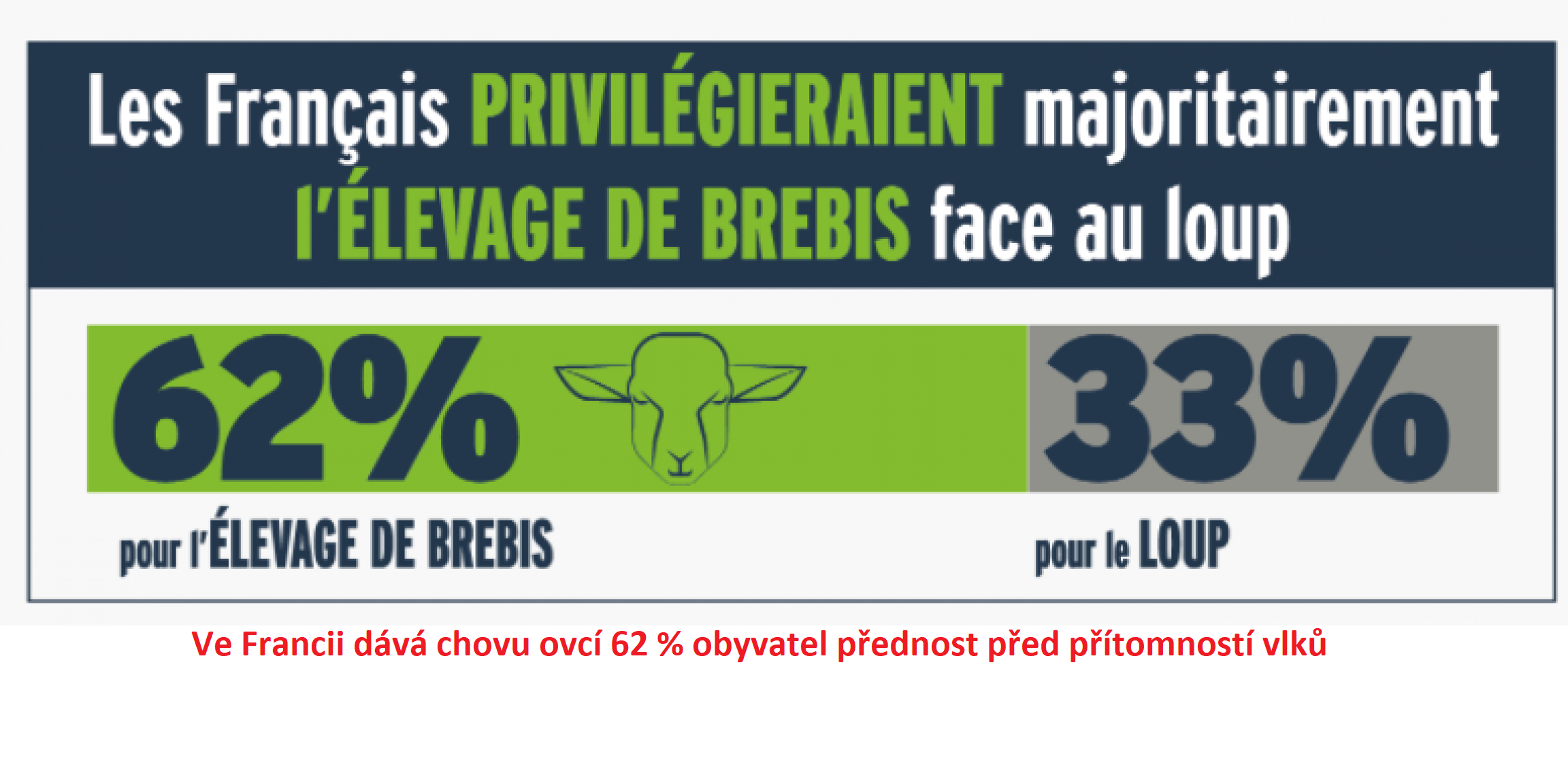 50
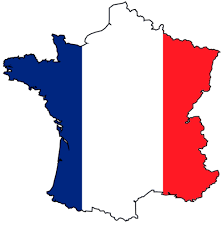 Pastirstvo ogroženo
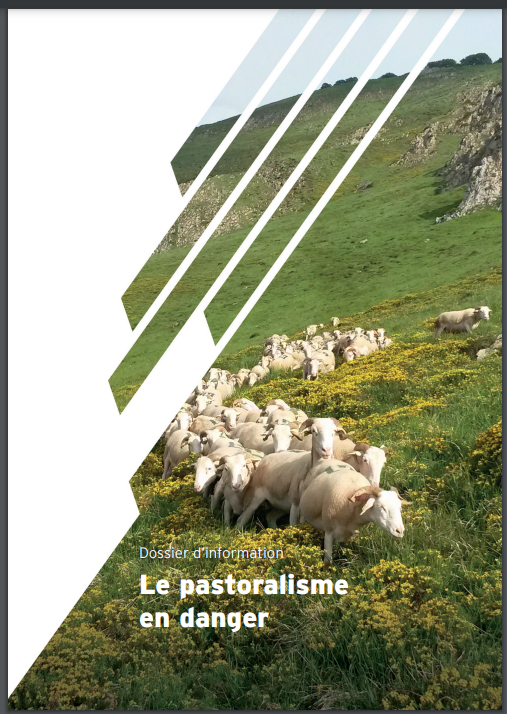 Dolgoročno ravnotežje kulturne krajine je porušeno zaradi vračanja plenilcev.
Število kmetij se zmanjšuje in vse manj je zainteresiranih za njihovo ustanavljanje, sam obstoj paše v Franciji je ogrožen.
Vrnitev plenilcev in težave s sobivanjem odvrnejo še tako zagnane kmete.
Prisotnost velikih plenilcev dejansko popolnoma destabilizira tovrstno kmetijstvo, ki temelji na paši na prostem.
Pritisk plenilcev (škoda in napadi) se je med letoma 2007 in 2018 povečal za tri do štirikrat. Največ tega pritiska se izvaja na čredah ovac (88 % žrtev).
Zaščitni ukrepi za zaščito čred (nočne ograde, čuvanje, vračanje v hleve, psi čuvaji) so
v nasprotju z zahtevami SIQO (blaginja) in ekstenzivno naravo pašništva.

Leta 2014 je 34 znanstvenikov z različnih akademskih področij objavilo poziv k reševanju ekosistemov, ki jih zapuščajo pastirji.

Eden od njihovih zaključkov je bil: "Umik od pastirske dejavnosti bo povzročil zaraščanje in degradacijo biotopov ter izginotje drugih zavarovanih vrst".
https://www.leseleveursfaceauxpredateurs.fr/wp-content/uploads/2023/07/Dossier-2022_Pastoralisme-en-danger-FNO-web.pdf
51
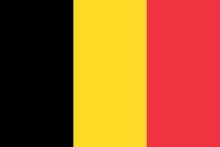 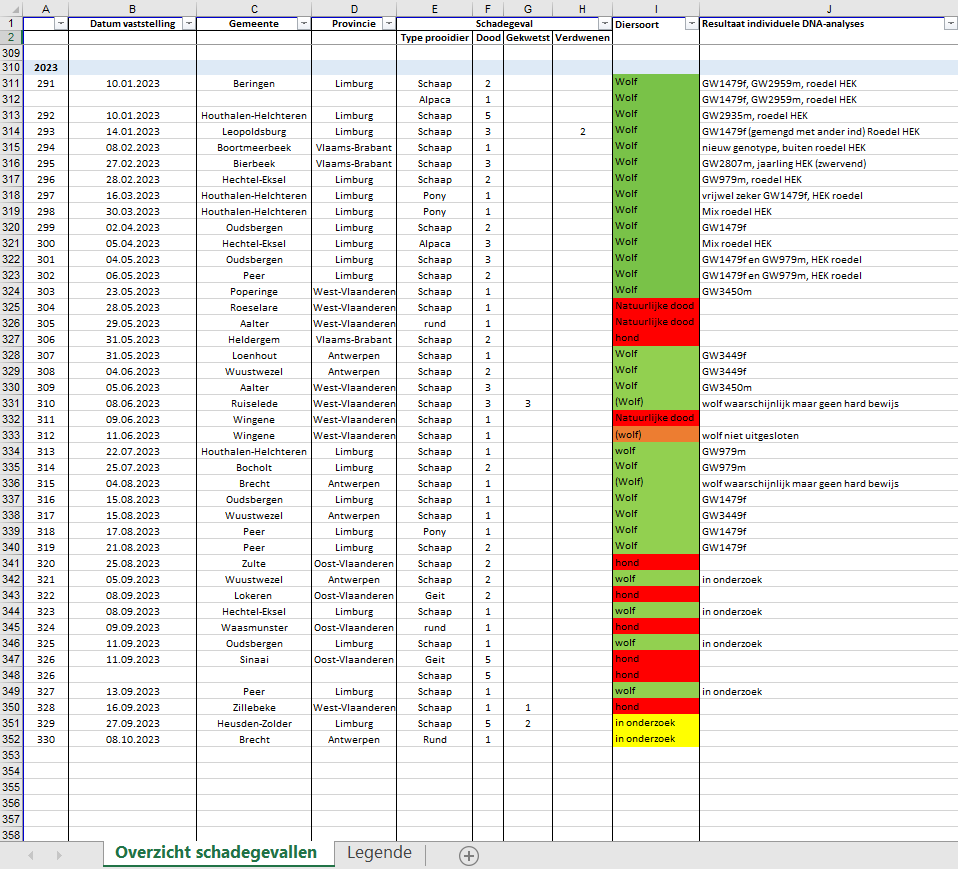 Belgija - Flandrija (regija Severnega morja v zahodni Belgiji)
330 napadov, 709 mrtvih živali, 96 poškodovanih, 35 izgubljenih (2018-2023)

Tipičen primer neprimernega prostora za volkove.

Leta 2023 se je število napadov znatno zmanjšalo. Uradno imajo samo en trop, alfa samec pa je 25. julija 2023 umrl v prometni nesreči.
Skoraj vsak mlad volk v tej regiji pogine v prometni nesreči. Imajo veliko cest, življenjski prostor volkov pa je premajhen (23 km2, vojaško vadišče).
Bilo je 5-6 volčjih parov in 10 mladičev, skupaj 21 volkov. Devetnajst jih je umrlo v prometu. Tako v Flandriji ljudje imenujejo to območje "pokopališče volkov".
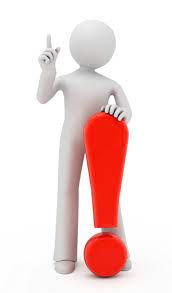 mrtev-ranjen-izgubanapadalni osebek volka
je javno identificiran
52
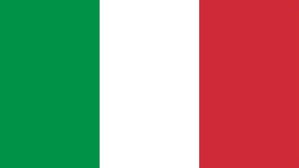 Samo kratek pogled na sever Italije
Skoraj vsak dan lastniki domačih živali poročajo o poginulih, poškodovanih ali pogrešanih živalih zaradi napadov volkov.
V letu 2022 je bilo žrtvovanih 513 ovac, koz in telet.
nin začetkom pašne sezone 2023 je bilo dokumentiranih že preko 100 napadov.
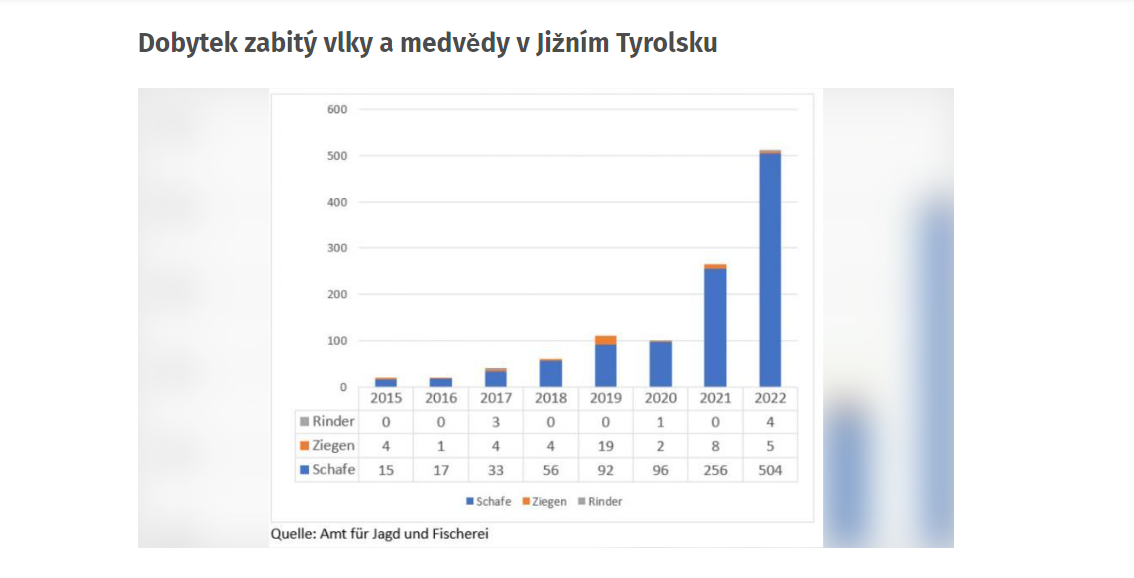 Škot
Koze
ovce
https://www.stol.it/artikel/wirtschaft/tierschau-vor-dem-aus-protest-der-tierzuchtverbaende-gegen-wolf-und-baer
53
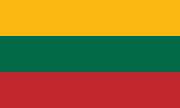 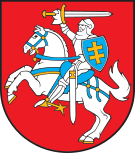 Litva
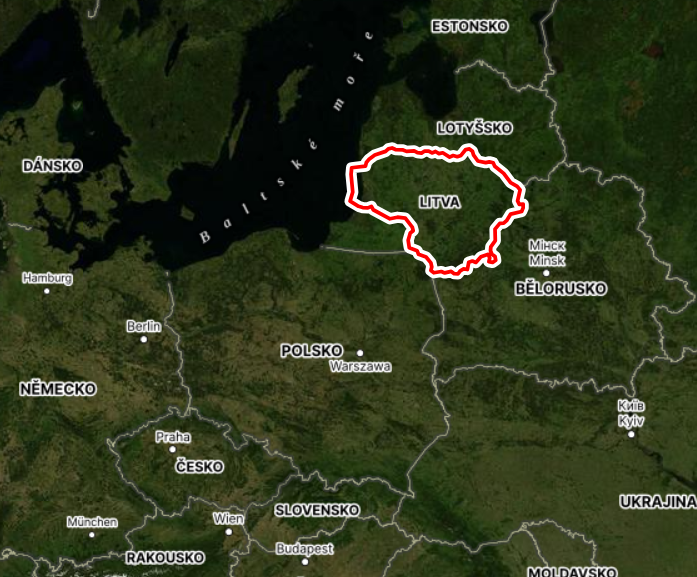 V Litvi je vsaj 1069 volkov.

V skladu s točko 36.4 Načrta oskrbe volkov je navedeno, da če je volčjih družin več kot 62 (skupna populacija 500 ali več osebkov ob koncu zime), se domneva, da se bo populacija volkov zmanjšala, da se zagotovi njen trajni upad in ohranjanje števila na 32-62 družin. A Ministrstvo za okolje niti tega načrta ne upošteva, lani so imeli v Litvi 87 volčjih družin, letos so našli 91 volčjih družin!
je najjužnejša in največja od treh baltskih držav
54
https://vstt.lrv.lt/uploads/vstt/documents/files/Vilk%C5%B3%20tyrimai/Galutine%20ataskaita%202022_23%20nuasmeninta%20fin.pdf
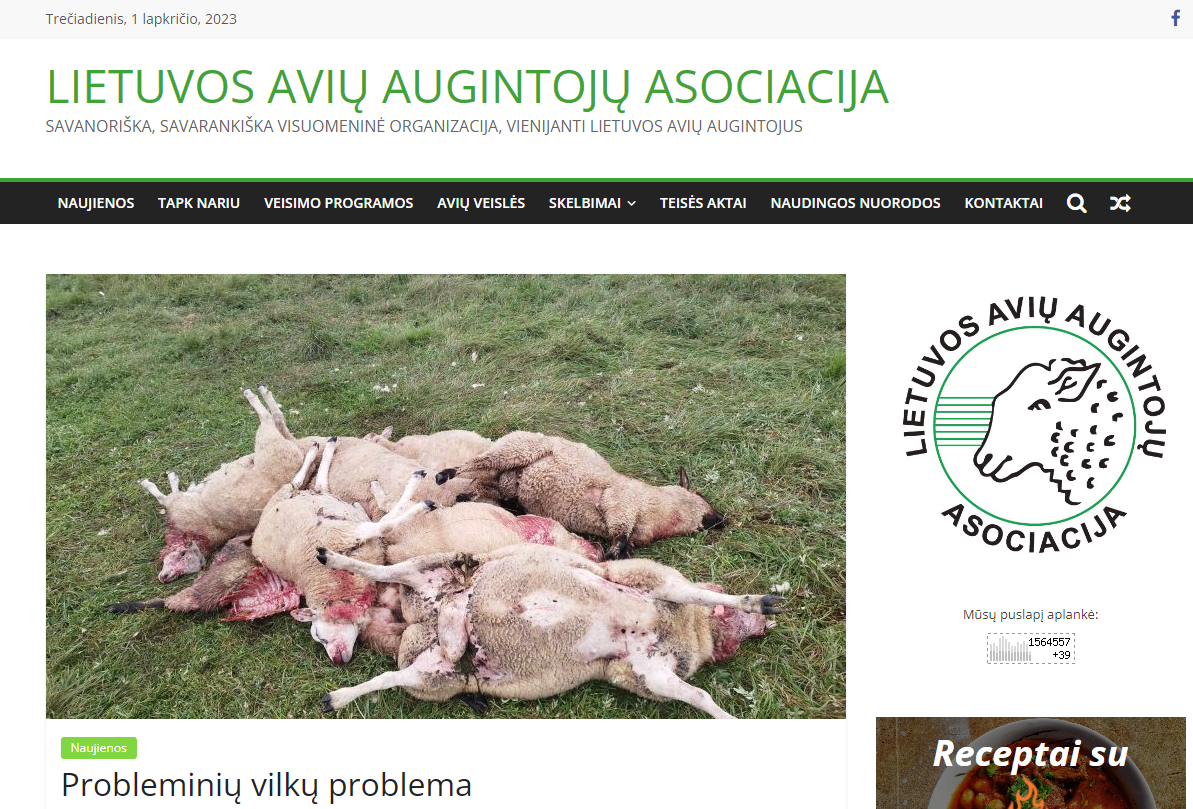 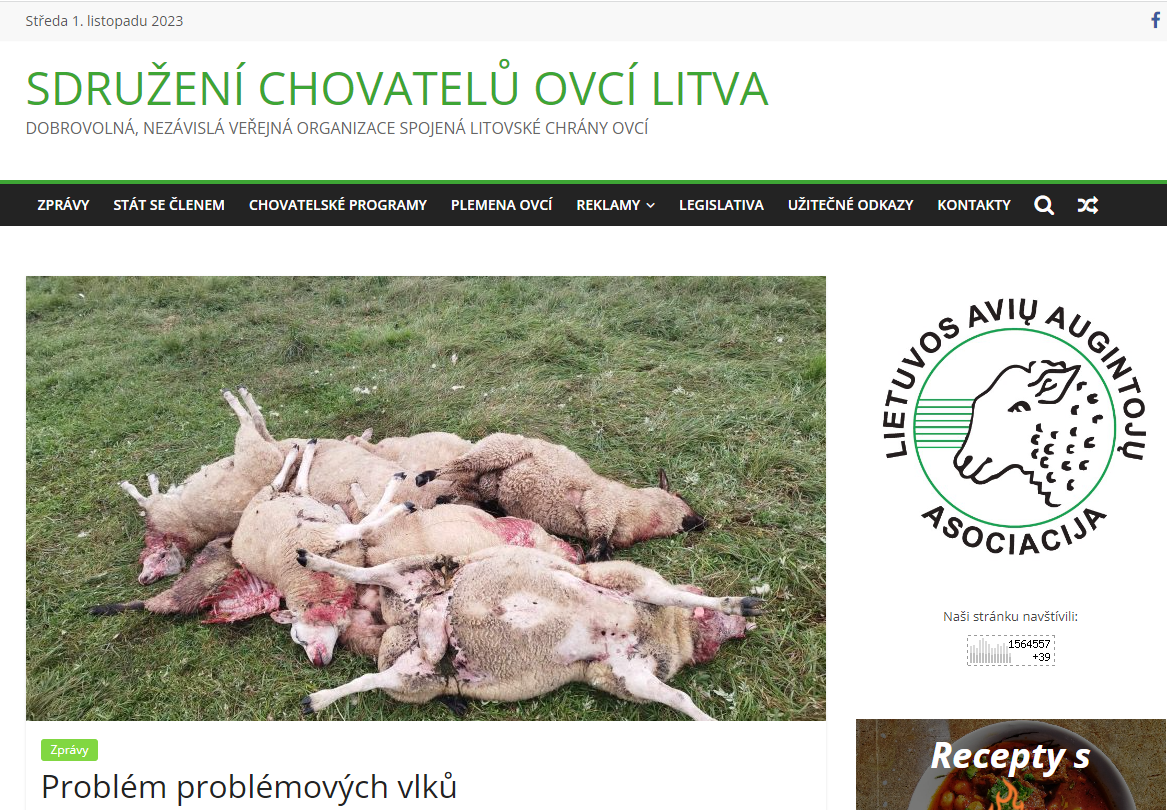 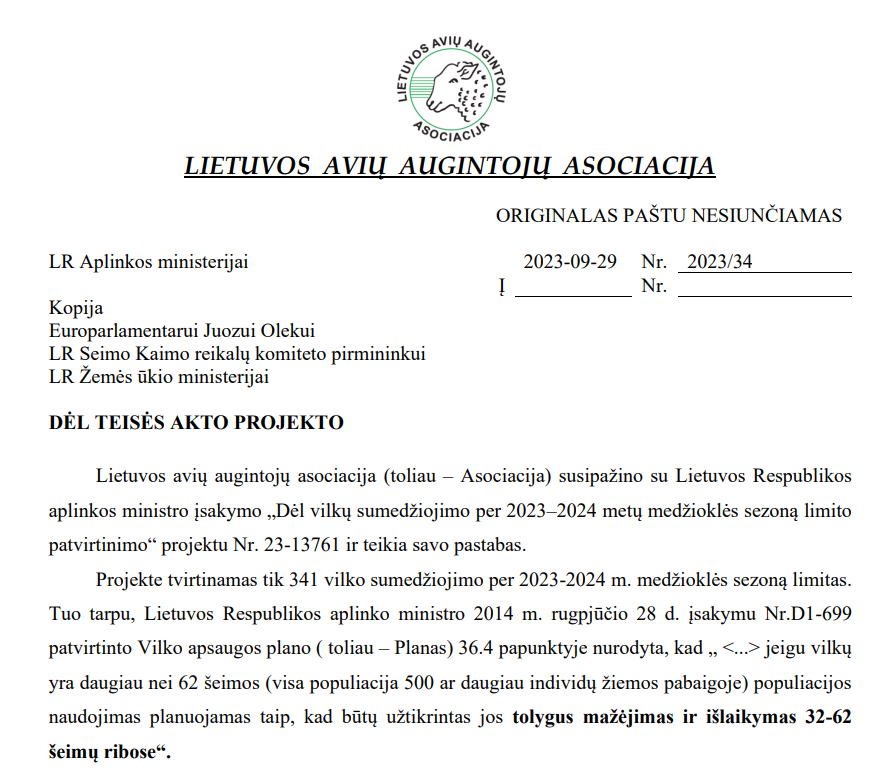 Če pogledamo spletno stran Združenja rejcev drobnice v Litvi, je že na prvi pogled razvidno, da je plenjenje volkov eksistencialni problem rejcev v Litvi. Nekoliko manjša država od Češke je pod pritiskom več kot tisoč volkov.

O razsežnosti problema priča tudi dopis, ki ga je Združenje rejcev drobnice v Litvi 29. septembra 2023 poslalo Ministrstvu za okolje ob oddaji predloga kvot za odstrel volkov za to sezono.
55
https://www.aviuaugintojai.lt/vilku-ar-aviu-saugojimo-ypatumai-lietuvoje/
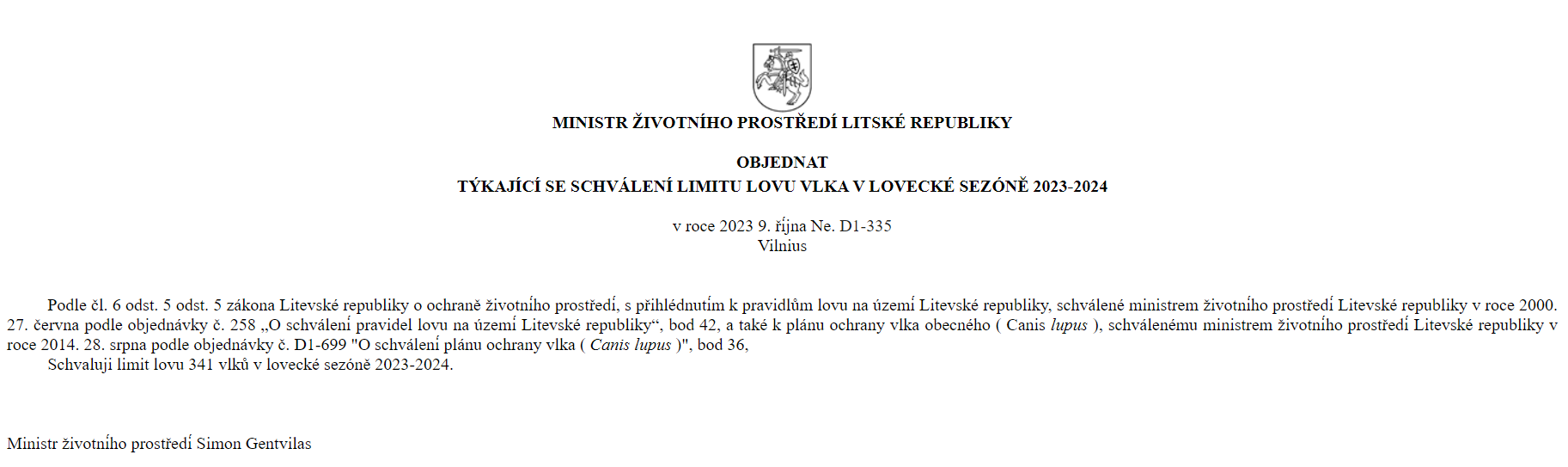 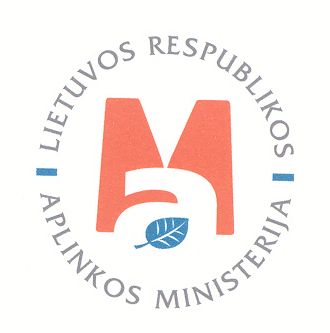 MINISTER ZA OKOLJE LITEVREPUBLIKE SK 
zpohvali ulov 341 volkov v lovni sezoni 2023-2024
to je 32 % predvidene populacije
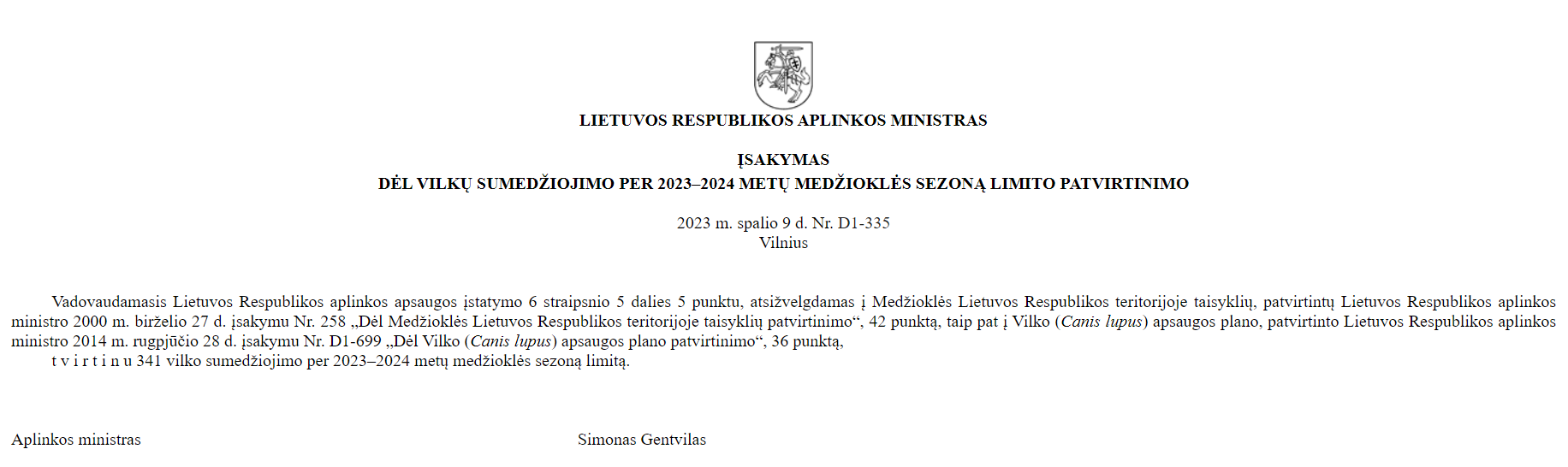 56
https://e-seimas.lrs.lt/portal/legalAct/lt/TAD/c6523a6066dc11eea182def3ac5c11d6?jfwid=16vee94gwt
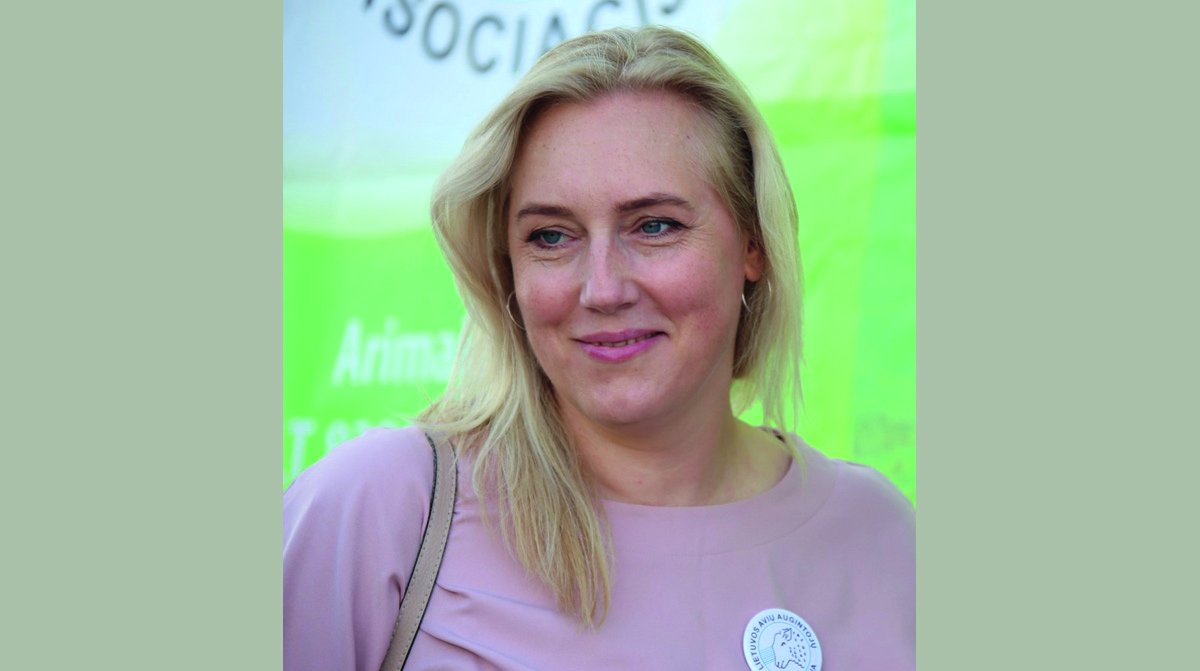 Po mnenju ovčerejcev je to premalo.Gintarės Kisielienėpravi, da v tako majhni državiproblemlahkorešiti le ustrezen sistem regulacijevolkovi.
 
To leto2023omejitev odstrela volkov se poveča na 341 volkov (lani 282)."Imamo47 % več volkov od največje populacije volkov v Litvi, določene v načrtu"»Žal mi je tudi za volkove – omogočili jim bomo hitro razmnoževanje in jih potem s povečanjem omejitev lova pobili več. Ne vidim logike v tem. Morda bi bilo bolje urediti populacijo volka po Načrtu za ohranitev volka, da se ne bi tako hitro povečevala.«"Napadi volkov negativno vplivajo na razvoj ovčereje v Litvi – nekateri kmetje, ki so se večkrat srečevali z volkovi in ​​doživeli velike psihične travme, ne redijo več ovac.«
Gintarė Kisielienė, vodja litovskega združenja rejcev ovac
Leta 2021 je bilo registriranih 628 napadov, poginilo je 1949 glav živine.
Leta 2022 je bilo registriranih 634 napadov in pobitih 2149 glav živine.
Do 18. septembra 2023 je bilo 369 napadov in pobitih 1122 živine.notri2022je bil plačan rejcem290.570,69 EUR
https://www.manoukis.lt/naujienos/ukis/leisime-plestis-vilku-populiacijai-kad-butu-ka-medzioti#
http://www.vic.lt/
57
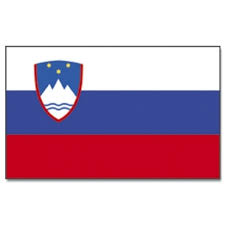 SLOVENIJA
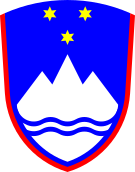 Velike zveri povzročajo izgubo pašnih živali, praznjenje podeželja, degradacijo kmetijskih zemljišč in upadanje biotske raznovrstnosti v Sloveniji

Izkušnjeodzadnje30 letkažejo absolutno neuspeh politik sobivanje ljudiindivji Zver(projektiživljenje). 
Zgodovinski dejstvainpraksa kažejo,to zaščitni ukrep so učinkovito samo kratkoročno,zaščito zahteva nesorazmerno gospodarskih naložba,visoka terjatvenadelajo močinima negativno vplivnadrugo ohlapno živeti živaliin naprejprosti čas aktivnosti ljudi iskalcev sprostitevvnarave.
Ubijanje domače živalije zakmet material, ampakpredvsem psihološki ranainveliko kmetjetopo napadu volkavobup odneha in vzreja se konča.Noben kmetse ne obnaša domače živalidohraniti volkovi oz dobil je povračilo poškodbe!
Po prihodu volkovštevilo vzreje gospodarskih živali zmanjšalaza 38%,na primervregiji Kočevje padla število ovčjeod 4.000 do 300kosov.
Po navedbah podatke Slovenščina statistični urad(SURS)Jupii v Slovenija54naseljebrezrezident, od tega 40 inCentralno področja velike Zver!!!!
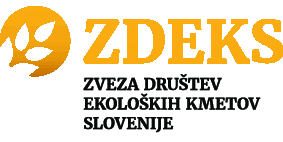 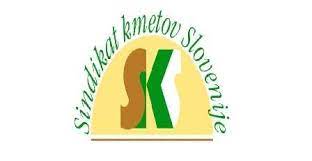 58
http://www.sks.si/
Prav je, da kmetijska politika EU ščiti trajno travinje kot enega glavnih stebrov biotske raznovrstnosti, vendar je povsem nerazumljivo, da nerazumna politika varstva velikih zveri vodi v nepovratno zaraščanje in trajno izgubo biotsko raznovrstnih višinskih in drugih trajnih travišč.
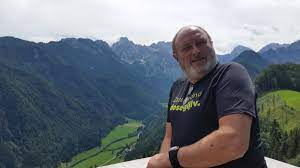 mag. Stane Bergant, Slovenija
Uveljavljeni model zaščite velikih zveri s strani EU pomeni hudo kršenje demokratičnih načel in osnovnih človekovih pravic (15. člen Ustave RS)
Podeželje v zadnjih letih kaže izrazito negativen odnos do živali. Peticija za zmanjšanje števila živali (vir: Evropski parlament: Peticija št. 0426/2018 StanislavaBerganta(Slovenija), v imenu Zveze ekoloških kmetov, Zveze kmetic Slovenije, Zveze lastnikov gozdov Slovenije, Zveze društev malih rejcev Slovenije, Kmetijsko gozdarske zbornice Slovenije ob podpori več kot 50 drugih nevladne organizacije, vsajčetrtina Slovenci.

»Mi na podeželju ne moremo razumeti, da se v »civilizirani« Evropi, ki temelji na spoštovanju človekovih pravic, pod krinko varstva narave izvaja takšen genocid nad manjšino. Še toliko bolj, ker večstoletna odsotnost velikih zveri v Evropi ni povzročila nobenih negativnih posledic v naravi, nasprotno, obogatila jo je z obdelano, biološko bogato kmetijsko kulturno krajino v korist in ponos vseh njenih prebivalcev, « pravi mag. StanislavBergant, članica Delovne skupine deležnikov Sindikata kmetov Slovenije
59
https://www.podblegaske-novice.si/sl/news/pripravjena-izhodisca-za-strategijo-upravlijvanja-z-zvermi.html
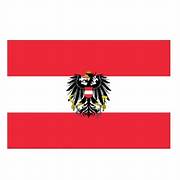 Od 1. julija 2023 je po Koroški, Tirolski in Spodnji Avstriji možen odstrel problematičnih volkov v zvezni deželi Gornja Avstrija.



Volkovi so leta 2022 v Latviji napadli vsaj dvakrat več živine kot leta 2021.Državni zavod za gozdove (VMD) je za lovno sezono 2023 odredil odstrel 300 volkov.
 


V Severni Makedoniji država plačuje lovcem, ki ubijejo volkove, 50 evrov nagrade.



Od maja 2023 je Bavarska bistveno olajšala odstrel volkov, ki napadajo živalske farme. Bavarski premier MarkusSöderizjavil: "VOLK NE SODI NA BAVARSKO!"
Ulov bo potekal po načelu »ena raztrgana žival in to je dovolj«.


https://www.schweizerbauer.ch/tiere/ubrige-tiere/problemwolf-auch-in-oberoesterreich-abschuss-moeglich/
https://www.vmd.gov.lv/lv?utm_source=https%3A%2F%2Feng.lsm.lv%2F
https://globalvoices.org/2022/09/23/the-wolf-is-being-targeted-and-killed-in-north-macedonia/
https://www.bayern.de/ministerrat-verabschiedet-bayerische-wolfsverordnung/
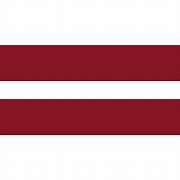 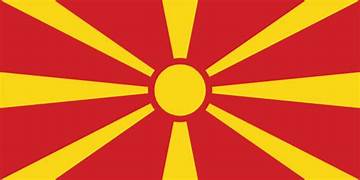 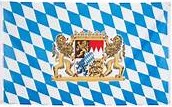 60
Nazaj na Češko – kolikšen je problem z volkovi?
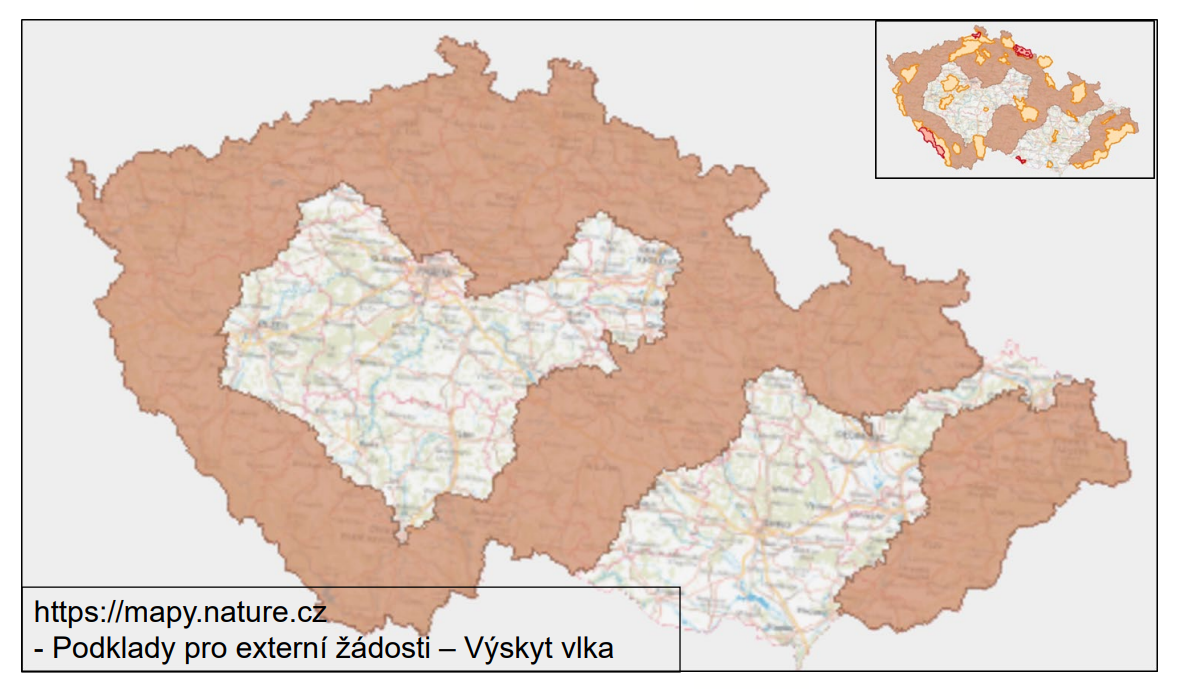 2023
61
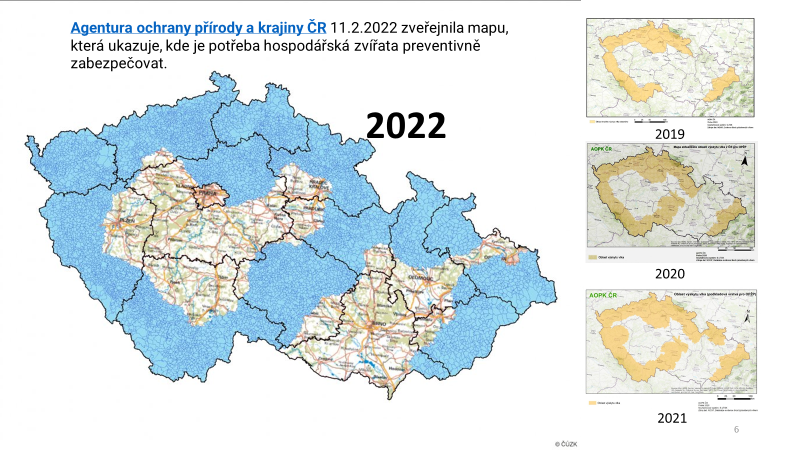 62
Ekološko kmetovanje awelfarex volk

Ekološko kmetovanje predstavlja 16,22-odstotni delež skupne površine kmetijskih zemljišč na Češkem.

blaginja, ali-čedobro počutje živali na splošno predstavlja stanje popolnega fizičnega in psihičnega zdravja, ko žival živi v harmoniji z okoljem. Dobro počutje živali je odvisno od njene sposobnosti, da se izogne ​​stiskam in ohrani telesno in duševno kondicijo.
To je v mnogih primerih v nasprotju z zaščito živali pred napadi volkov.
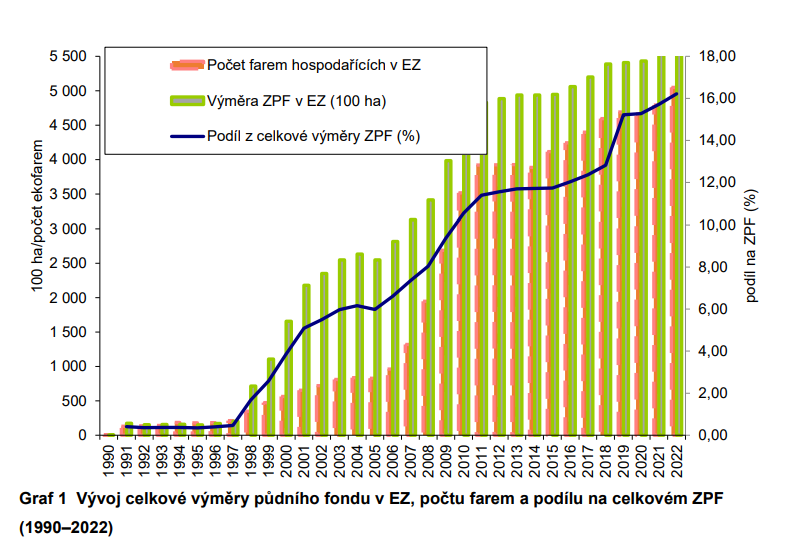 blaginja- zakon petih svoboščin:

brez lakote, žeje in podhranjenosti
osvoboditev od nelagodja
osvoboditev od bolečin, poškodb in bolezni
svobodo izražanja naravnega vedenja
osvoboditev od stresa, strahu in tesnobe
63
Po podatkih iz Registra ekoloških podjetnikov (REP) jih je na dan 31. 12. 2022 ekološko kmetovalo 5050eko kmetje, na površini 575464 ha (po LPIS). Prevladujejo trajna travinja (TTP) s 457.015 ha, ki so neločljivo povezani s pašnimi živalmi. V letu 2022 je bilo skupno število živali na ekoloških kmetijah 438421 kosov.
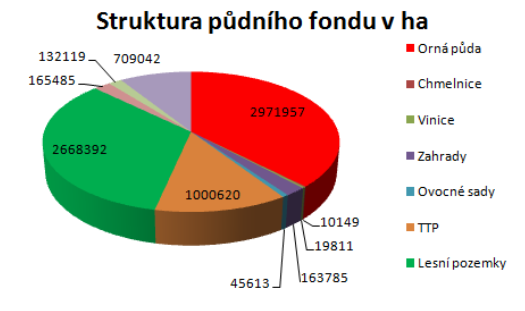 ALI NAJ TO ŽRTUJEMO ZA NEKAJ STO VOLKOV?
https://eagri.cz/public/portal/mze/zemedelstvi/ekologicke-zemedelstvi/dokumenty-statistiky-formulare/statistika-a-pruzkumy
64
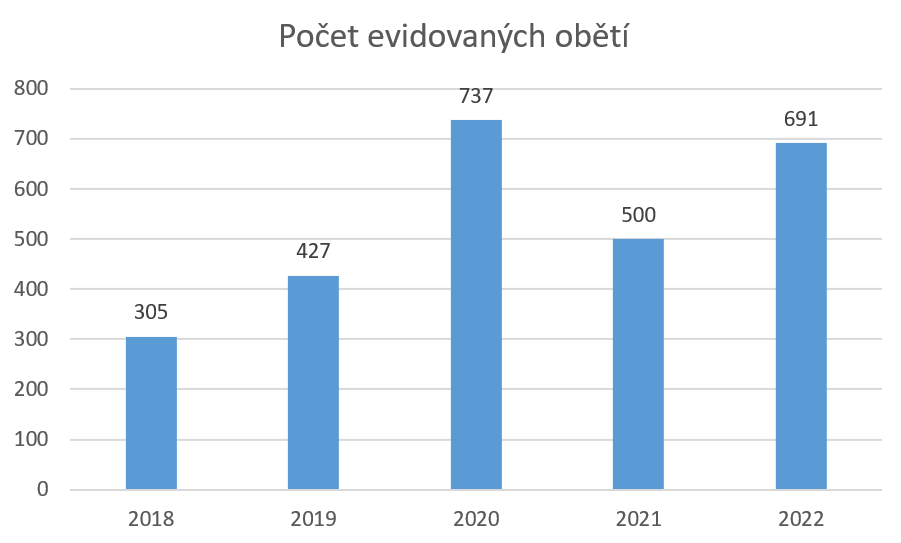 Leto 2022 - 691 žrtev (52 govedi in konj) in 263 napadov

Leto 2021 - 500 žrtev (65 govedi in konj) in 190 napadov

Leto 2020 - 737 žrtev (46 goved in konj) in 238 prijav

Leto 2019 - 427 žrtev (41 govedi) in 146 prijav

Leto 2018 - 305 žrtev (19 govedi)
O določeni škodi ne poročajo
INleta 2020 je vsak volk na Češkem pokončal 7 do 9 domačih živali.
 
Število napadov se je med letoma 2019 in 2022 povečalo za 80 %.
65
https://www.navratvlku.cz/skodni-udalosti-prehled-skodnich-udalosti-2021/
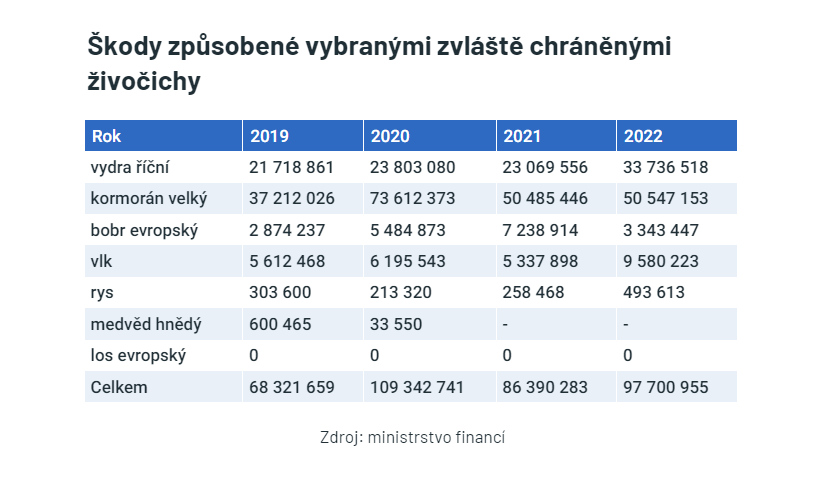 66
Odstotek govedi še naprej raste - na dan 30.6.2023
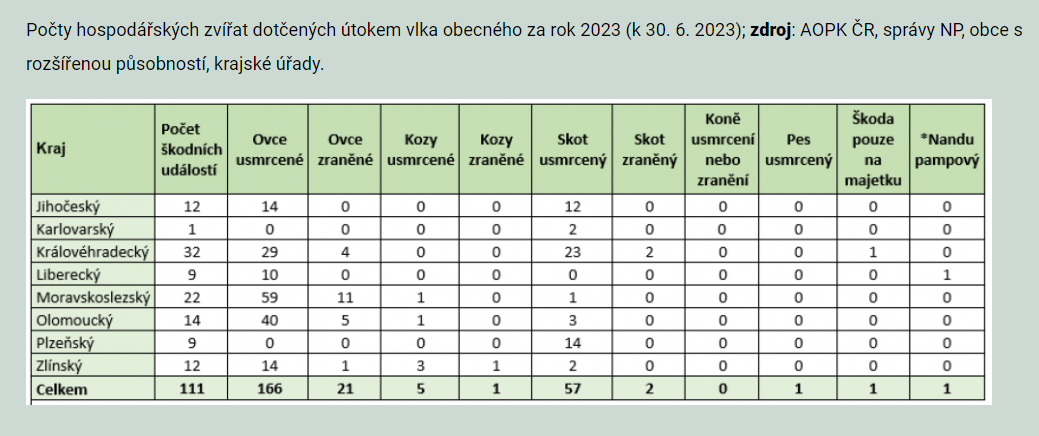 46 %
43 %
100 %
23 %
67
Število pokončanih živali zaradi volkov po prejetih protokolih in po posameznih regijah v letu 2021
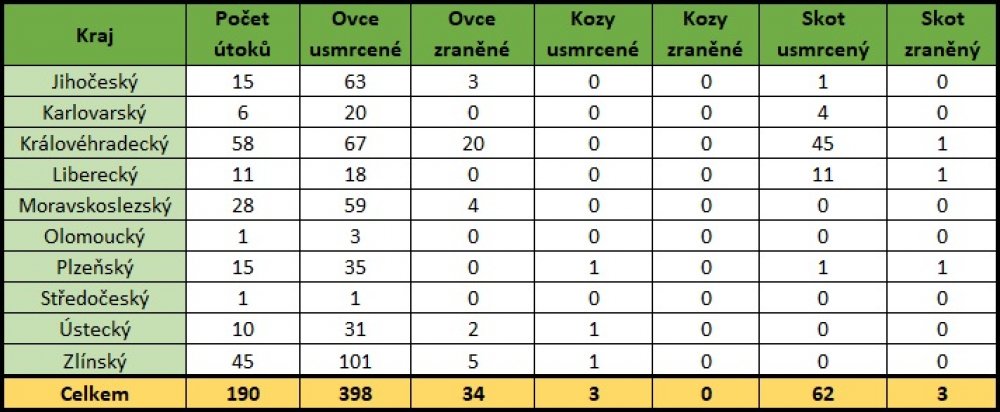 Napadi goveda so v porastu.
12,5 % žrtev leta 2021 v celotni Češki republiki je govedo.
V naši regiji je bilo govedo 35 % žrtev!
68
Število rejnih živali, prizadetih zaradi napada navadnega volka za leto 2023 (Število rejnih živali, prizadetih zaradi napada navadnega volka za leto 2023 (na dan 30. 9. 2023);vir: AOPK CR);vir: AOPK CR
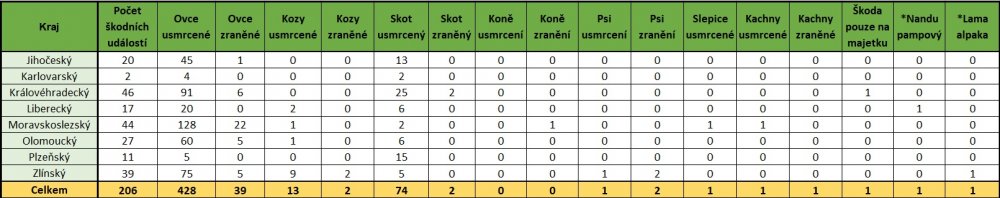 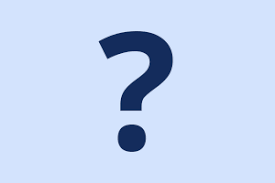 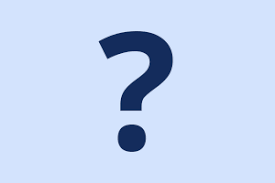 na dan 30.09.2023 482 ovc in koz (85 %), 77 govedi in konj (14 %), 3 psi - skupaj 568 obolelih

To je že 14% več kot v celem letu 2021 (500Ks)
69
https://www.navratvlku.cz/skodni-udalost-prehled-skodnich-udalosti-2023/
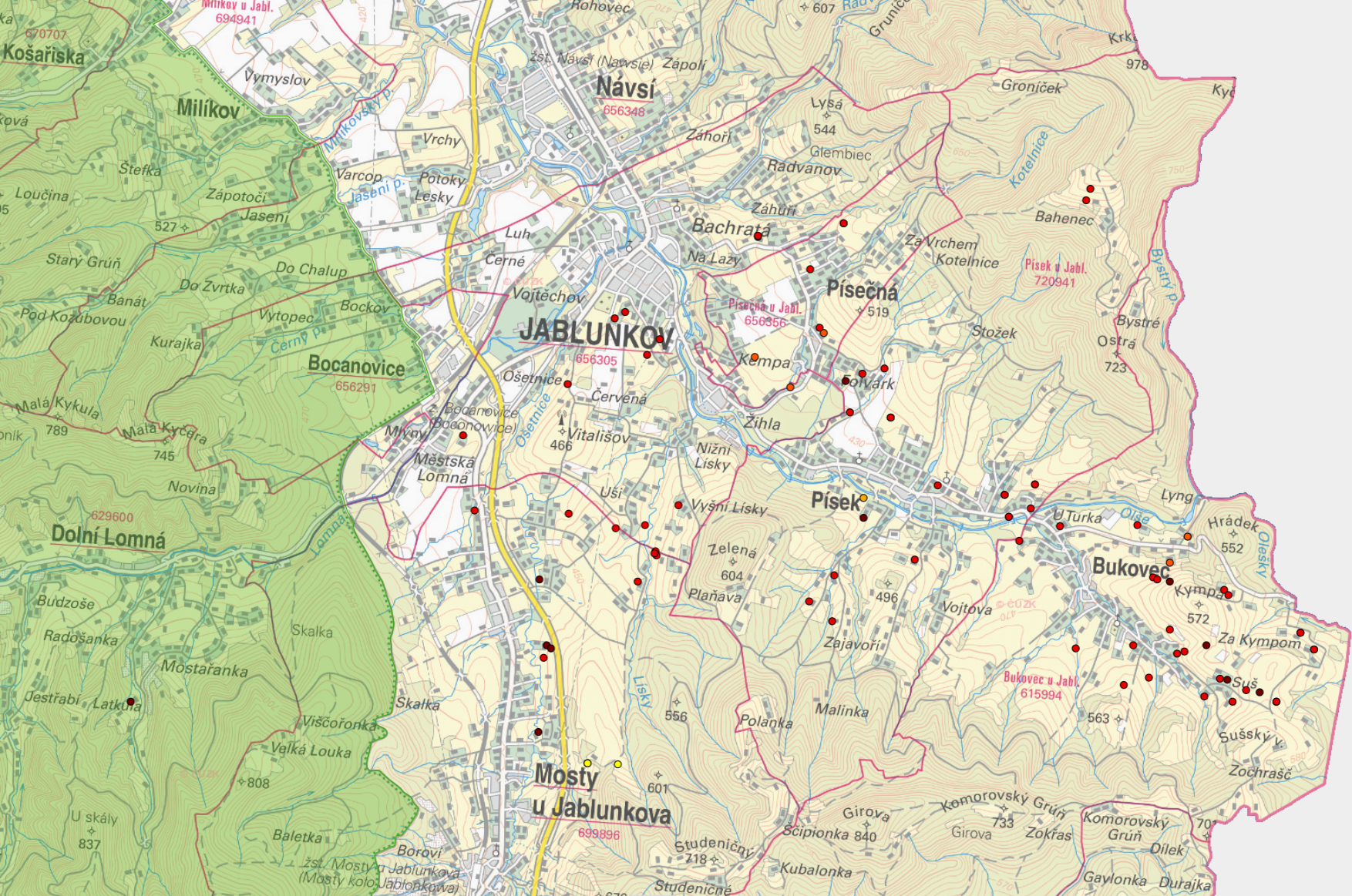 Translated from Czech to Slovenian - www.onlinedoctranslator.com
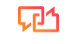 Lokacije napadov volkov
Naj vam ne rečejo, da je to normalno stanje in da so lastniki napadenih živali krivi

Volkovi vse pogosteje napadajo v mestnem jedru vasi, med hišami, zaradi laježa psov.
70
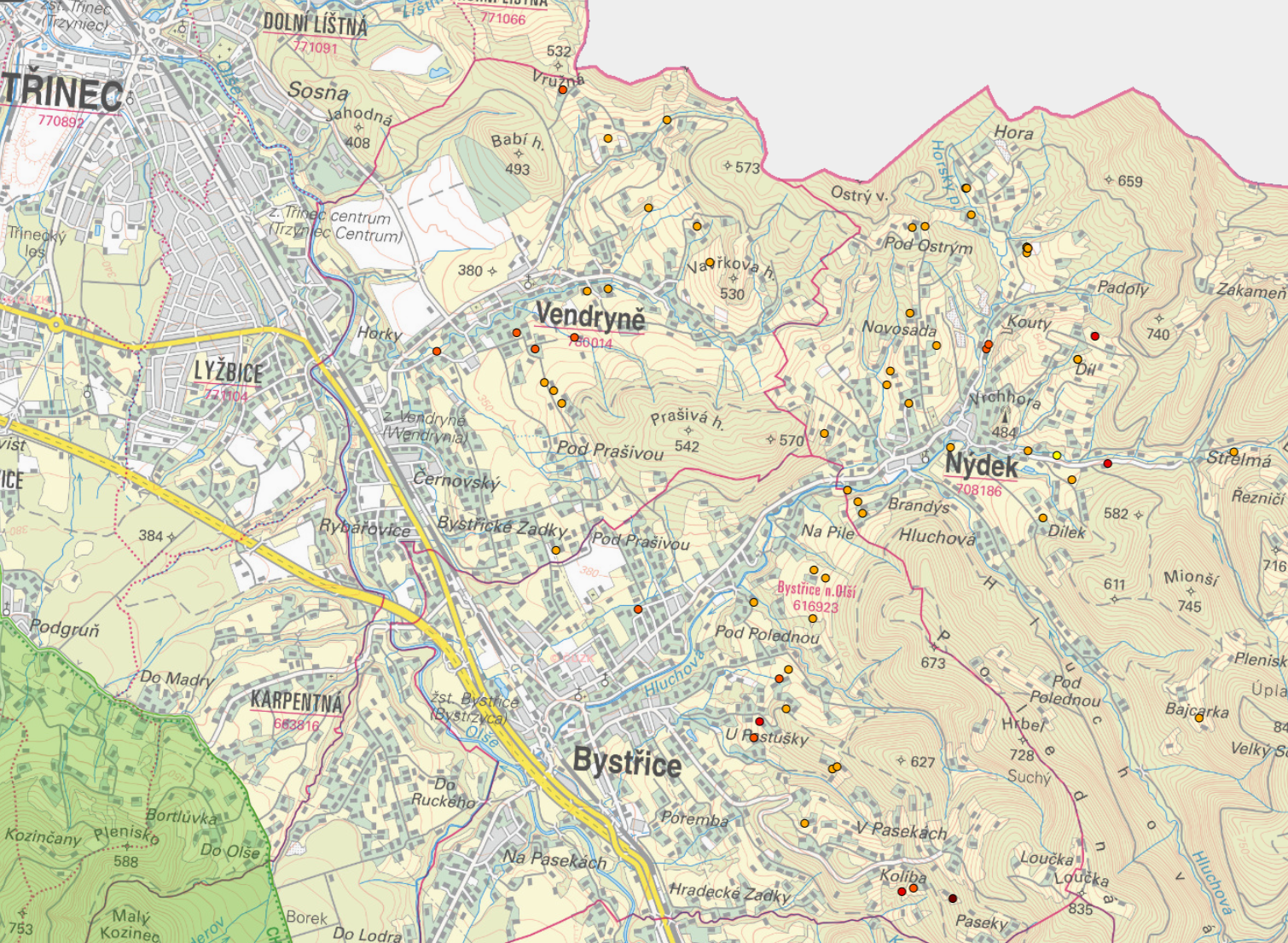 Lokacije napadov volkov
Po mnenju pristašev volka ni razloga za skrb glede nadaljnjega razvoja dogodkov.
 
Z njihovega vidika je pomemben nadaljnji monitoring volkov, višje ograje in preprečevanje motenj v strukturi tropov volkov zaradi krivolova.

Na koncu izvemo, da je glavni vzrok za napade volkov sama ovčereja
71
Wolf Damage - Urejanje (arcgis.com)
Nebesa na zemlji, kot si jih predstavlja LCIE
Translated from Czech to Slovenian - www.onlinedoctranslator.com
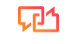 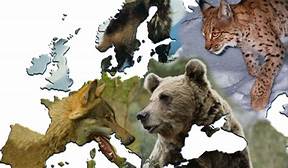 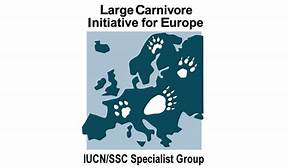 "Velik Mesojedec Pobuda za Evropi"
72
https://www.lcie.org/
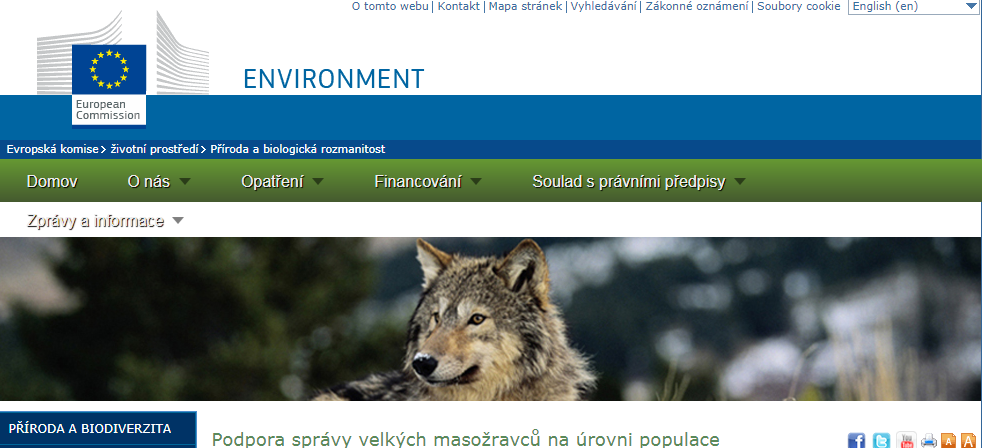 Nevladna organizacija LCIE je dosegla odličen rezultat lobiranja. Z denarjem Evropske komisije – brez sodelovanja večine vpletenih akterjev – je lahko uveljavila svoje interese.
73
https://ec.europa.eu/environment/nature/conservation/species/carnivores/promoting_management.htm
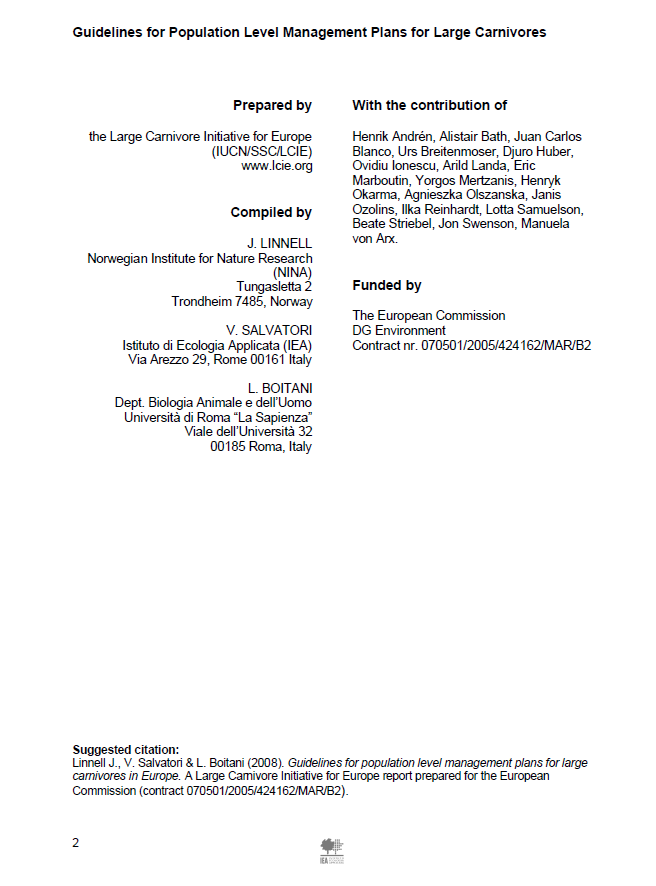 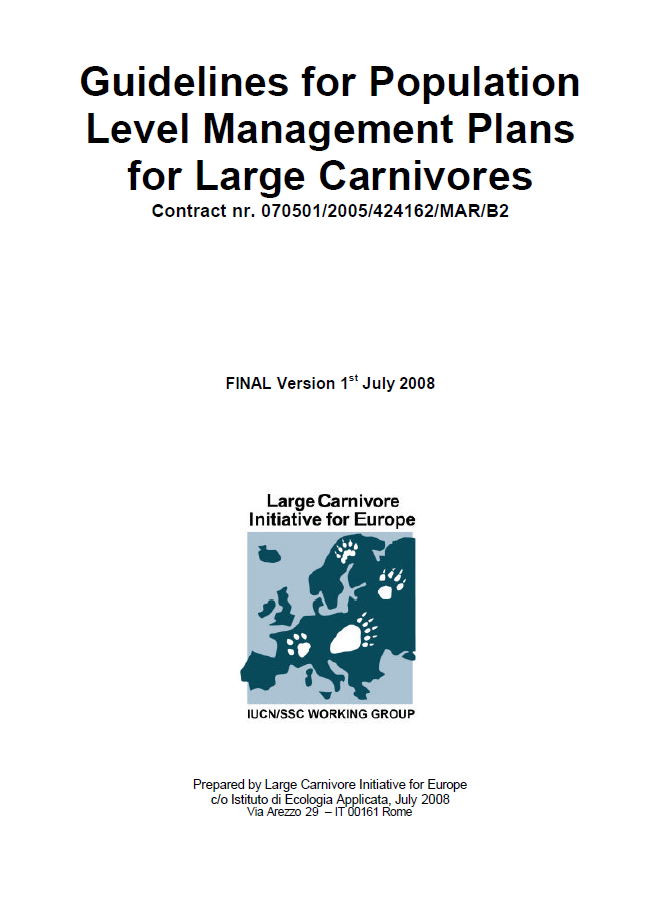 Navodila zamenedžerskinačrti velikih zveri na populacijski ravni
Financira Evropska komisija
74
https://ec.europa.eu/environment/nature/conservation/species/carnivores/pdf/guidelines_for_population_level_management.pdf
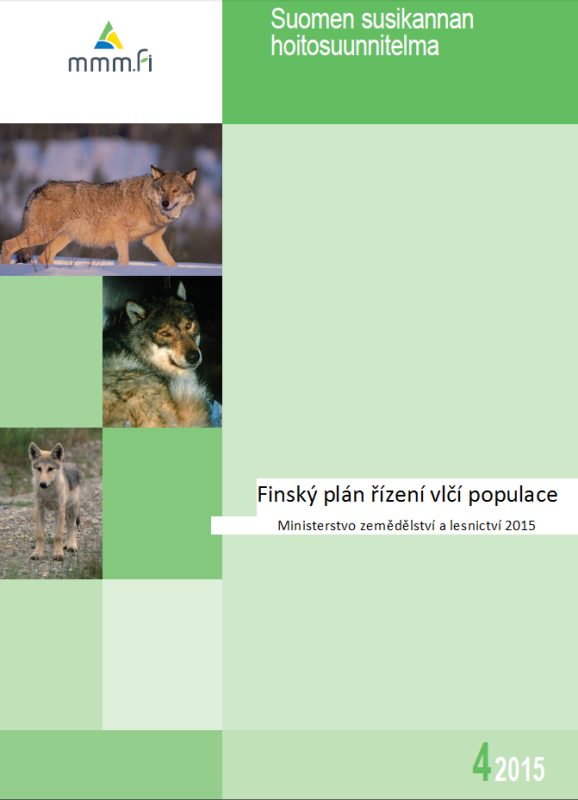 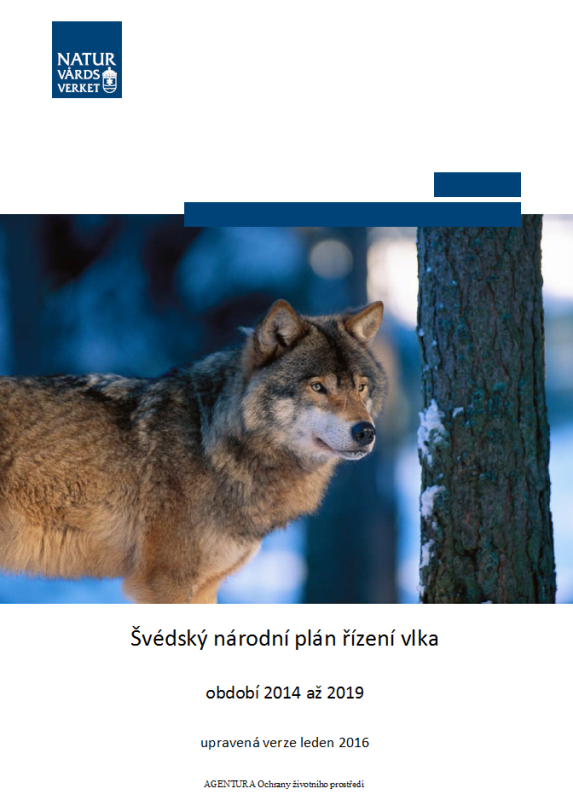 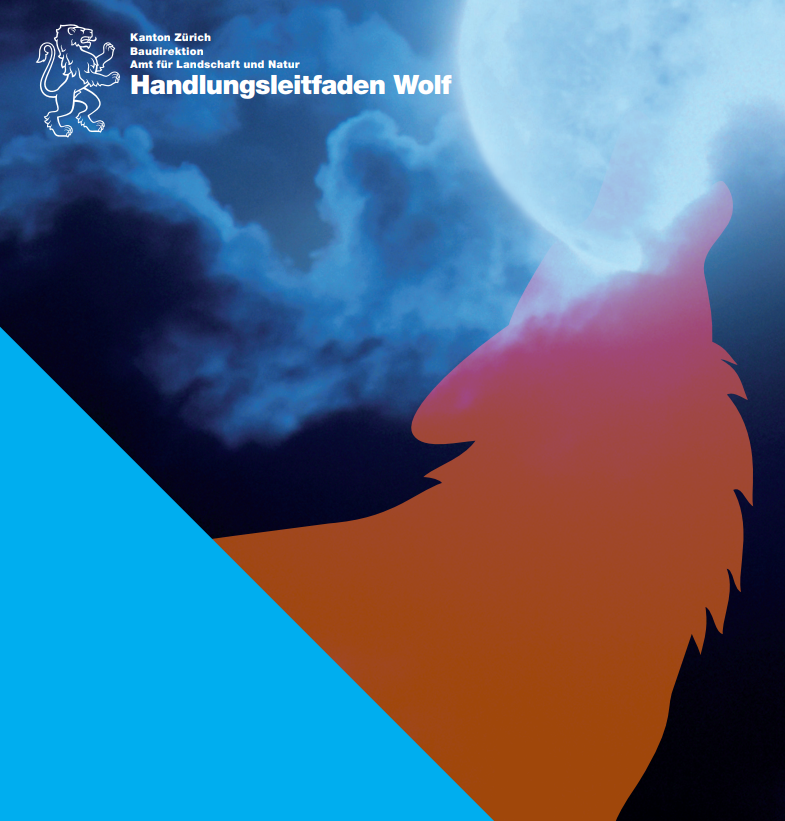 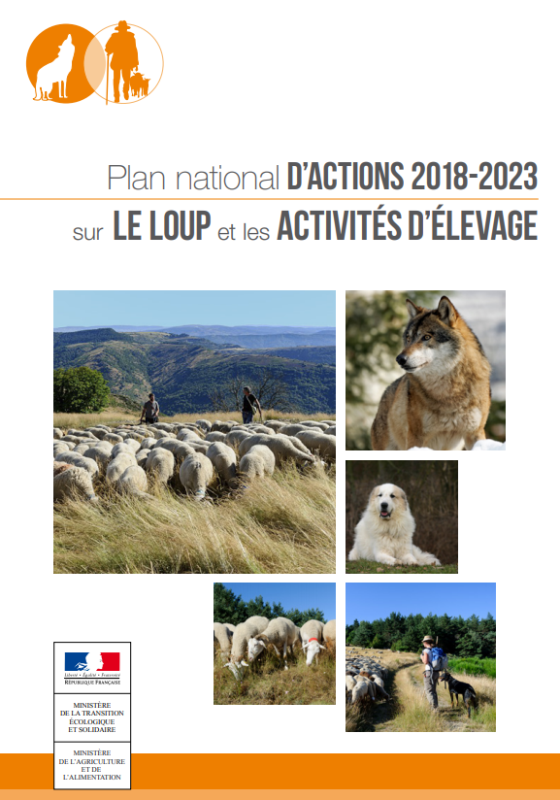 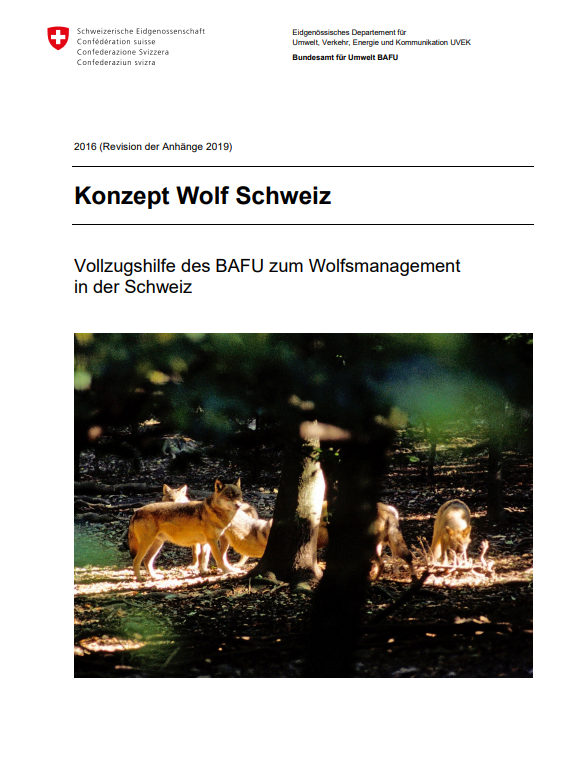 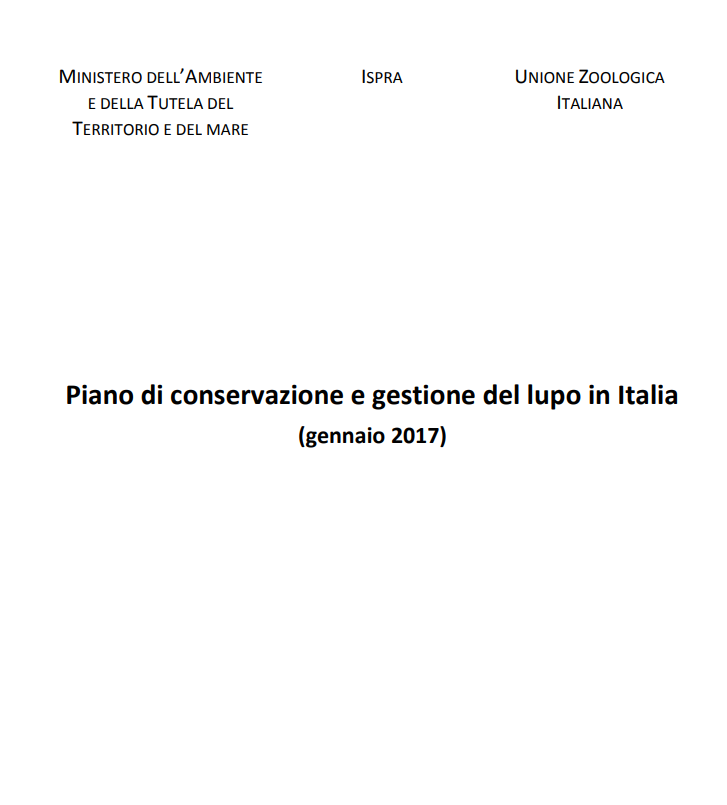 75
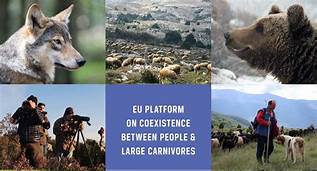 Realnost po mnenjuVau-Cogeca
Sklicana številna srečanja platforme EU"Ljudje in velike zveri"
V mnogih regijah Evrope pritisk velikih zveri vodi do konca paše in razmnoževanja, opuščeni pašniki pa se ponovno pogozdijo.
Trend v kmetijstvu je brezplačna stanovanja, ki so za ekološko kmetovanje celo obvezna. Nenehni napadi velikih živali so nenehno tveganje, zato je celoletno bivanje živali na prostem,čeprav bi bilo primerno in zaželeno, ni mogoče.
Dialog z naravovarstveniki ne poteka konstruktivno, prevladali so le njihovi interesi, zatoVau-Cogecaje prekinil sodelovanje na tej platformi
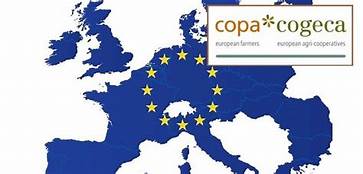 76
http://www.agris.cz/kmetijstvo/položaj-policaj-cogeca-na-situacijo-velike-plenilec?id_a=200008
Vir slike:copa-cogeca.eu
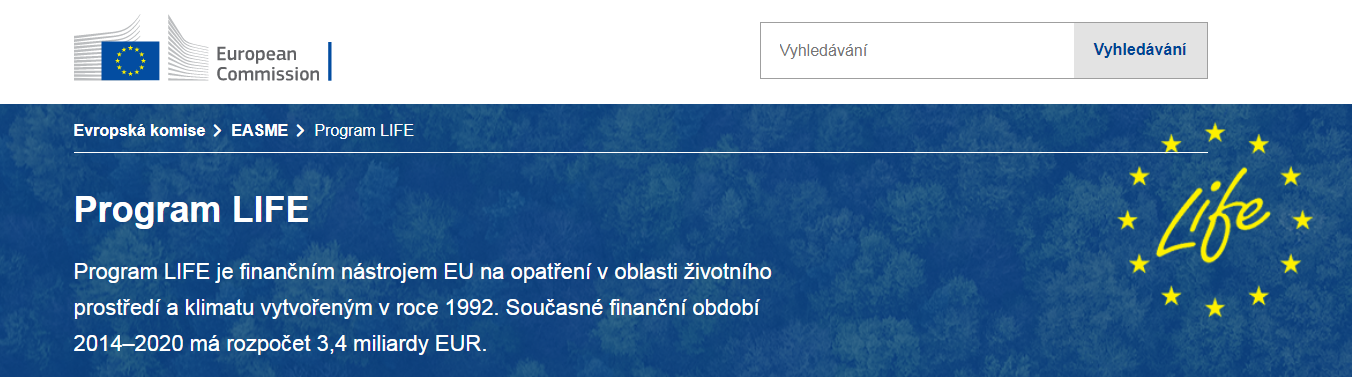 INprogramsko obdobje 2021–2027 je vredno 5,4 milijarde EUR.
Od 87 milijard kron v preteklosti in 135 milijard kron v trenutnem obdobju načrtovanja je velik del namenjen projektom, povezanim z volkovi
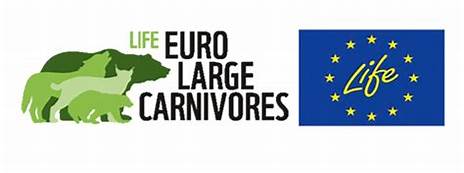 77
Volkovi so odličen trgovski artikel za določene skupine aktivistov
Dobesedno nad desettisoči trupel, neizmernim živalskim in človeškim trpljenjem ter uničenjem nenadomestljivih habitatov promovirajo svoj ideološki pogled na sobivanje z volkovi.
Absurdno je, da Nemčija spada med države z največjo gostoto volkovnav svetu, pa vendarle po mnenju naravovarstvenikov ne dosega ugodnega populacijskega stanja.
V celotni Nemčiji brez naseljenih območij je gostota 0,33 volka na 100 km,
v severni polovici Nemčije je 0,87 volka na 100 km²,
v Brandenburgu celo 1,33 volka na 100 km².
Na Aljaski živi od 0,40 do 0,46 volka na 100 km².
V Evropi je največ volkov zaradi zaščite v Romuniji - celo 1,17 volka na 100 km².
Aljaska -0,49 prebivalcev/km² 
Romunija - 82 prebivalcev/km² 
Nemčija -227 prebivalcev/km²
78
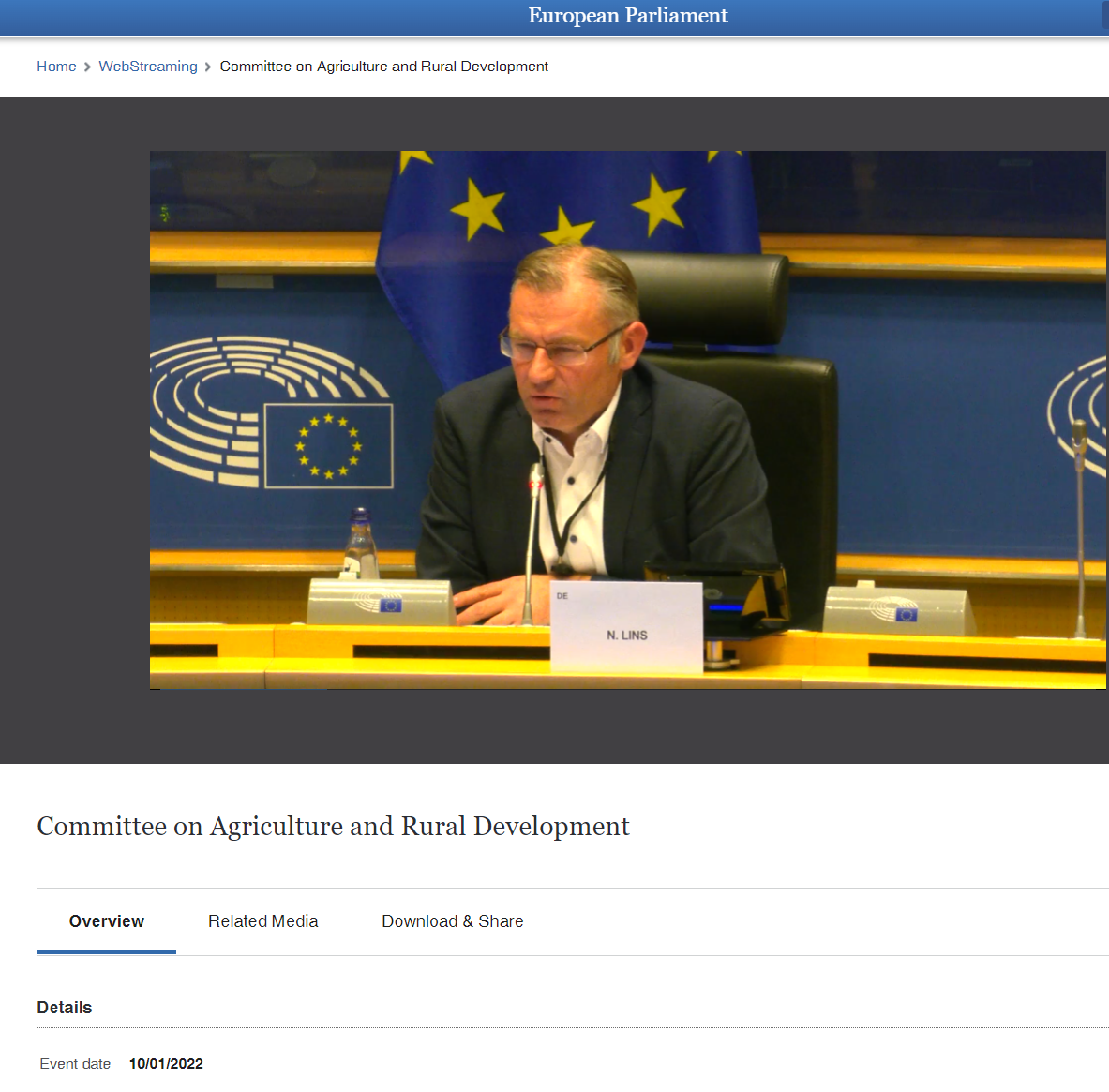 10. januarja 2022 se je v Bruslju sestal odbor EP za kmetijstvo in razvoj podeželja, ki mu predseduje nemški poslanec Norbert LINS. V 9. točki je bilo obravnavano stanje v zvezi z volkovi in ​​zaščito pašnih živali.

Predlagana je revizija Habitatne direktive iz leta 1992 zaradi drugačnega statusa v primerjavi s časom sprejema. Predvsem gre za volkove. Predlagana bodo območja brez volkov, zmanjšanje njihove zaščite in enostavnejša dovoljenja za odstrel.

"Volkovi niso več ogrožena vrsta, nasprotno, ogrožajo druge živali."

"Naravovarstveniki obravnavajo težave z volkovi, kot da živijo na drugem planetu."
https://multimedia.europarl.europa.eu/webstreaming/committee-on-agriculture-and-rural-development_20220110-1545-COMMITTEE-AGRI79
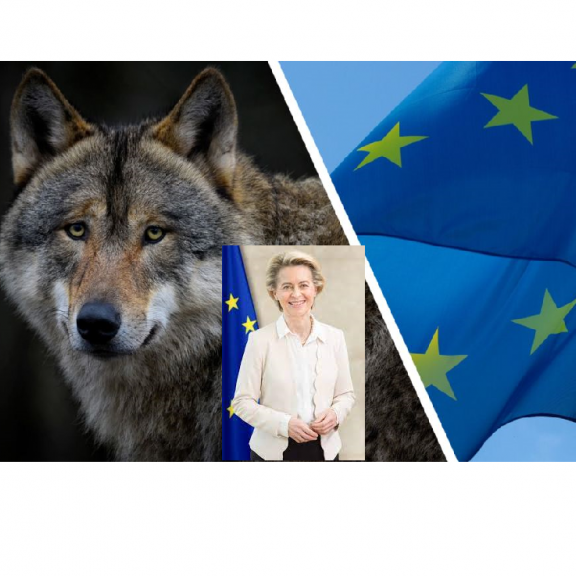 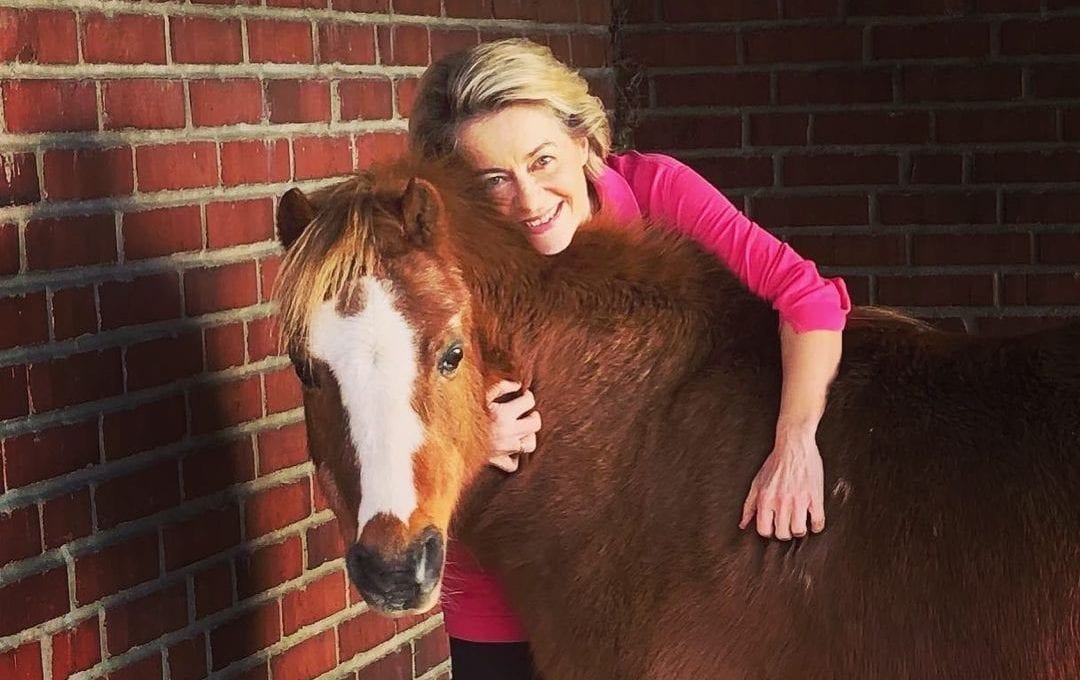 Konja Ursule von der je septembra 2022 ubil volkLeyenovi.

"Vso družino je novica zelo razburila," pravi tiskovna predstavnica Ursula von derLeyenovi.

Predsednik Evropske komisije želi "prevrednotiti" status zaščite volkov.
"Potrebno je ravnotežje med interesom za ohranitev volka in biotsko raznovrstnostjo ter kmetijstvom na drugi strani."
"Komisija ne bo več ovirala zahtev držav članic po odpravi volkov."

https://www.natuerlich-jagd.de/news/umdenken-der-eu-kommission-bei-wolfsentnahmen-schwedisches-wolfsmanagement-beispielhaft/
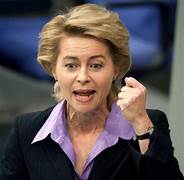 80
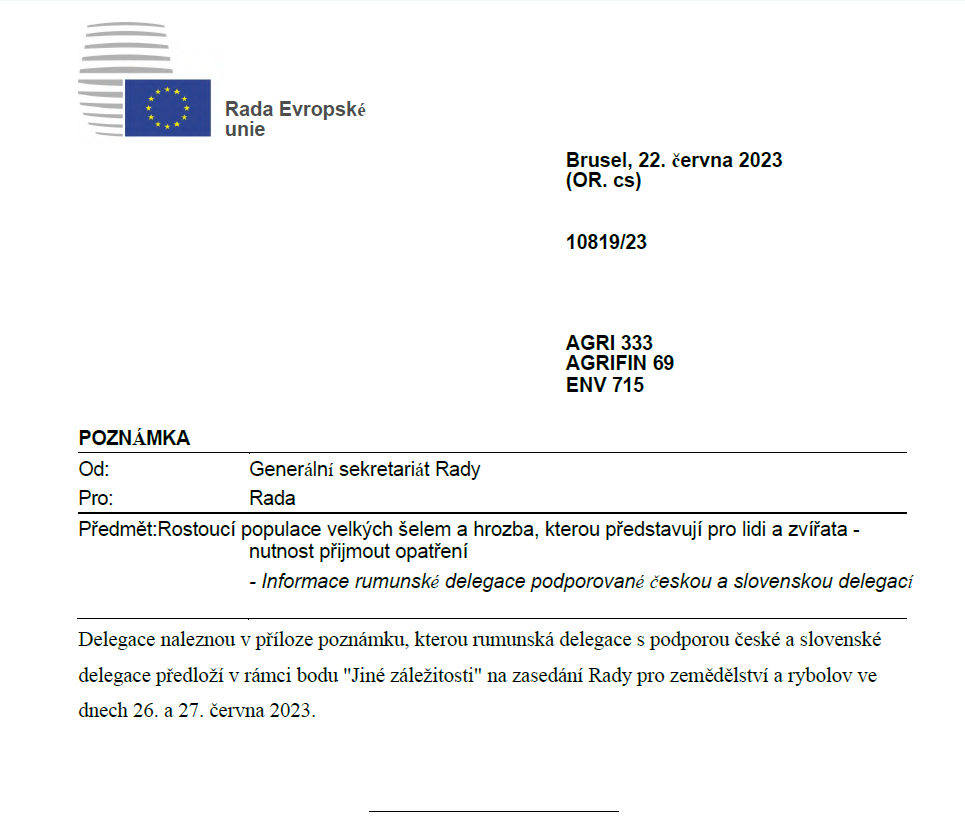 Seja Sveta za kmetijstvo in ribištvo 26. in 27. junija 2023
Obnova populacije velikih zveri je povzročila zelo resne težave v kmetijstvu in gozdarstvu, ki so v nekaterih primerih kulminirale s poškodbami ali celo smrtjo ljudi.

Škoda, ki jo povzročata volk in medved, je iz leta v leto večja, kar vodi do opuščanja kmetijskih dejavnosti, ki prispevajo k ohranjanju biotske raznovrstnosti, kmetovanja in ohranjanju populacij na podeželju.

To je v nasprotju z zakonodajo EU, ki države članice zavezuje k vzdrževanju trajnih pašnikov v dobrem stanju.

Predlaga ponovno razvrstitev volkov in medvedov iz Priloge IV v Prilogo V Direktive o habitatih 92/43, kar bo olajšalo doseganje trajnostnega števila teh problematičnih živali.
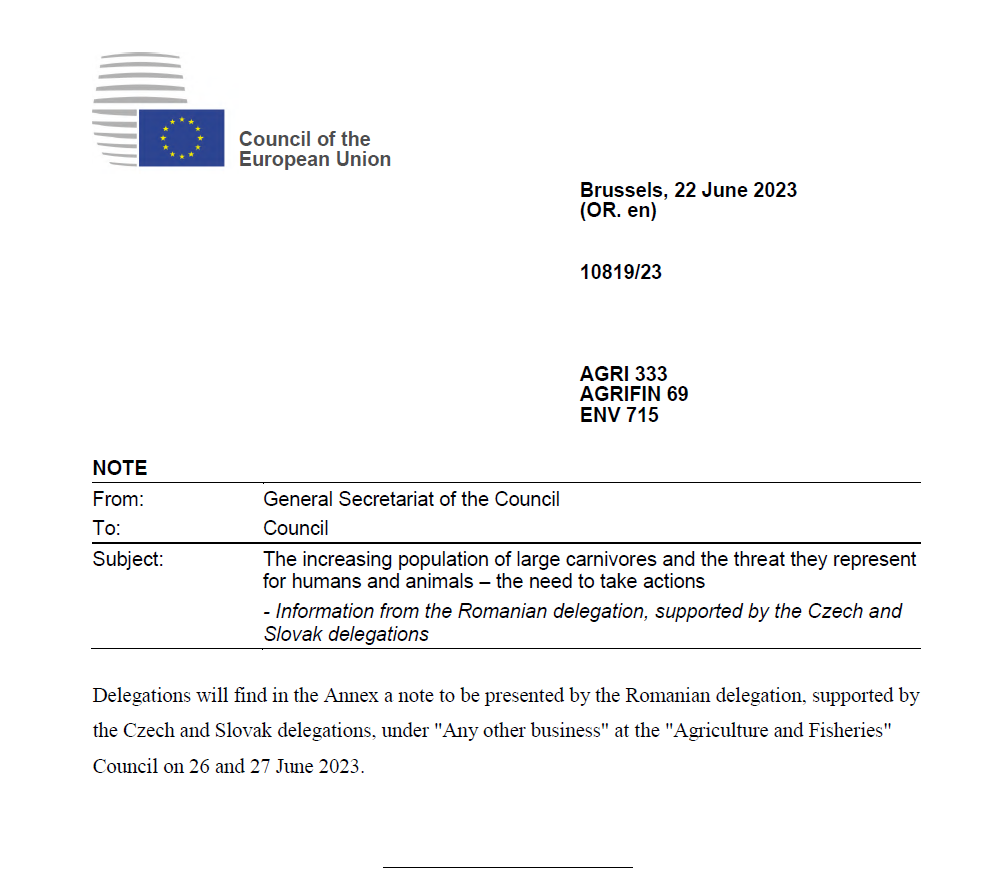 81
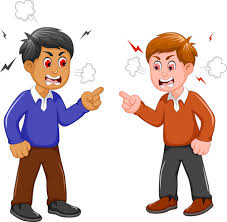 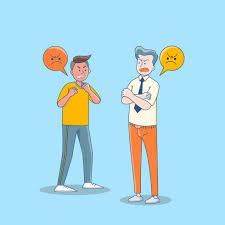 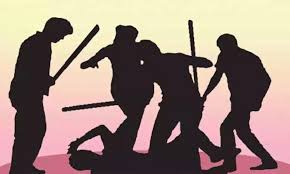 Ne gre za spor med neumnim kmetom in prosvetljeno javnostjo.
Glavna težava je pristop medijev in politične reprezentacije, ki je v nekaterih primerih pod vplivom različnih neprofitnih organizacij in aktivistov.
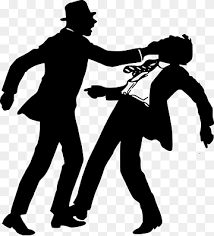 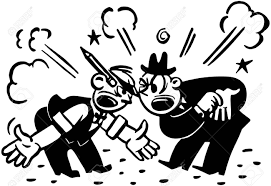 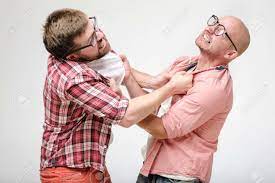 82
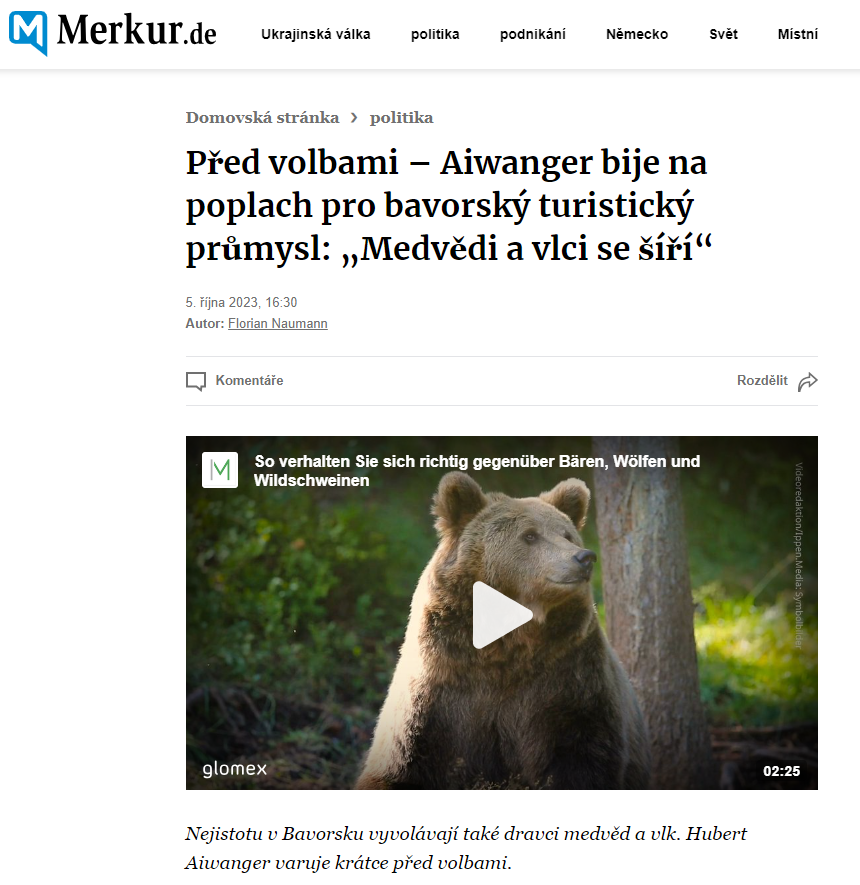 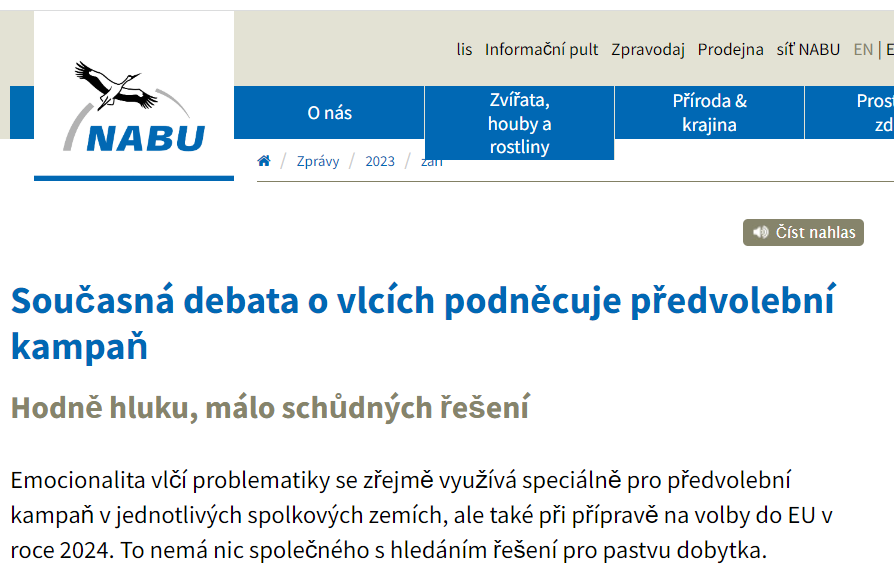 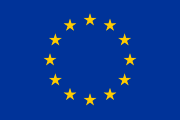 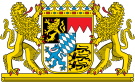 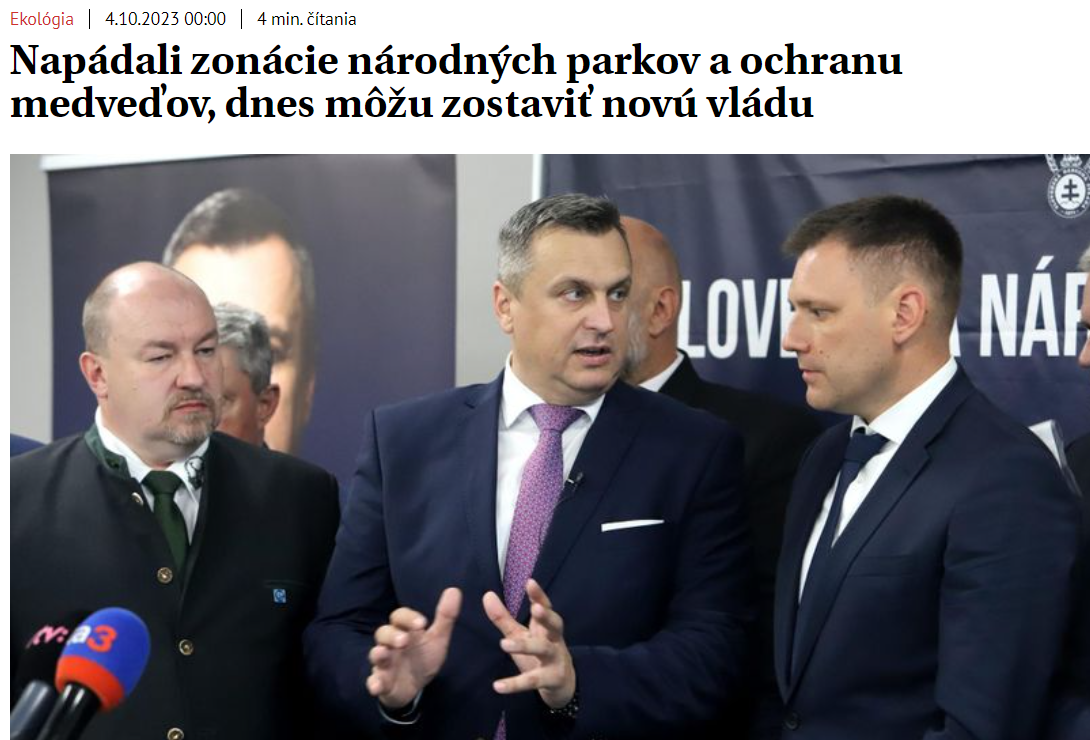 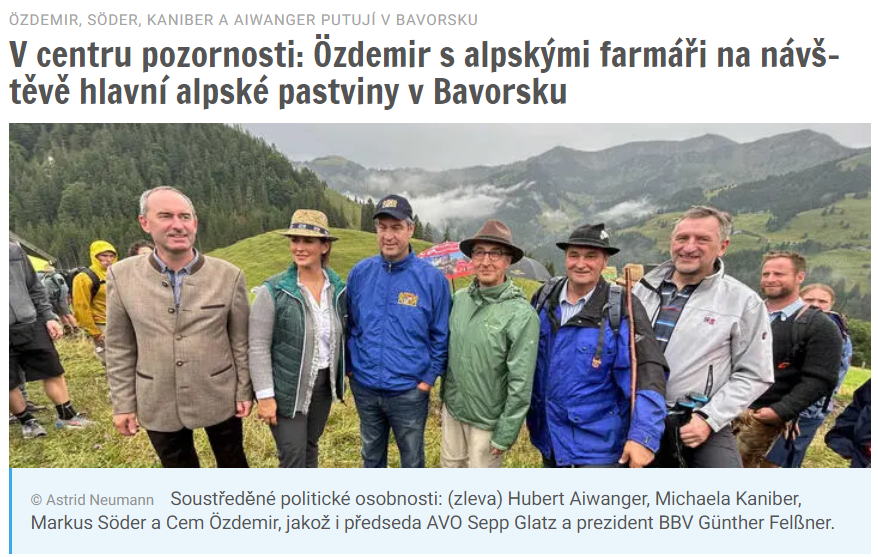 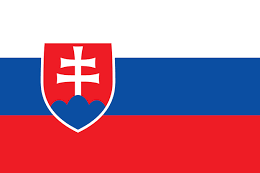 83
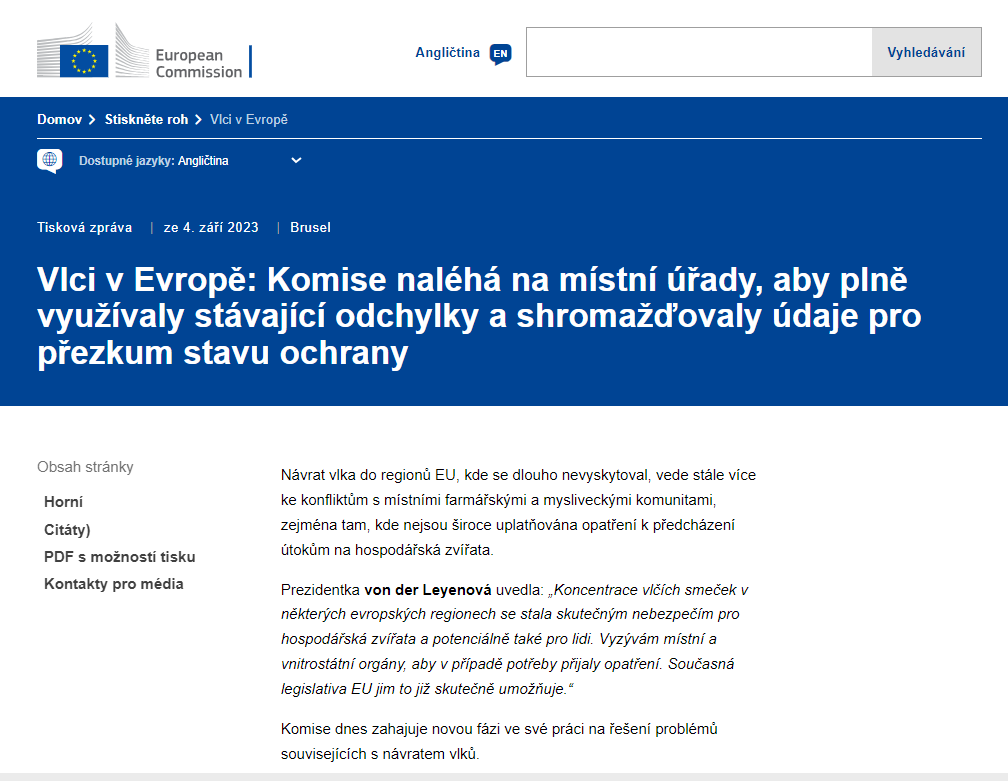 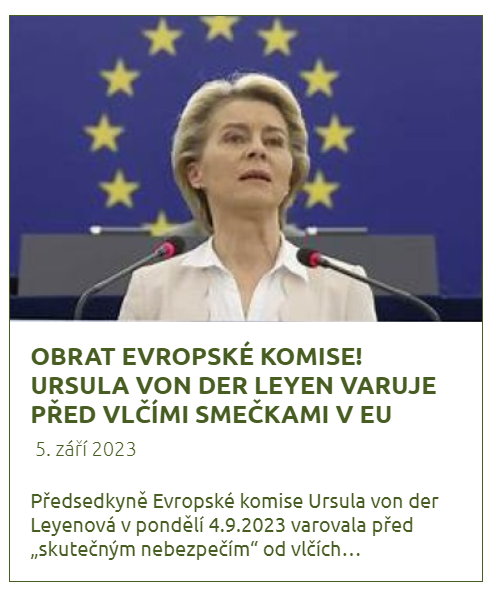 84
https://ec.europa.eu/commission/presscorner/detail/en/ip_23_4330
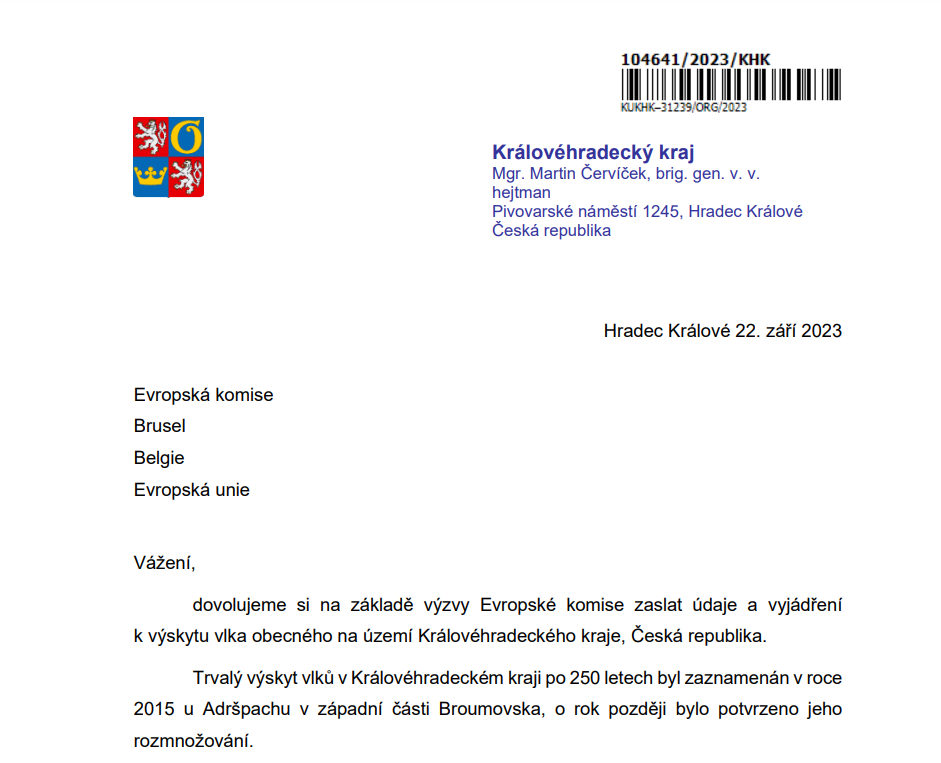 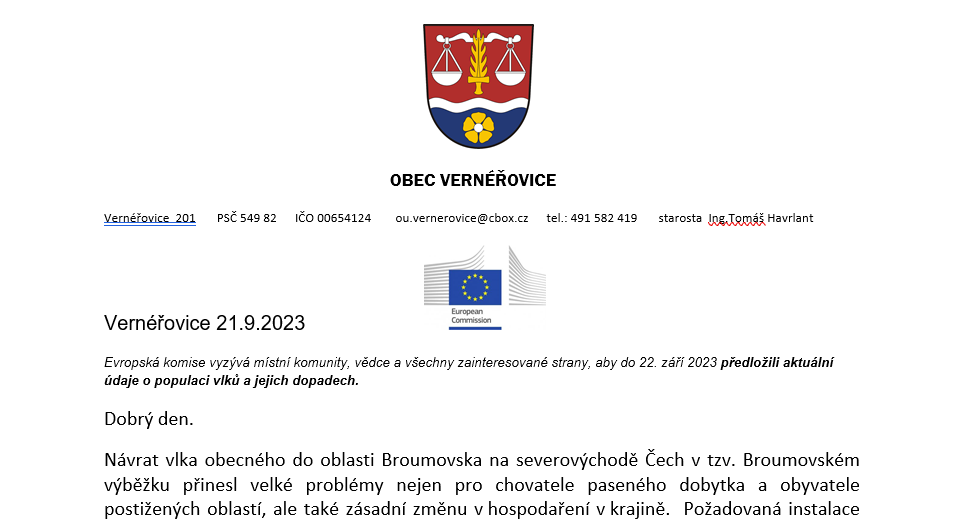 Pomembno je aktivirati vse ravni lokalne samouprave in državne uprave ter pojasniti razsežnost problema, v katerega nas je pripeljala ozka skupina okoljskih aktivistov.
85
Translated from Czech to Slovenian - www.onlinedoctranslator.com
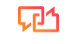 So le pravi znanstveniki upravičeni do publicitete?
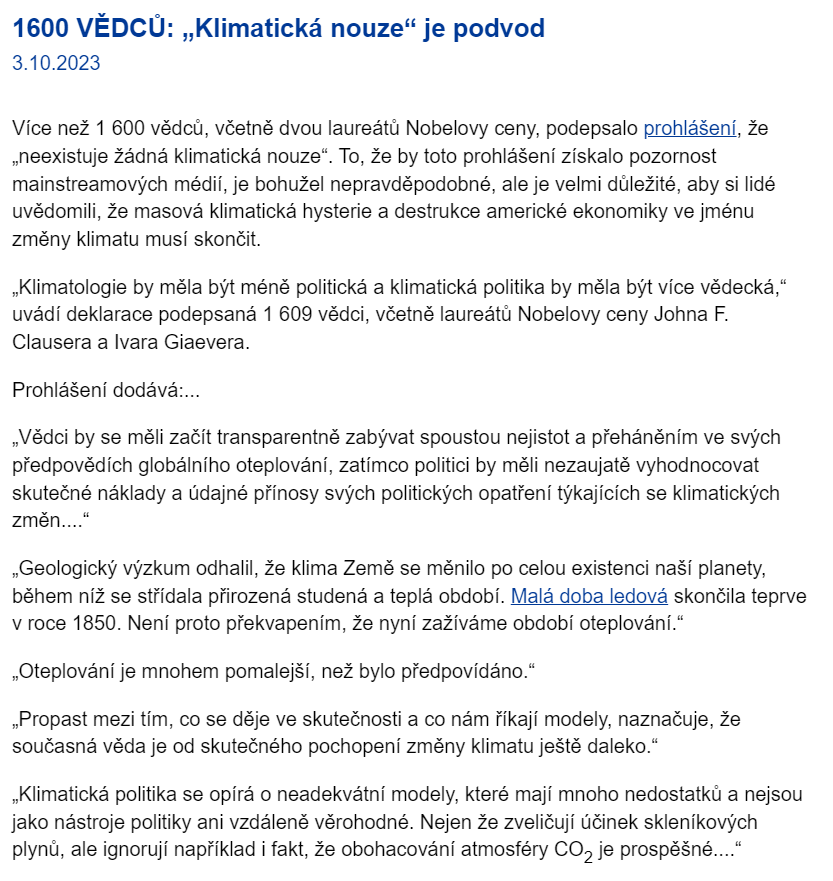 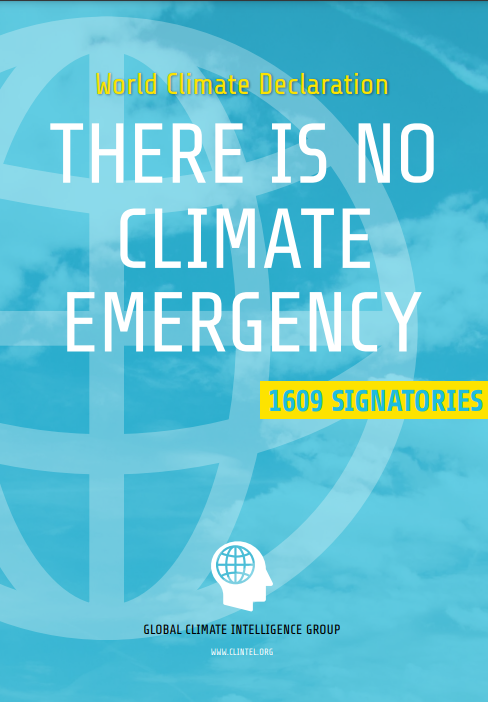 86
https://clintel.org/wp-content/uploads/2023/08/WCD-version-081423.pdf
https://nevidelnypes.lidovky.cz/klima/1600-vedcu-klimaticka-nouze-je-podvod.A231002_190658_p_klima_nef
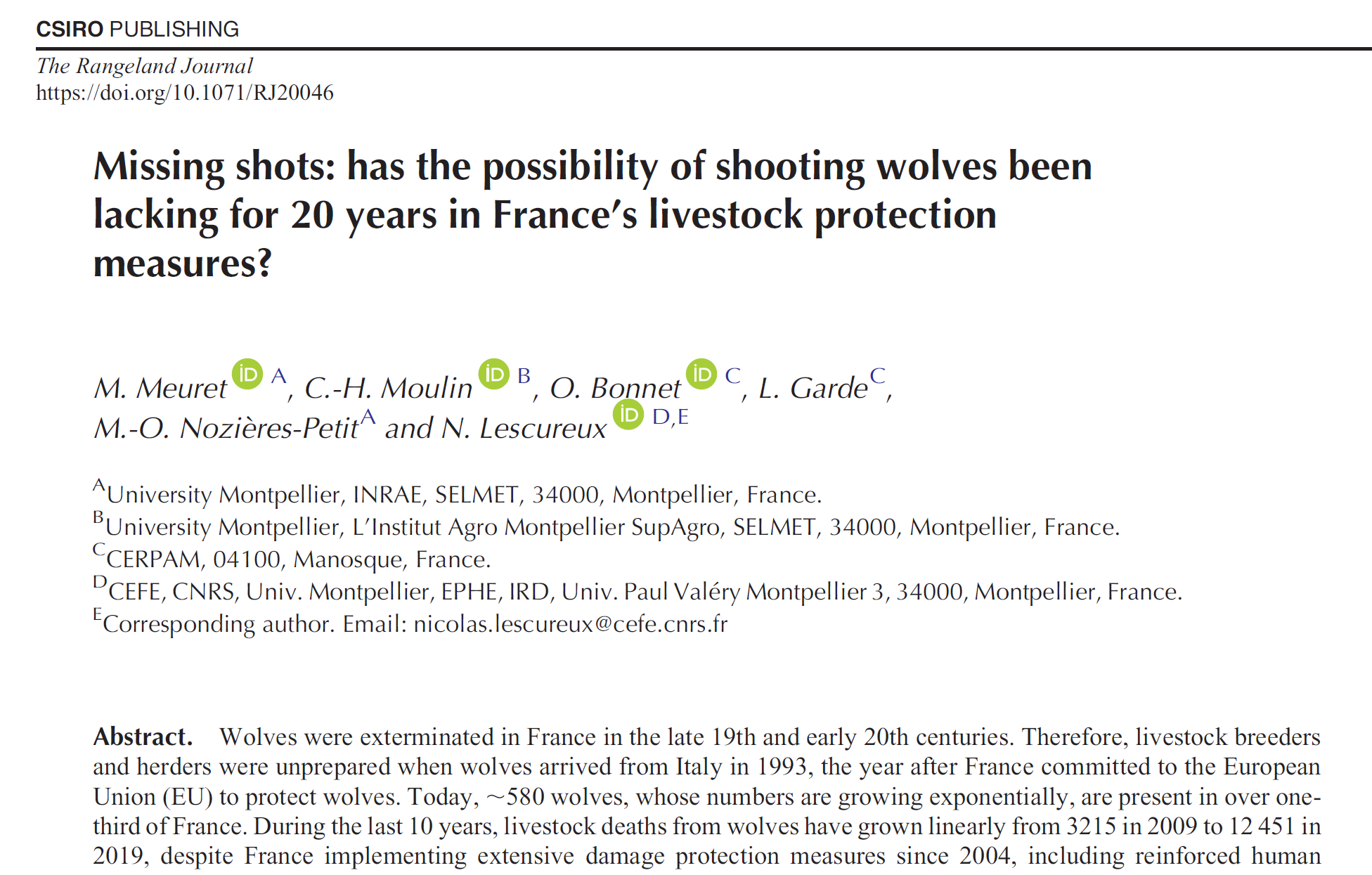 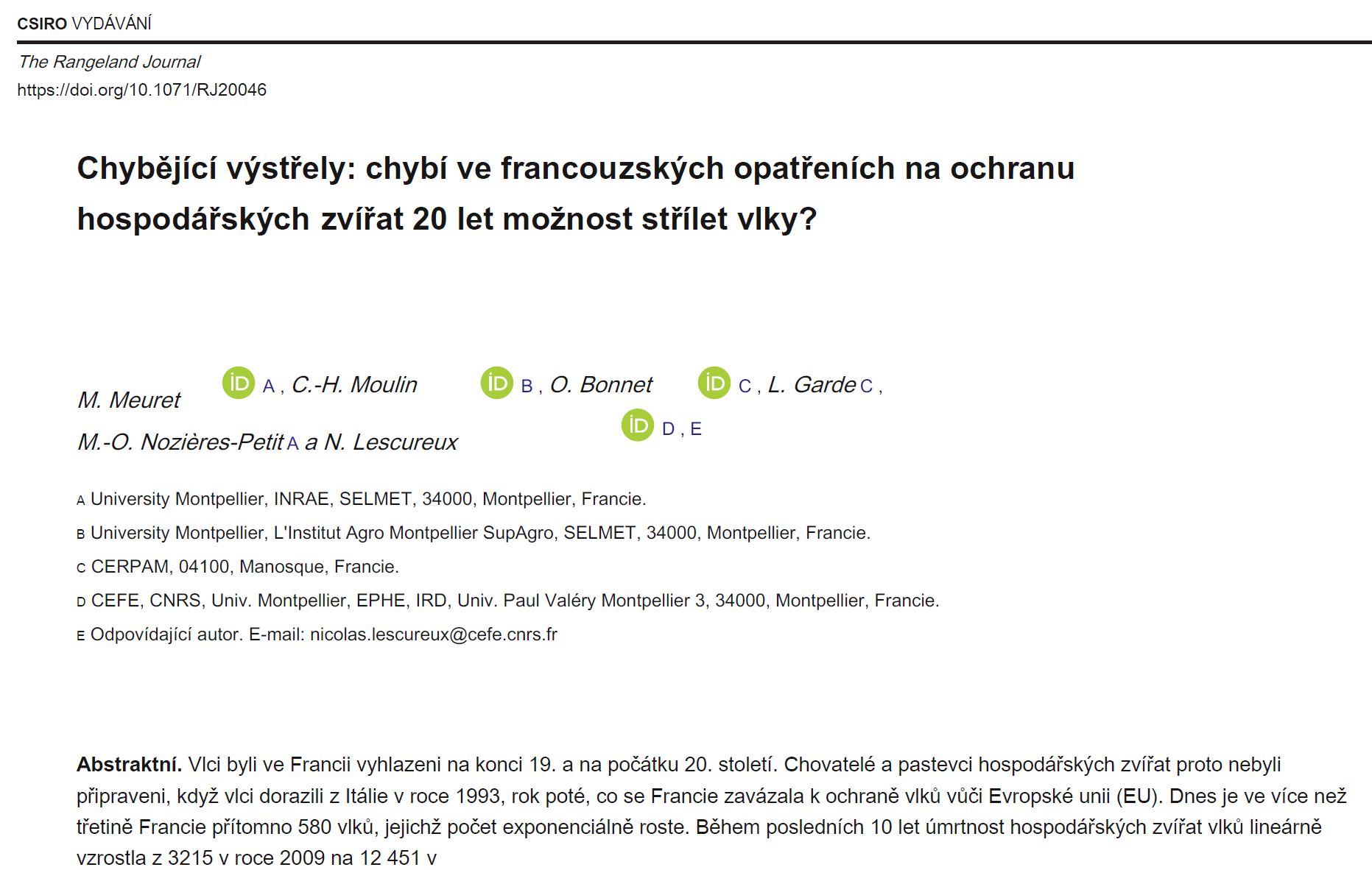 Študija jasno dokazuje, da je bila prepoved odstranitve napadajočih volkov napaka, ki povzroča nepotrebno visoko
izgube živine.Rezultat študije je za nas opozorilo. Varovanje čred z ograjami in psi ima začasen učinek. Če poskus njihovega premagovanja nima usodnega izida za volkove, se njihova učinkovitost zmanjša.

Veliko učinkoviteje je zgodaj posredovati in preprečiti težave.
87
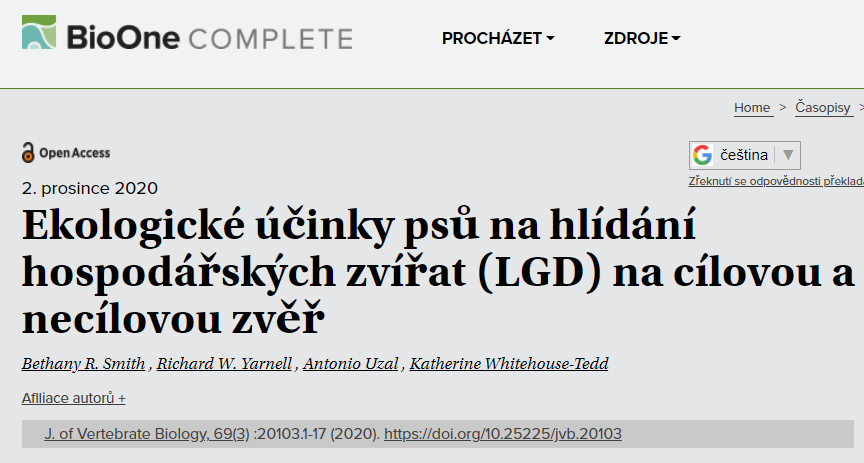 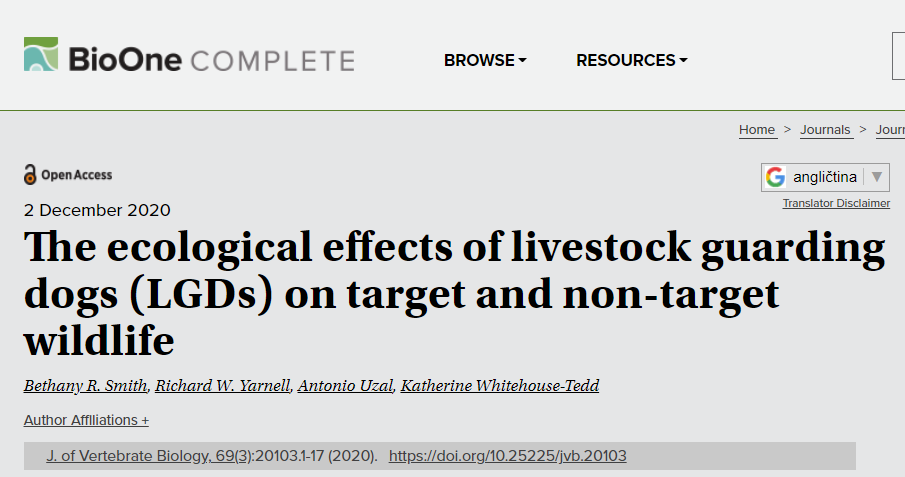 Analiza 56 publikacij, ki poročajo o vplivu pašnih psov (LGD) na divje živali. To je zasledovanje in ubijanje divjih živali na pašnikih. Samo v tej primerjavi je bilo prizadetih 80 vrst, od katerih jih je 11 uvrščenih na Rdeči seznam IUCN kot ogrožene ali ogrožene.
Koristi, ki izhajajo iz uporabe pastirskih psov, hkrati spremljajo nenamerni negativni ekološki vplivi na biotsko raznovrstnost.
88
Kaj smo dosegli do sedaj?
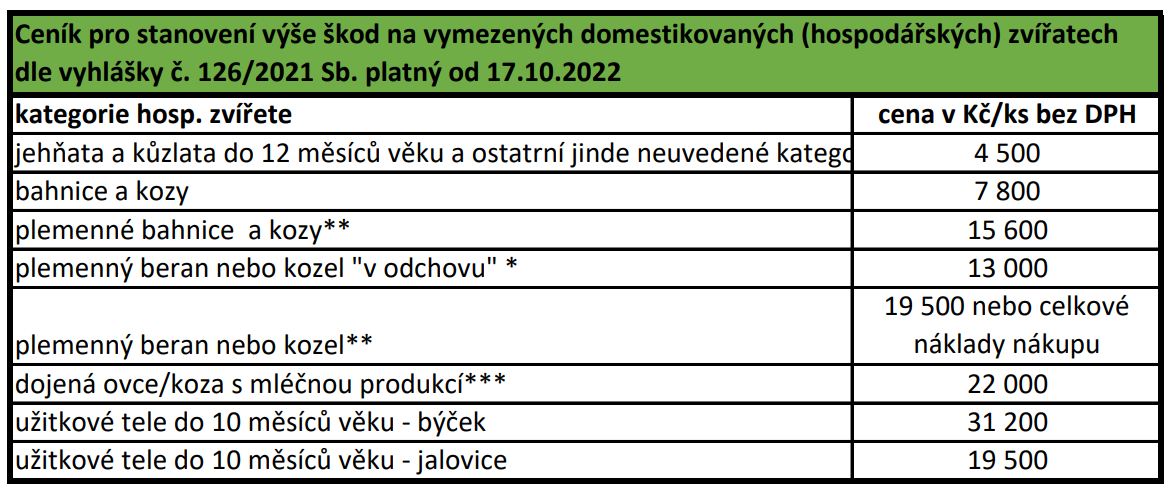 Uveljavili smo bolj realen cenik za klavne živali - jagnjeta 180 €, ovca 312 €, ovca za priplod 624 €, ovn 780 €, ovca molznica 880 €, bik 1248 € in telica 780 €.
89
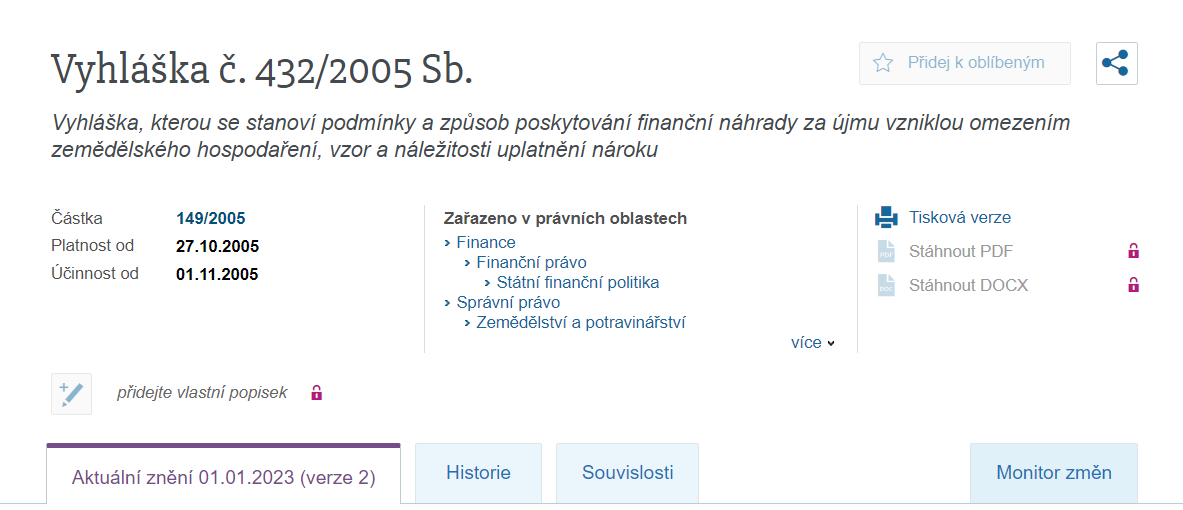 A
T
J
M
I
N
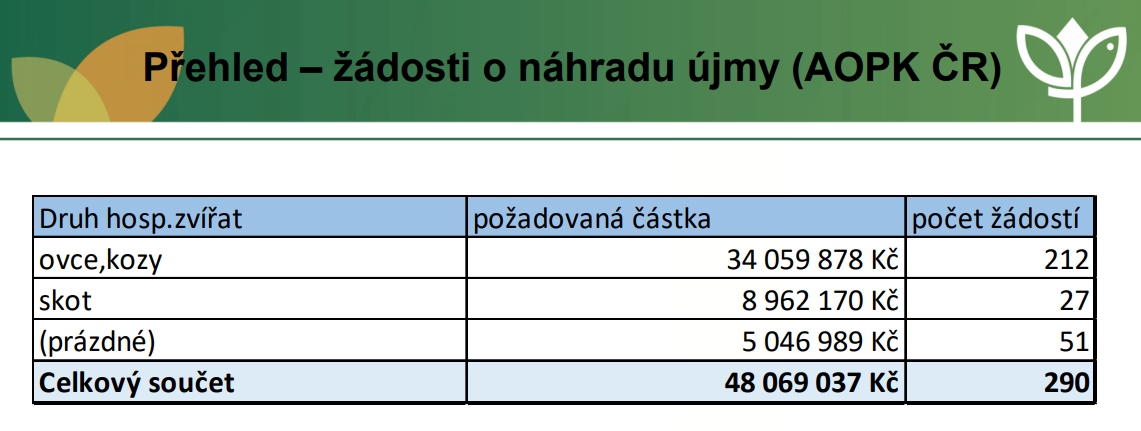 90
9 organizacij se ne strinja s programom Common Wolf Care:

Češko-moravska lovska enota

Lovska komisija Agrarne zbornice Češke republike

Združenje zasebnega kmetijstva Češke republike

Kmetijsko združenje Češke republike

Združenje rejcev drobnice

Češko združenje rejcev govejega mesa

Češko-moravsko združenje kmetijskih podjetnikov

PRO–BIO – Zveza ekoloških kmetov

Društvo mladih kmetov Češke republike
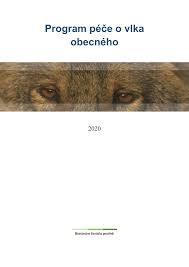 91
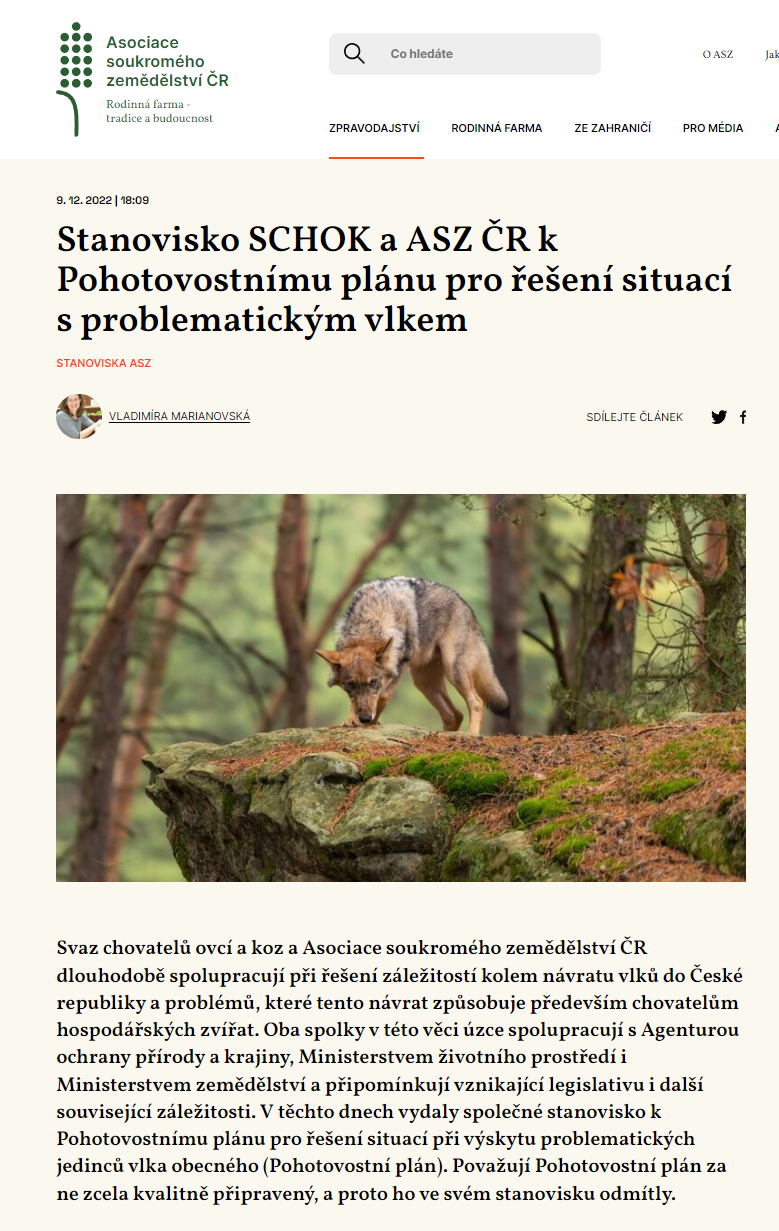 SCHOK in ASZ ČR zavračata načrt za izredne razmere



Predsedstvi obeh organizacij sta nedvoumnega mnenja, da je predlagani načrt za izredne razmere slabo pripravljen in ne bo privedel do izboljšanja trenutnega stanja.

ppraktični del načrta za izredne razmere temelji na že zastarelem konceptu.

Posledično postopek, predlagan v načrtu ukrepov ob nepredvidljivih dogodkih, pomeni, da ne bo sprotnega aktivnega ukrepanja proti volku, ki poškoduje živino.



https://www.asz.cz/clanek/10164/stanovisko-schok-a-asz-cr-k-pohotovostnimu-planu-pro-reseni-situaci-s-problematickym-vlkem/
92
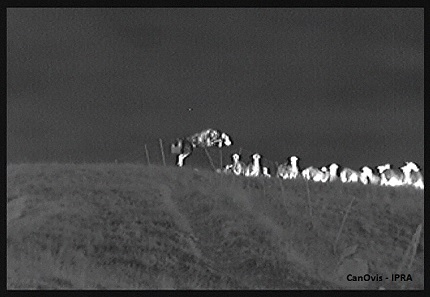 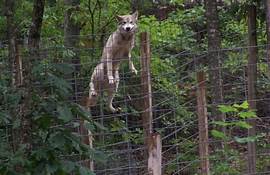 Učinkovitost je vprašljiva
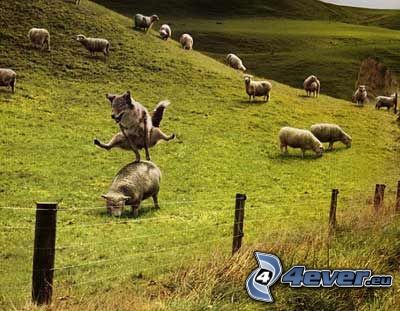 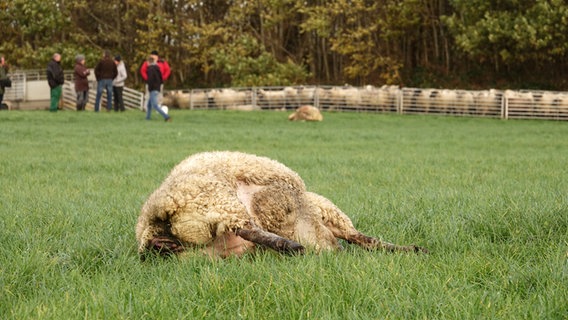 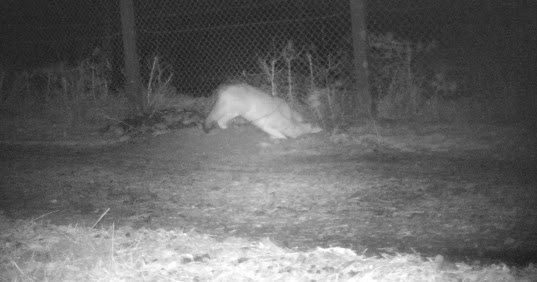 93
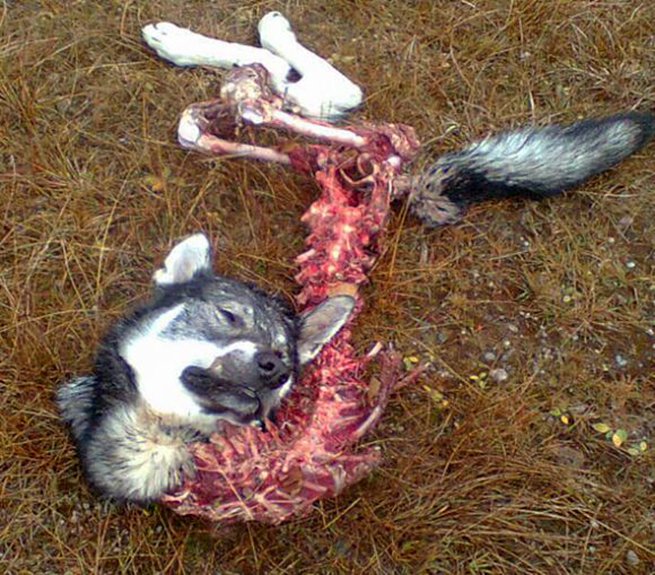 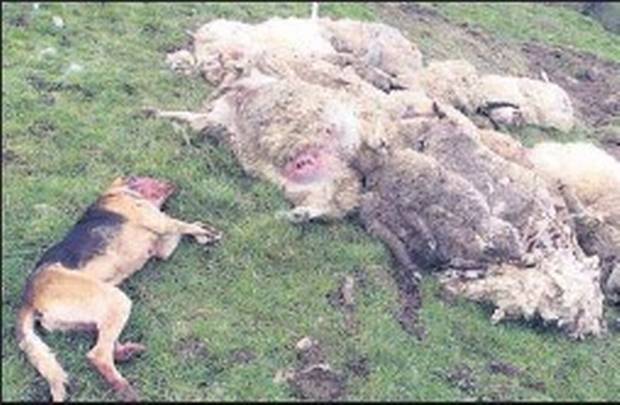 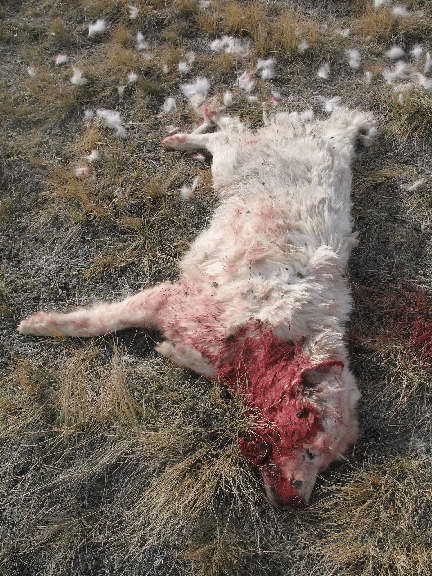 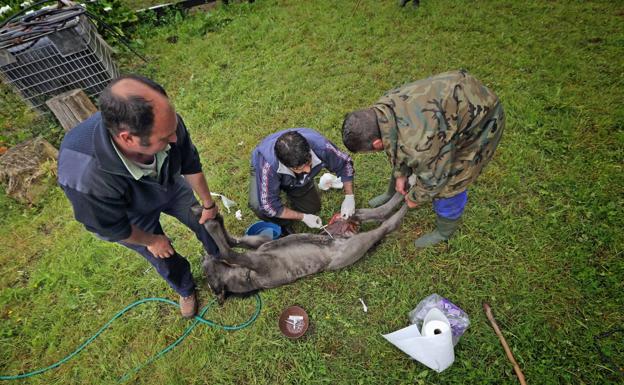 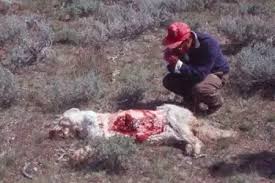 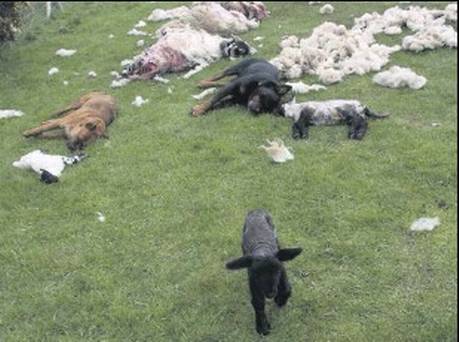 94
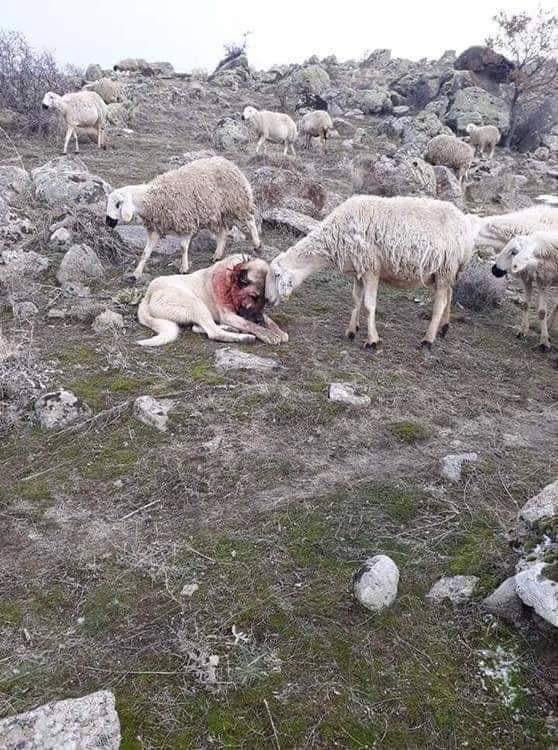 Ovce so psu hvaležne, ko jih je rešil pred napadom volkov.
95
https://www.reddit.com/r/dogswithjobs/comments/aibk5z/good_boi_saved_his_friends/
Ko rejec vidi tako trpljenje živali, je to hud udarec za njegovo psiho
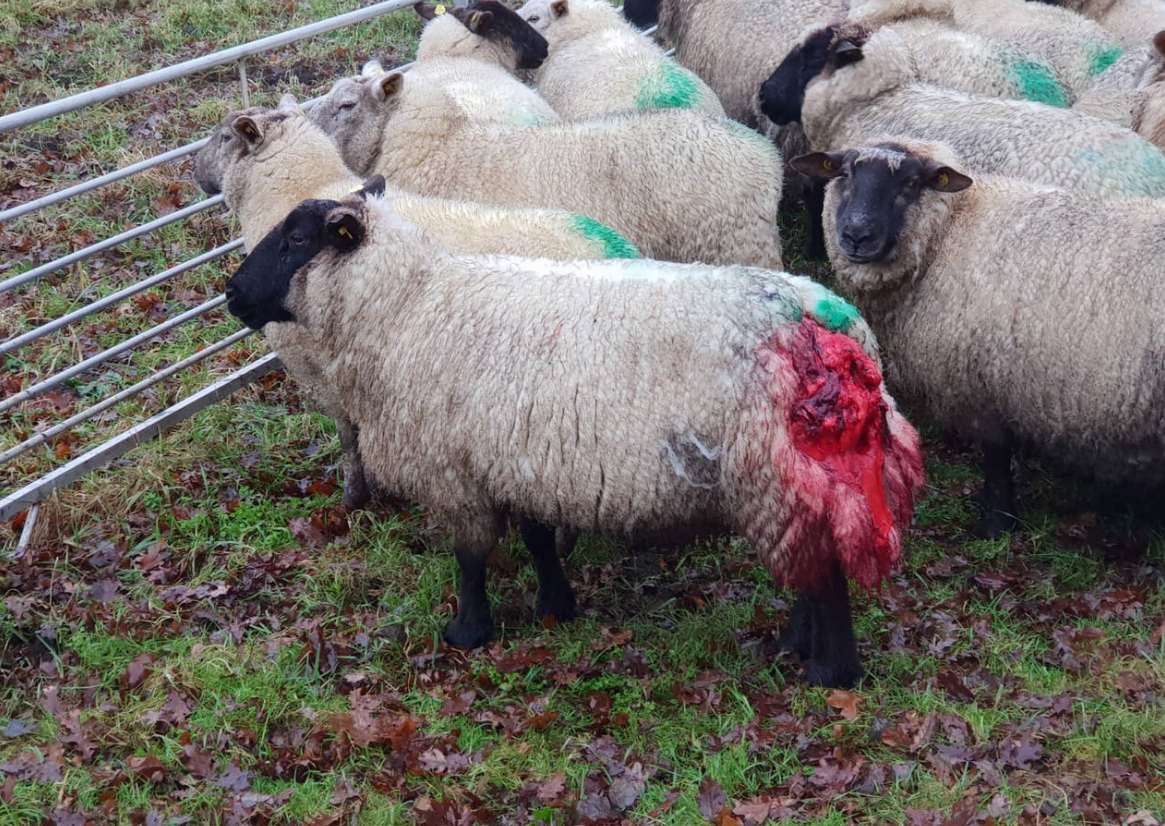 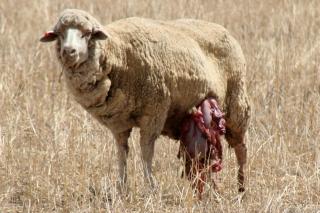 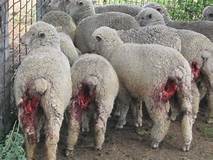 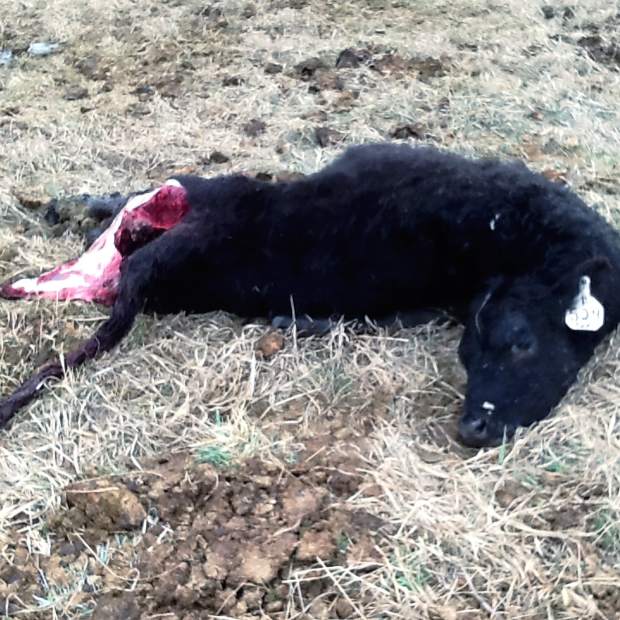 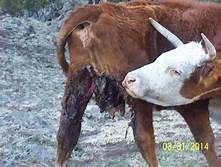 96
http://www.leseleveursfaceauloup.fr/
Translated from Czech to Slovenian - www.onlinedoctranslator.com
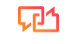 nekajstrokovnjaki za volkove priporočajo, da si za zaščito črede nabavite osla ali lamo
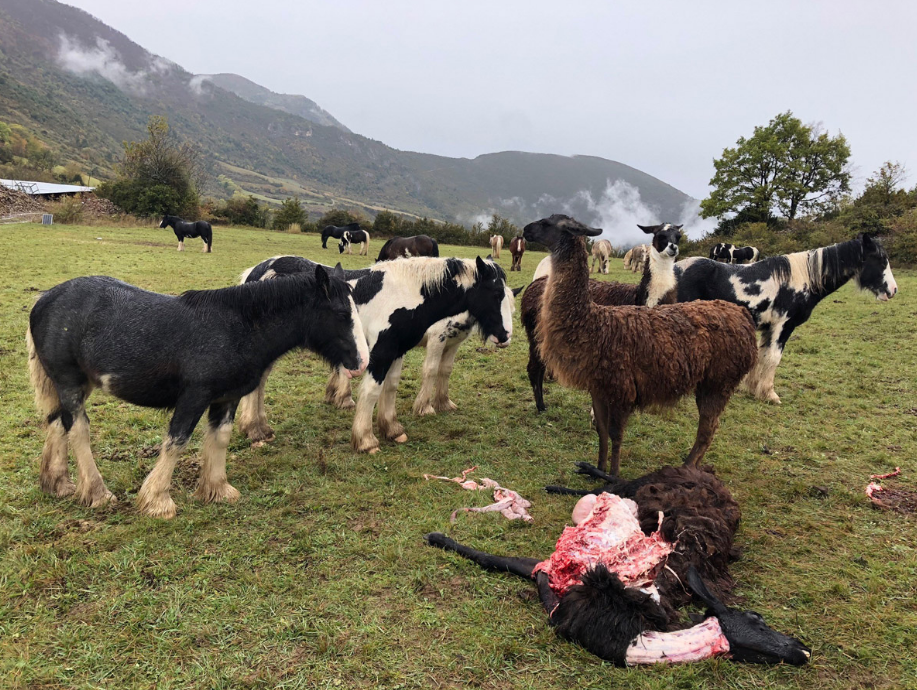 11.2.2018 20 metrov od stanovanja v Provansa
97
http://www.leseleveursfaceauloup.fr/loups-tuent-vaches-chevaux-lamas-alpes-de-haute-provence/
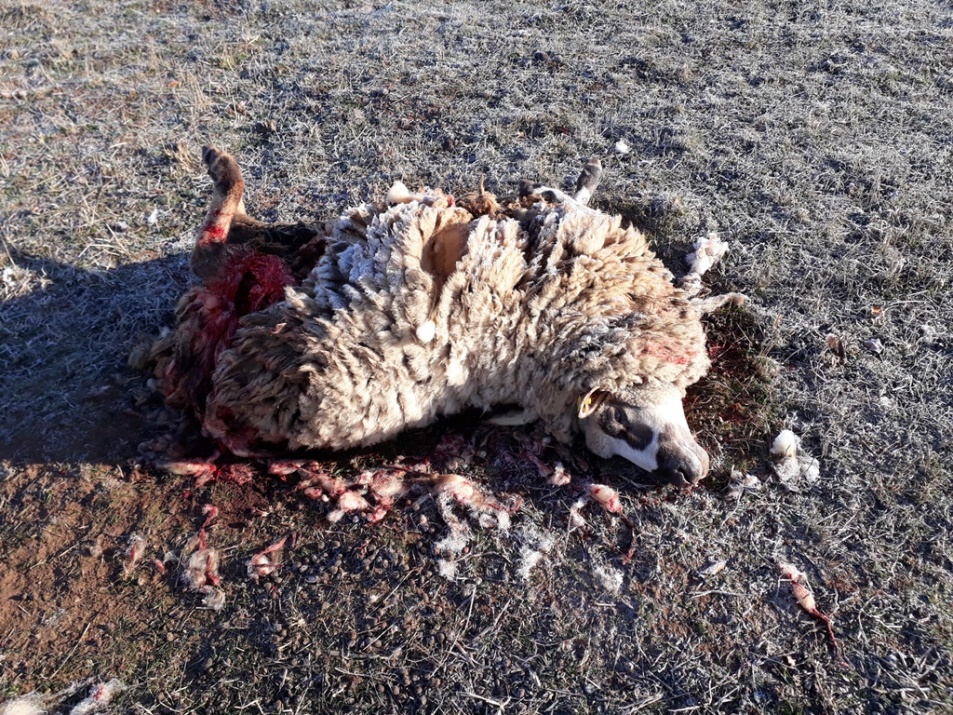 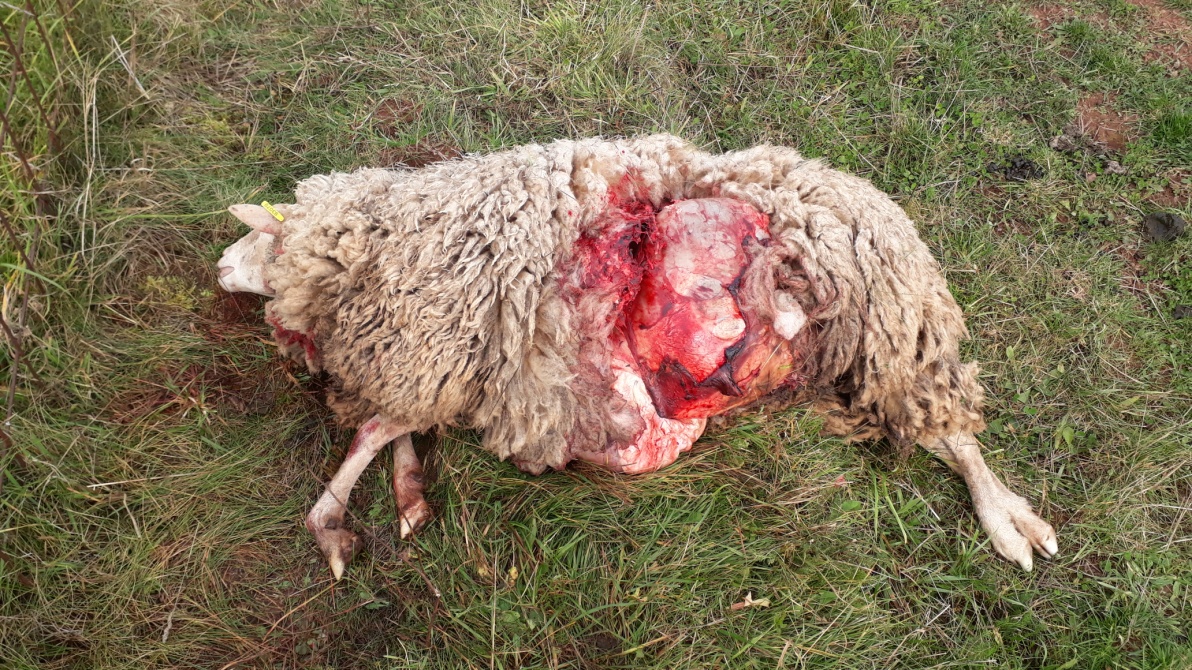 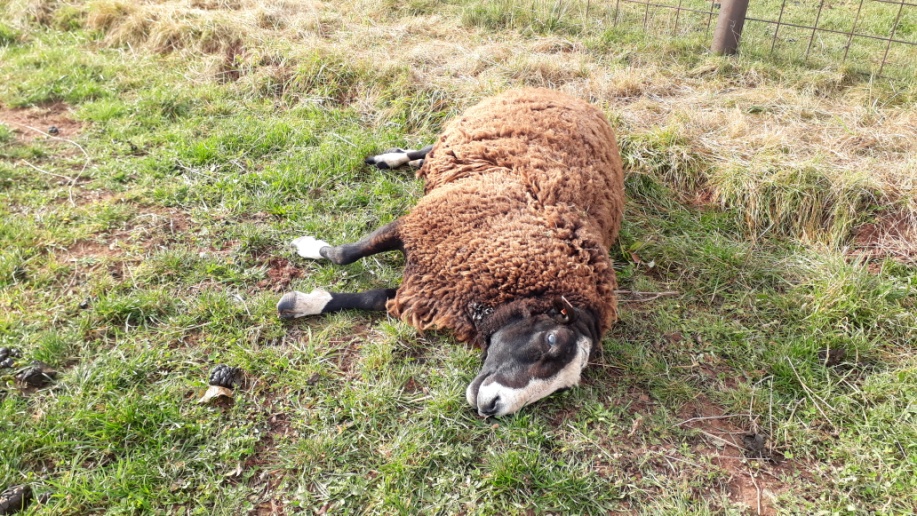 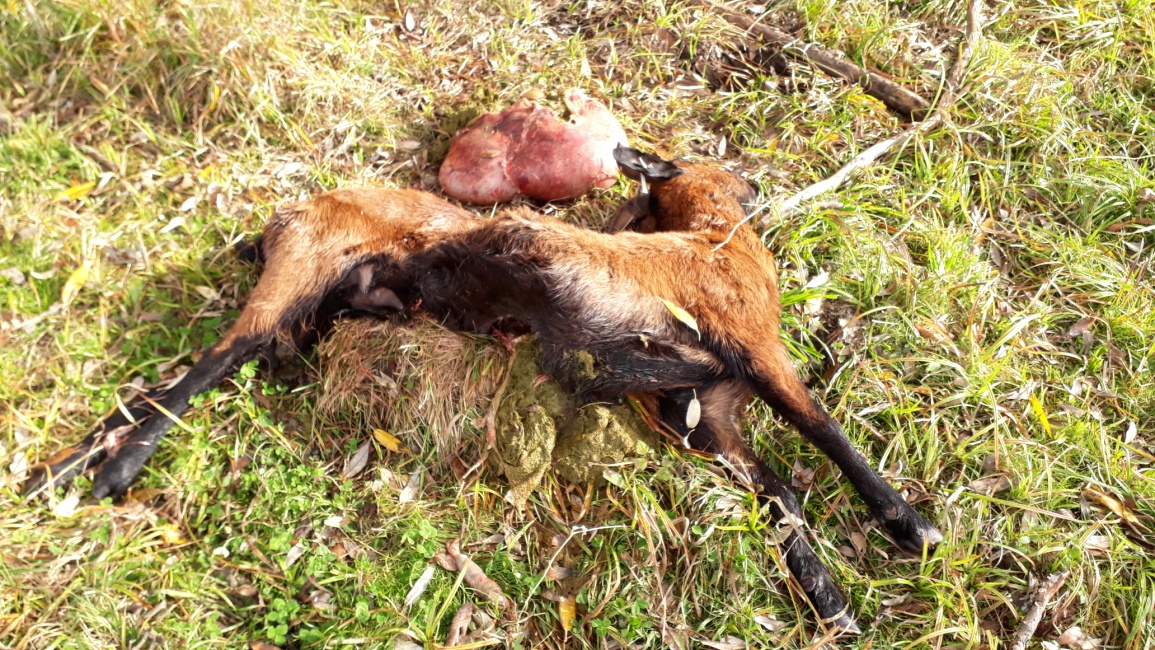 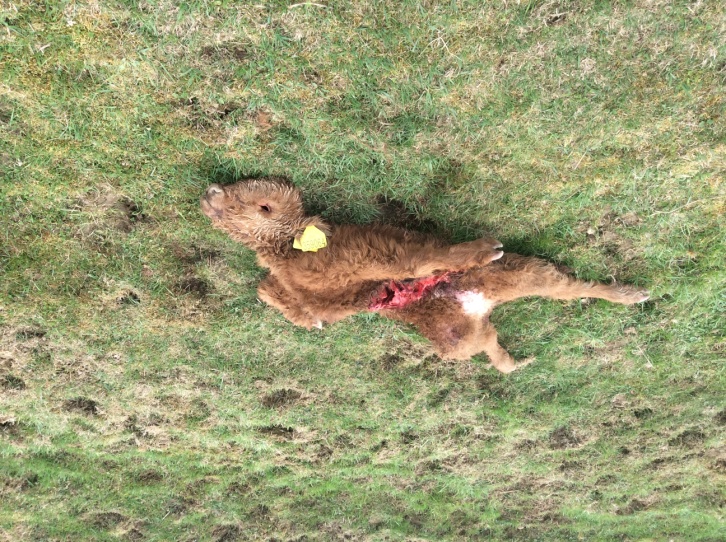 Vernéřovice
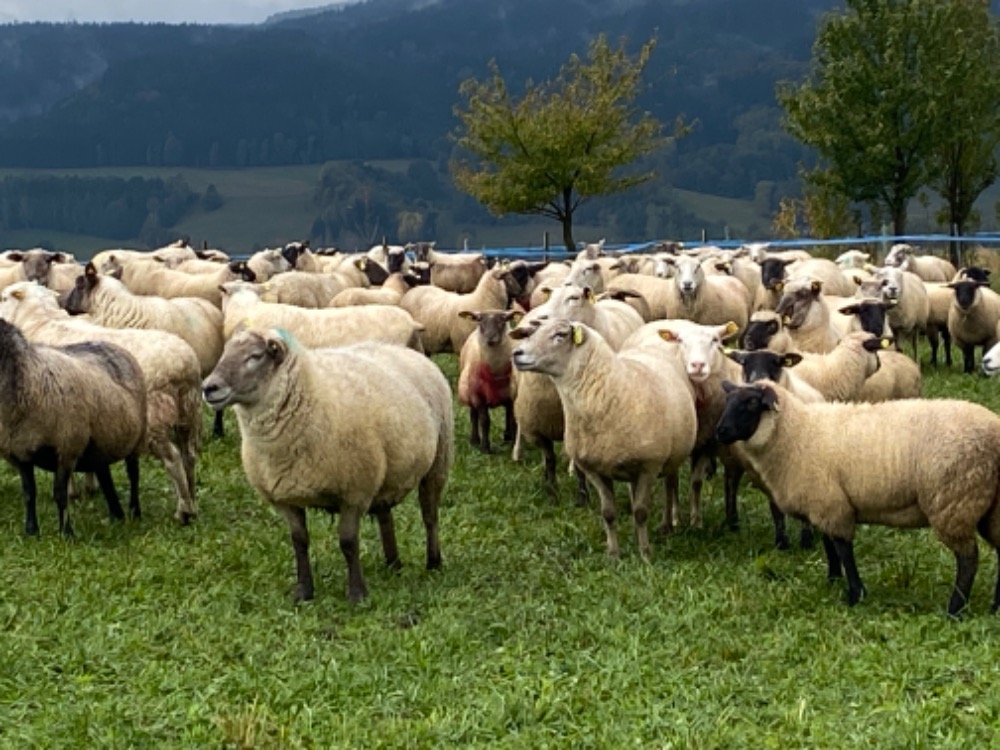 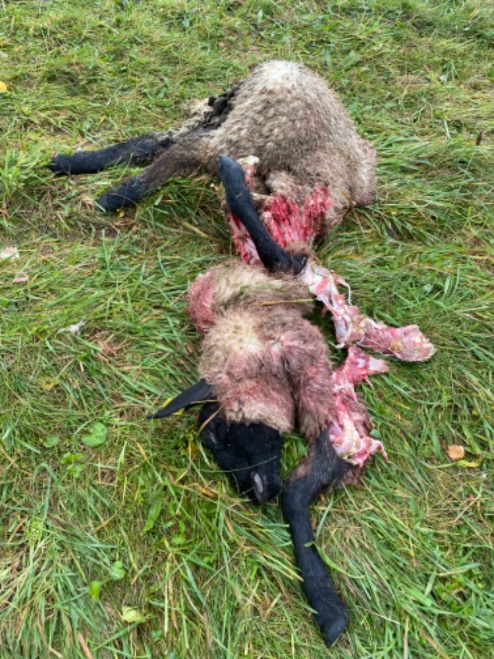 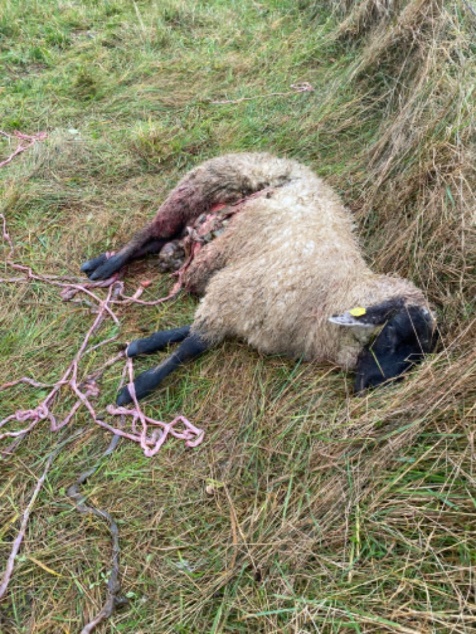 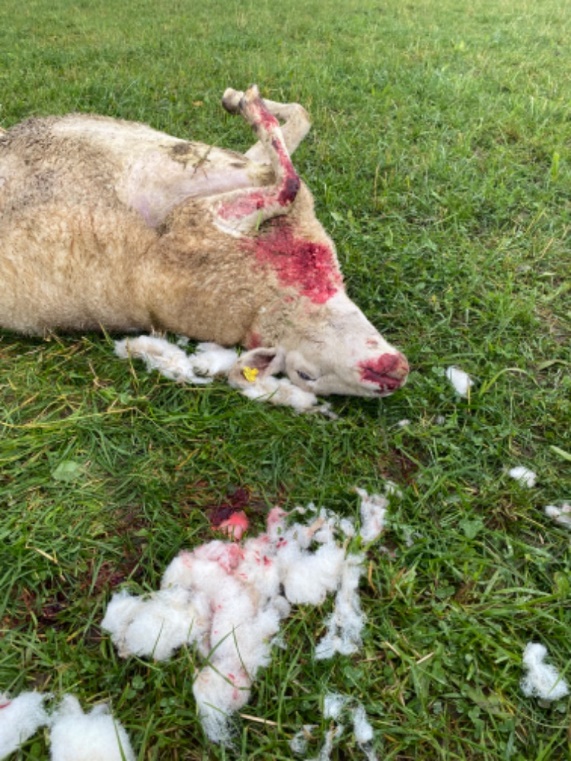 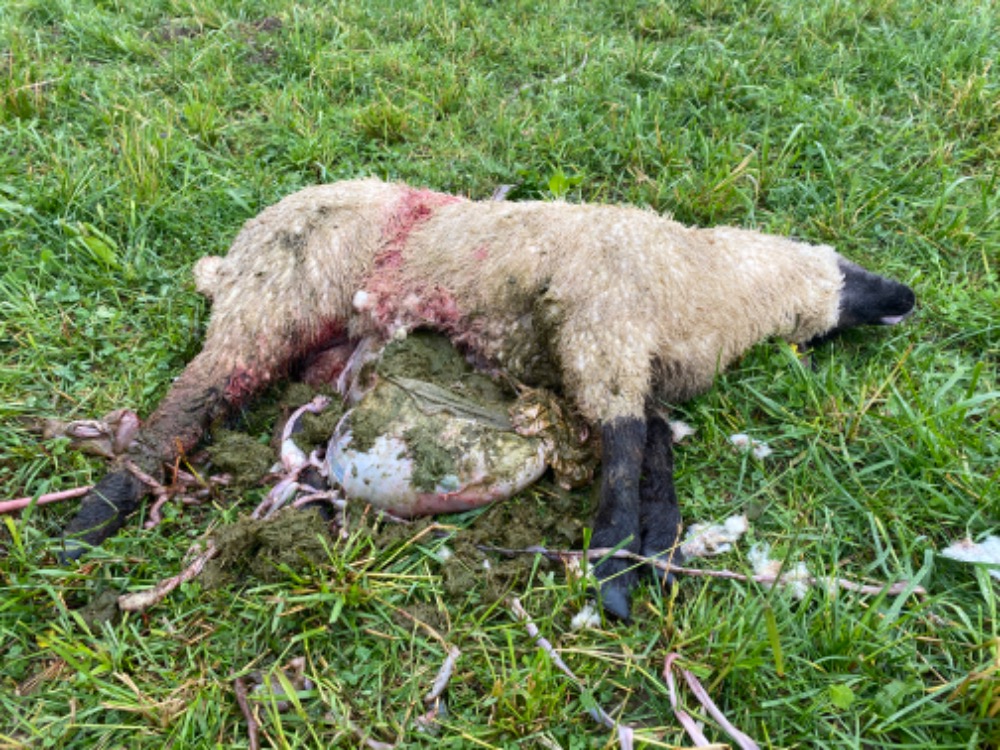 Lachov
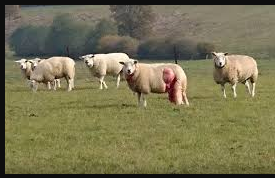 99
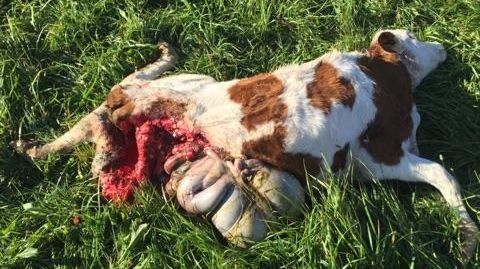 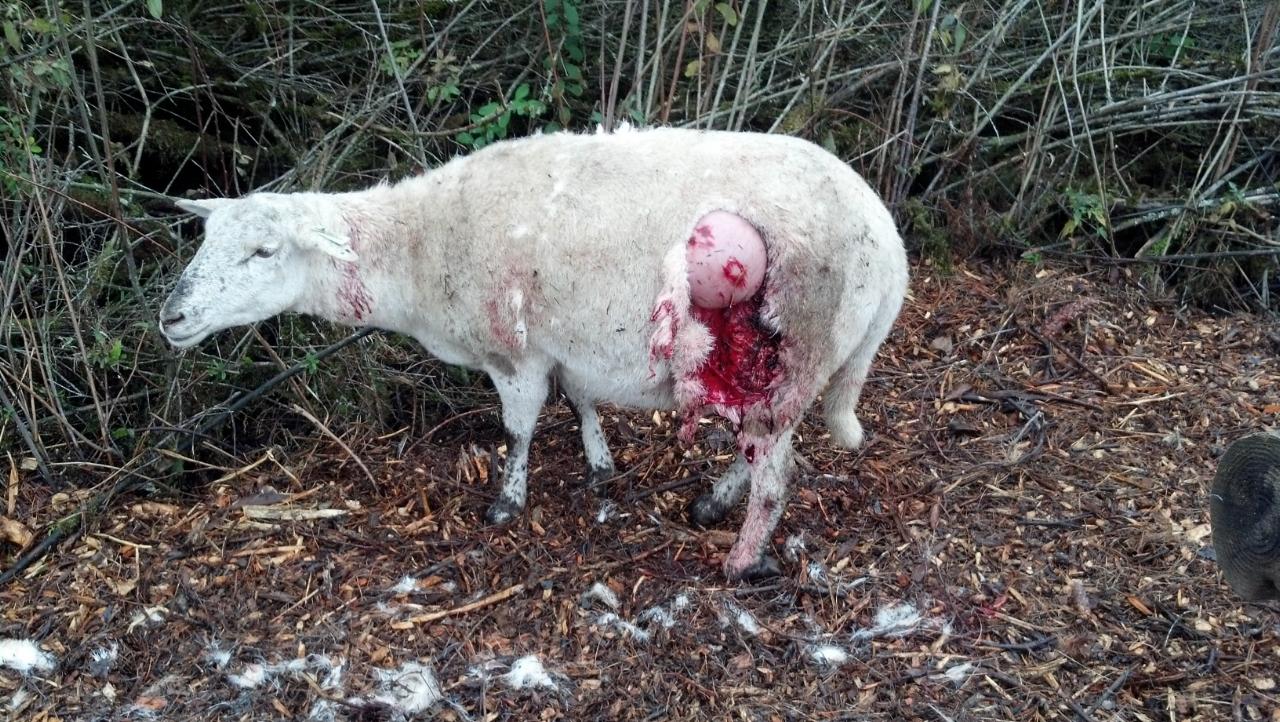 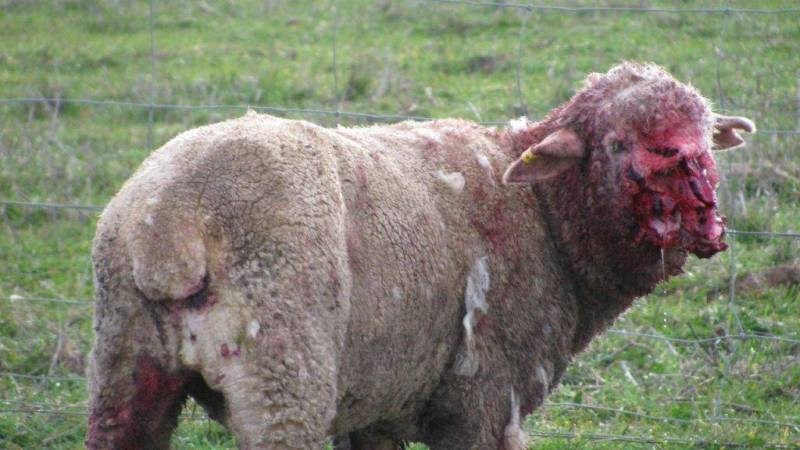 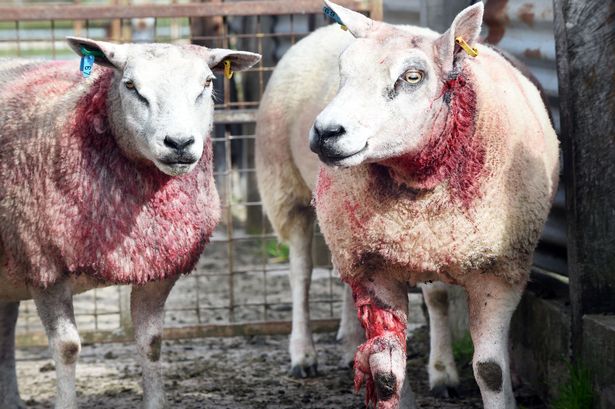 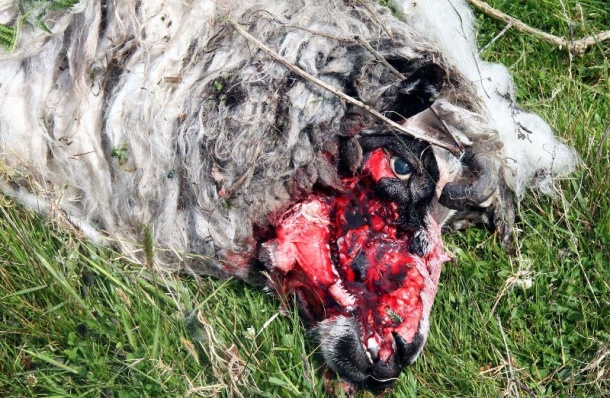 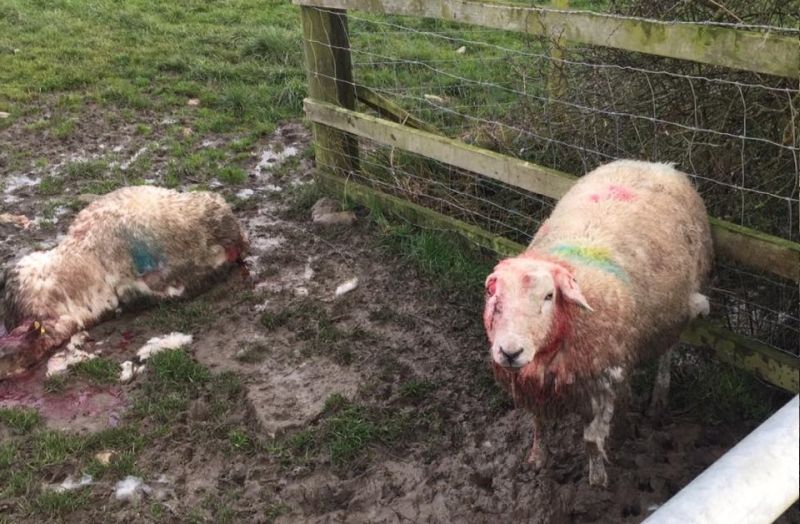 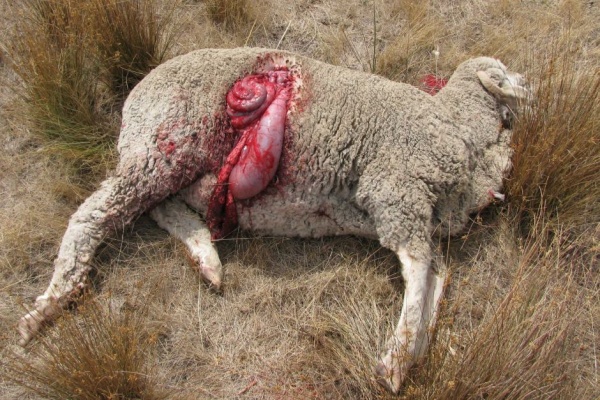 100
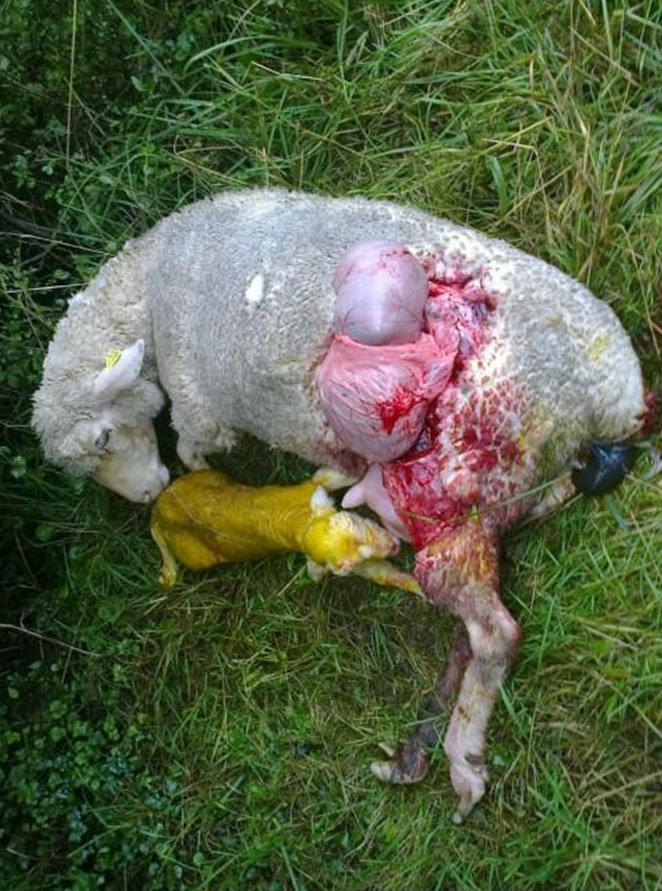 101
Translated from Czech to Slovenian - www.onlinedoctranslator.com
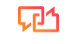 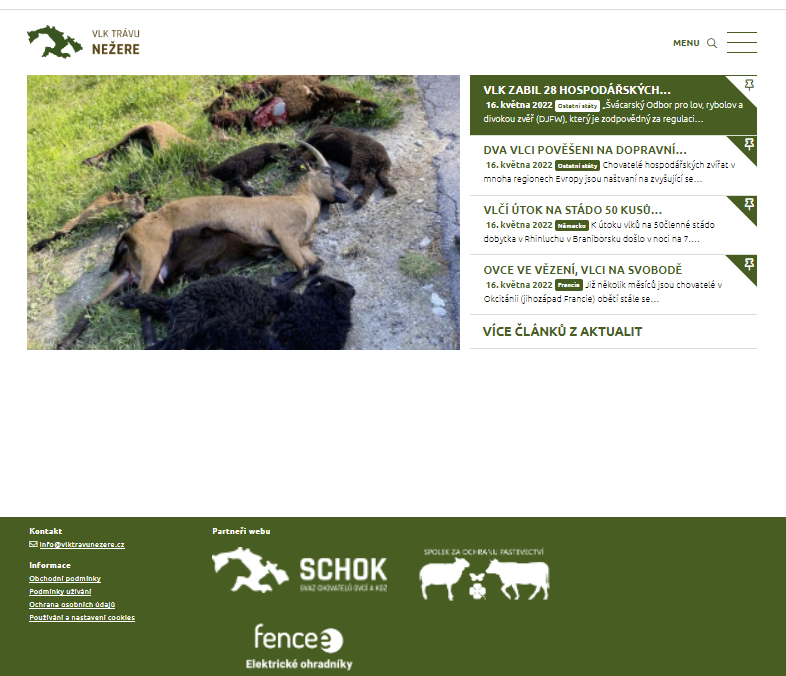 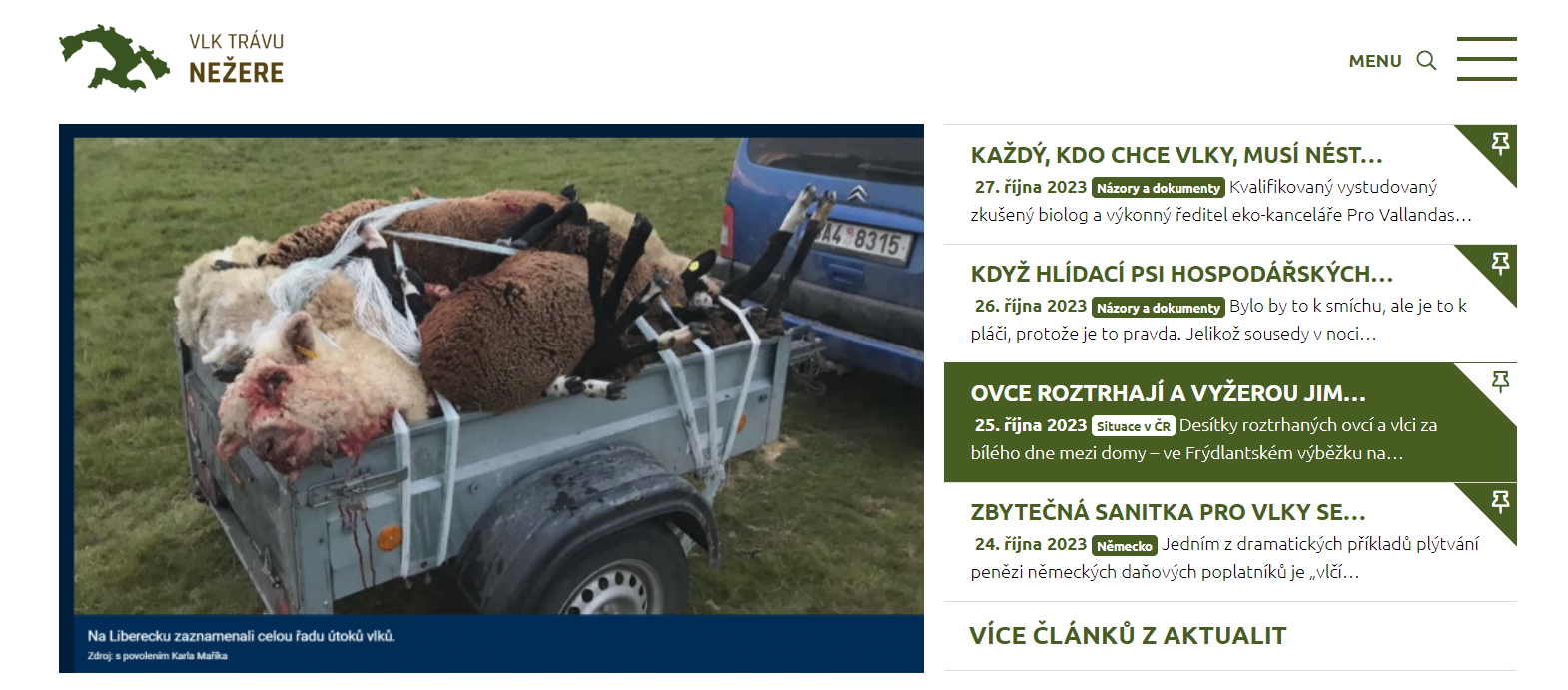 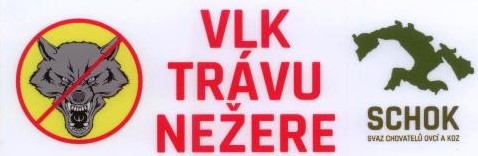 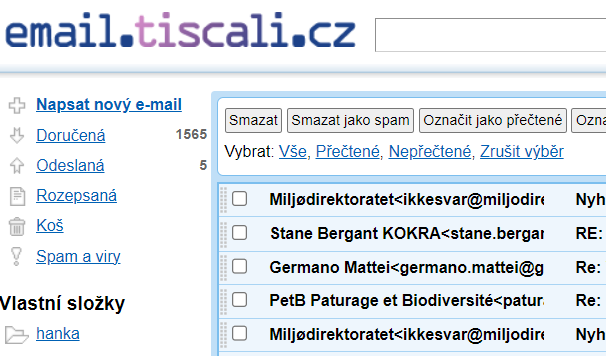 www.vlktravunezere.cz
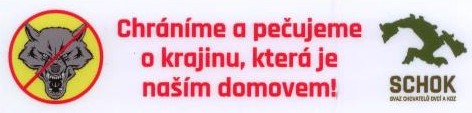 102
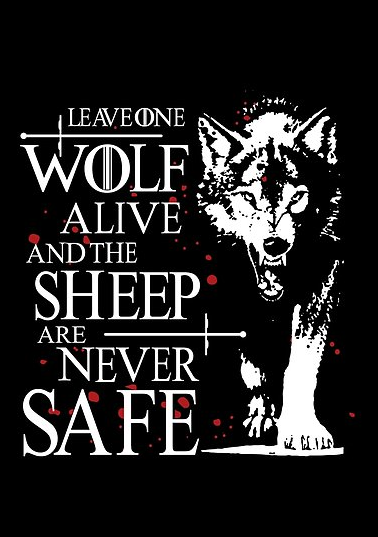 Pusti enega volka pri življenju in ovce ne bodo nikoli varne
103
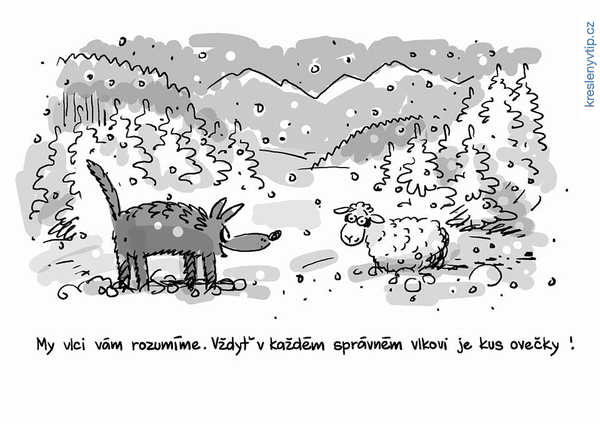 Volkovi razumemo. V vsakem dobrem volku je delček ovce!
Avtor:MiroslavKemelhttps://kreslenyvtip.cz/ovce?page=1#risanke